Riedell/Davis Family Tree
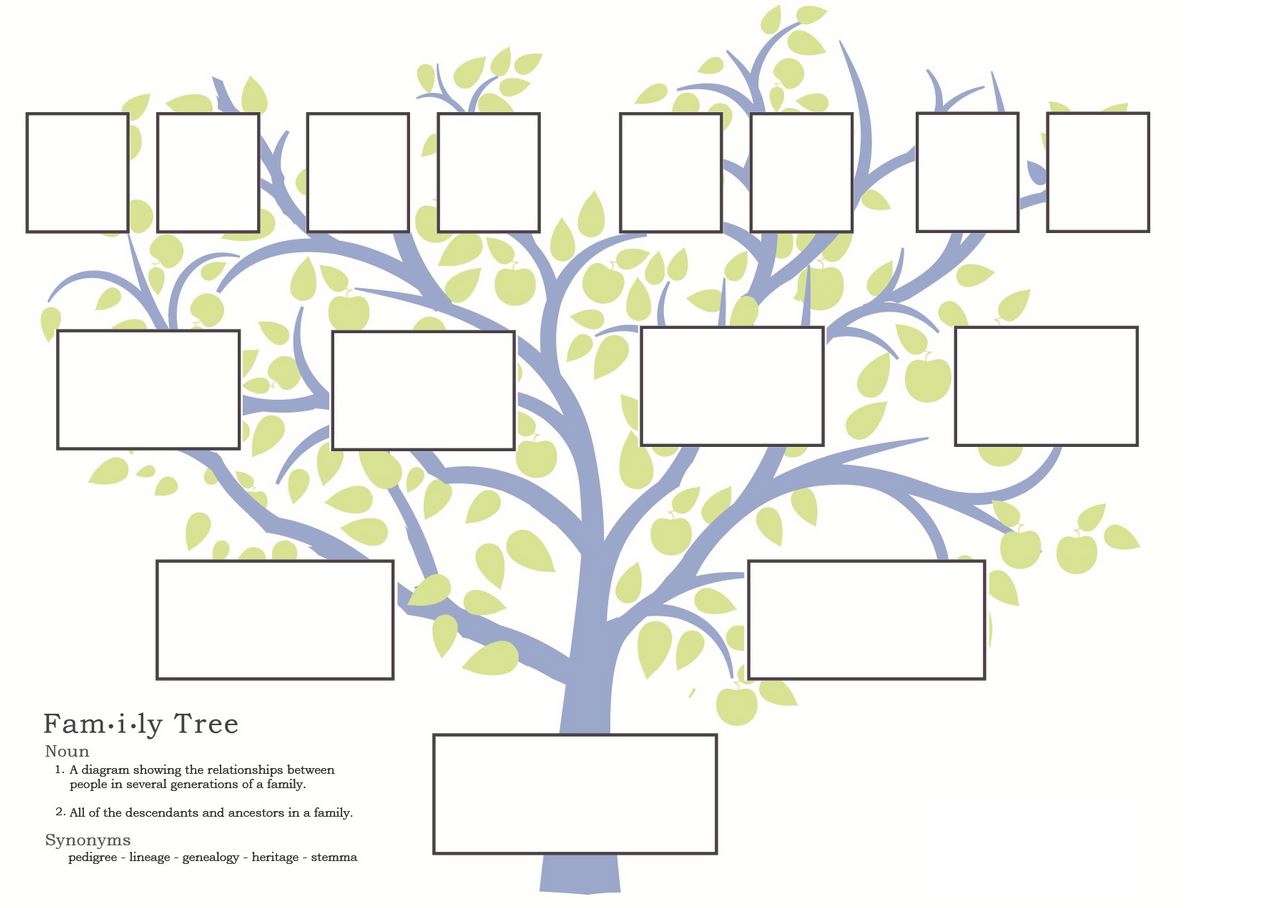 This slide show has links to many documents/pictures. Click on the links next to the numbers on each slide in sequence to follow the family tree and see the links.
Walter Edwin Riedell, Jr
b. 4/20/1955Berwyn, IL
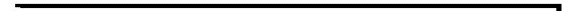 Michael Davis Riedell
b. 10/29/1983 Carbondale, IL
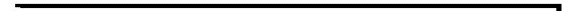 Married: 7/19/1980Rockford, IL
Rebecca Linn Riedellb. 1/5/1986 Peoria, IL
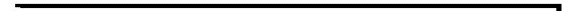 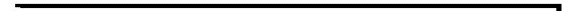 Sarah Anne Riedell
b. 8/4/1989 Sioux Falls, SD
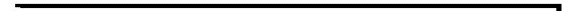 Kelly Jo Davis
b. 2/2/1956Rockford, IL
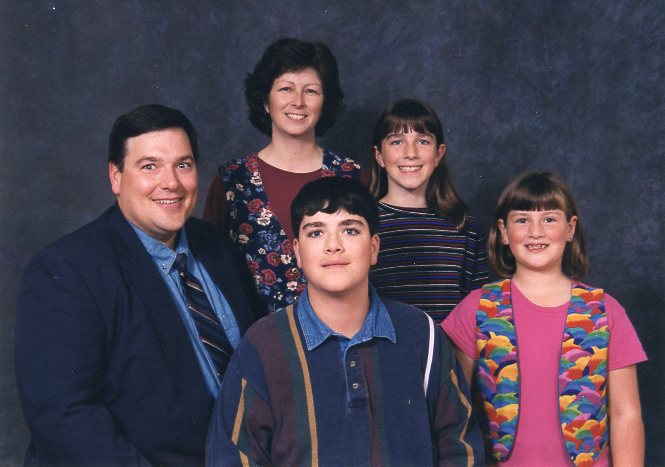 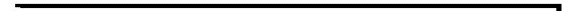 6
1
2
3
4
5
Michael Davis Riedell
b. 10/29/1983 Carbondale, IL
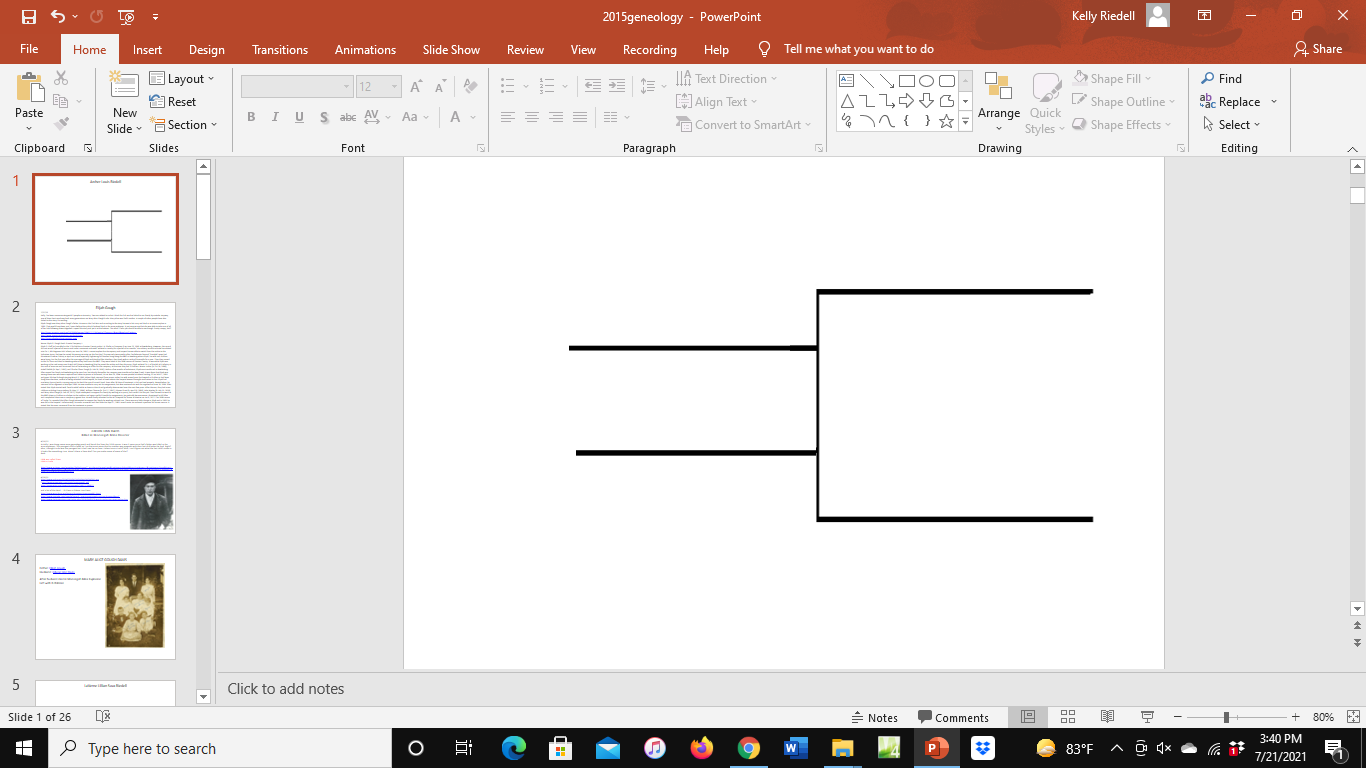 Abraham Davis Riedell
b: 1/16/2016Arlington, VA
Married: 5/1/2014Arlington, VA
Archer Louis Riedell
b. 7/12/2018Frankfort am Main Germany
Sarah Louise Mantheyb. 2/20/1987
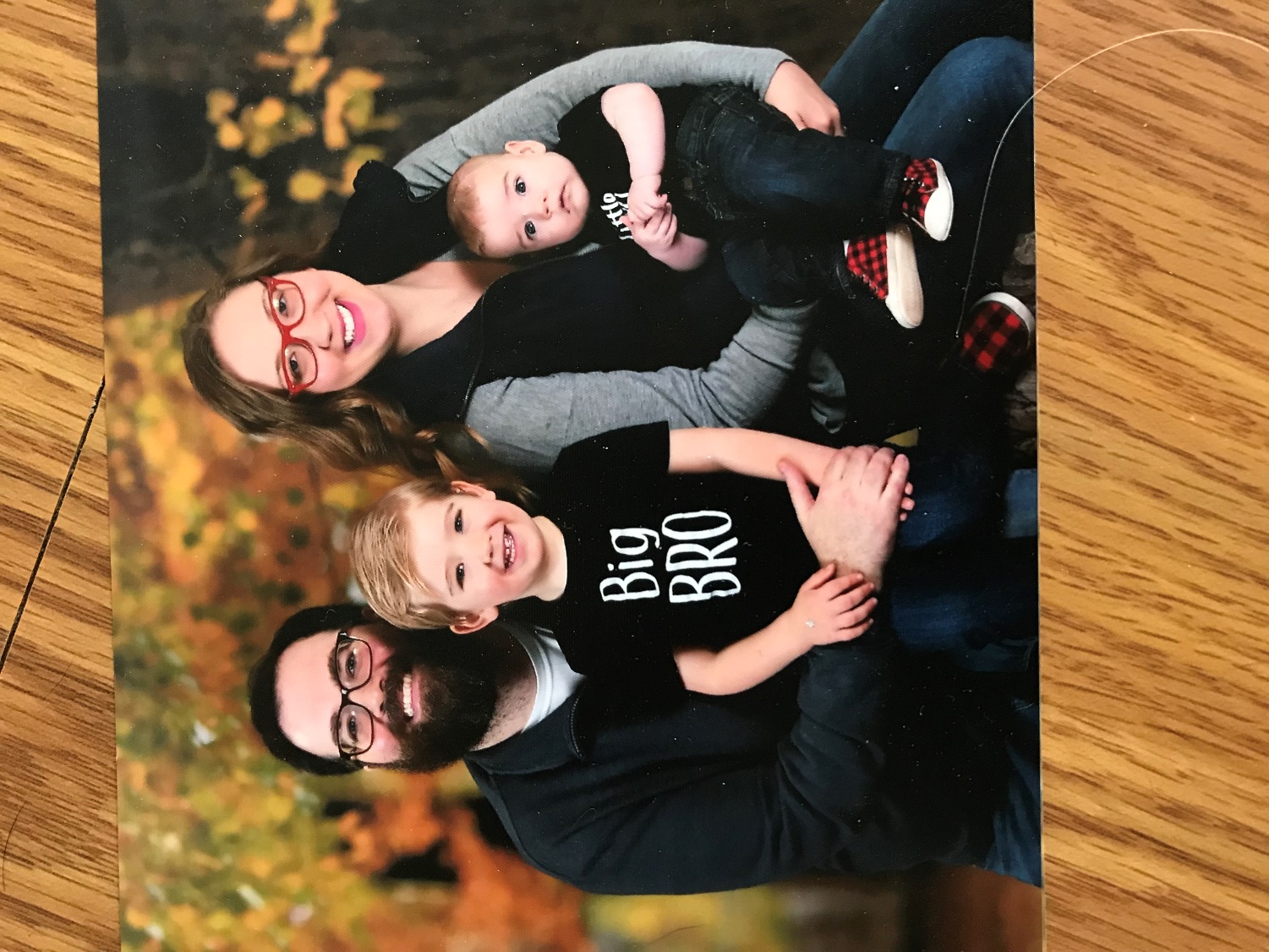 1
2
BACK TO 
RIEDELL/DAVIS FAMILY TREE
Royce Trevlin Faircloth IIIb. 2/8/1983Madison, SD
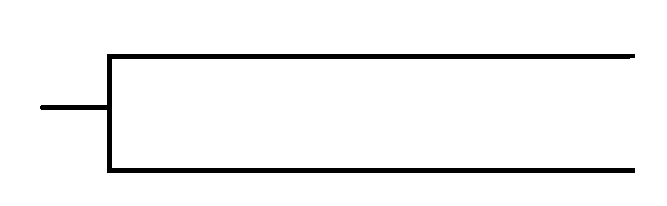 Married: 6/9/2012Minneapolis, MN
Leighton Wakefield Faircloth
b. 2/24/2016Minneapolis, MN
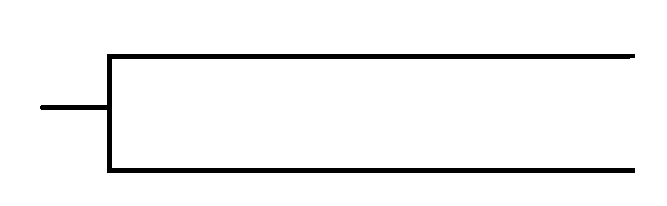 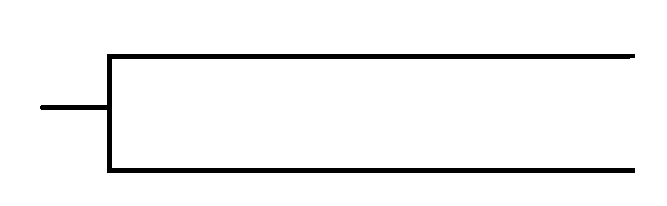 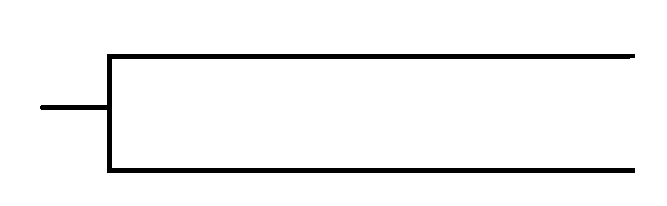 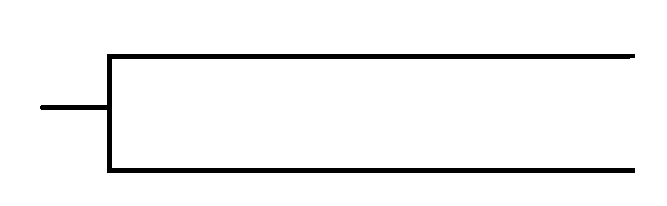 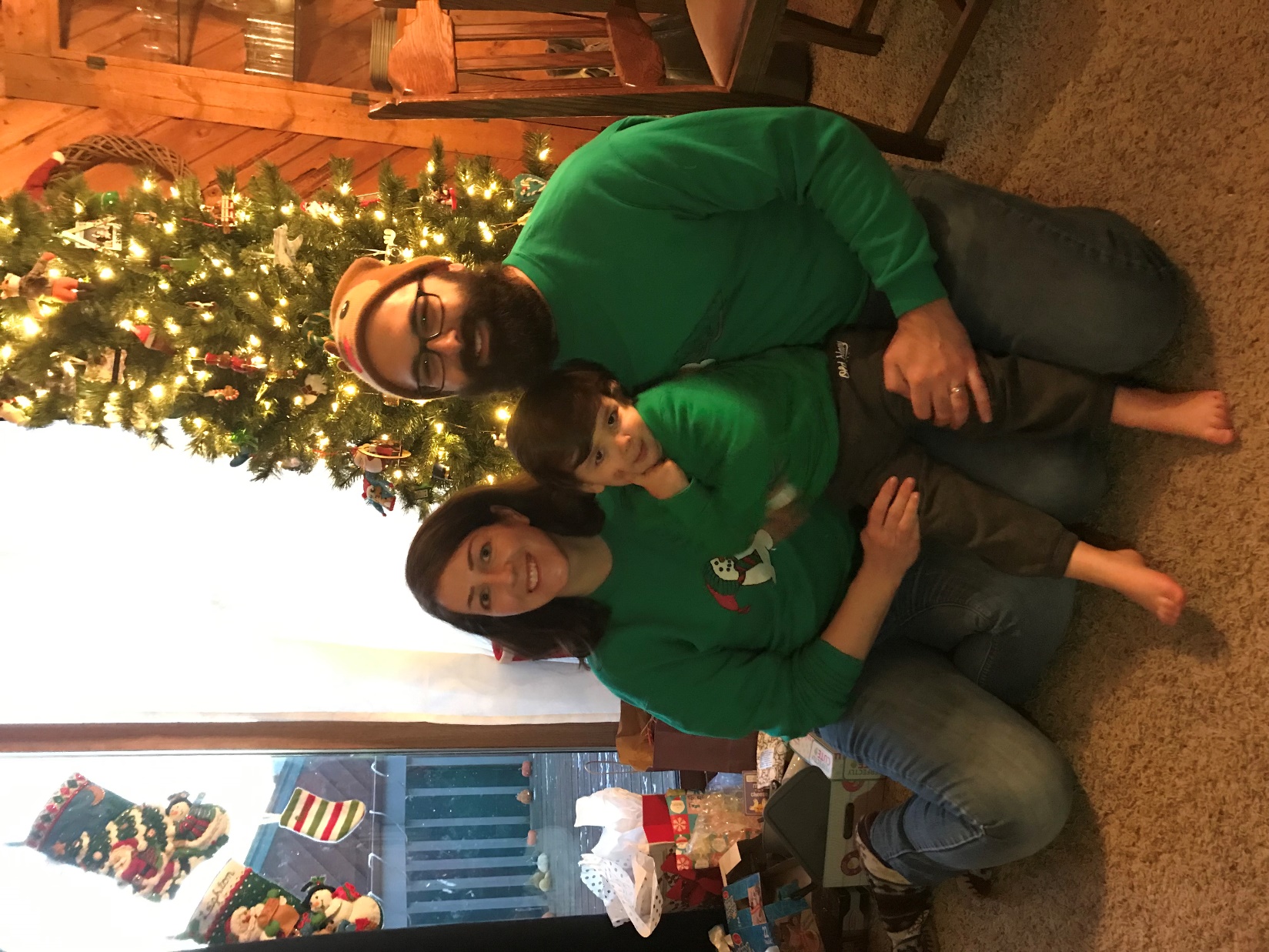 Rebecca Linn Riedellb. 1/5/1986 Peoria, IL
1
1
2
3
BACK TO 
RIEDELL/DAVIS FAMILY TREE
Royce Trevlin Faircloth Srb.
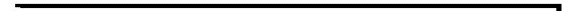 Royce Trevlin Faircloth Jrb.
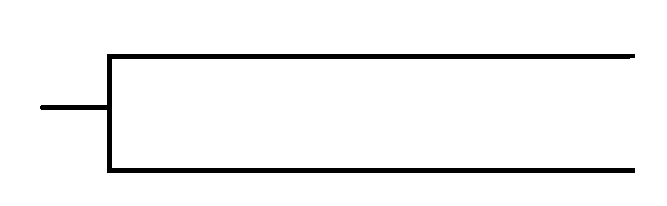 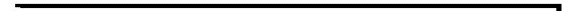 Royce Trevlin (Trey) Faircloth IIIb. 2/8/1983Madison, SD ?
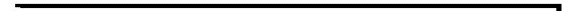 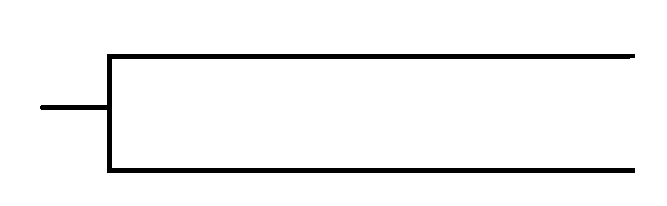 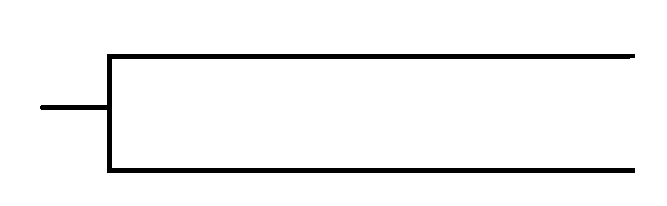 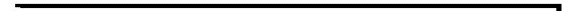 Gretchen Hills b. 9/11/ ?
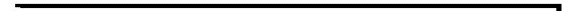 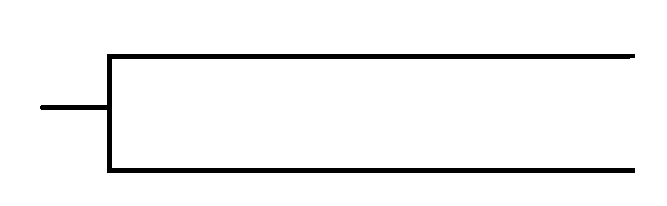 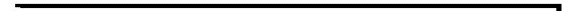 BACK TO RIEDELL/FAIRCLOTH FAMILY TREE
Walter Edwin Riedell, Sr
b: 6/28/1921          d: 2/12/2012
Chicago, IL                  LaGrange, IL
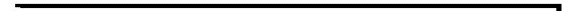 Susanne Gail Riedellb: 1/1/1947Chicago, IL
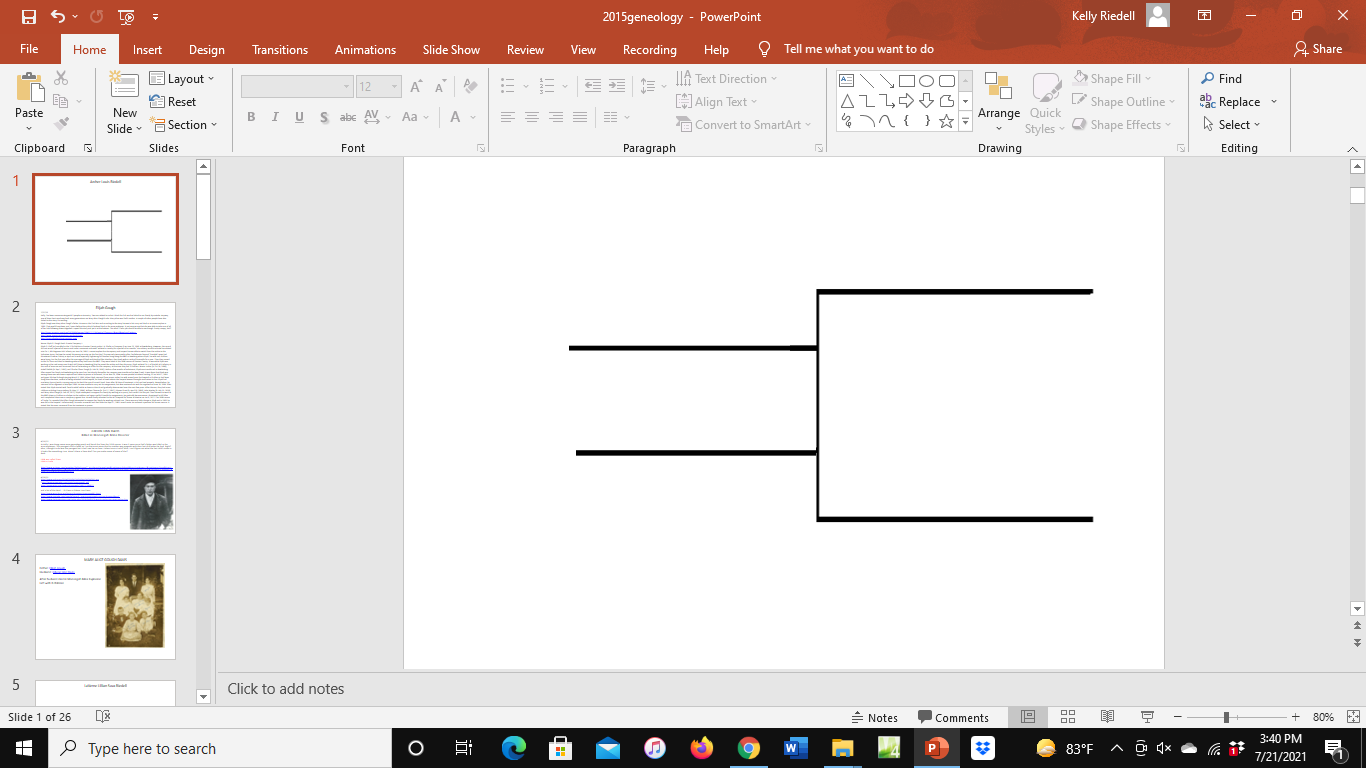 Janet Lynn Riedell b. 11/27/1950 Berwyn, IL
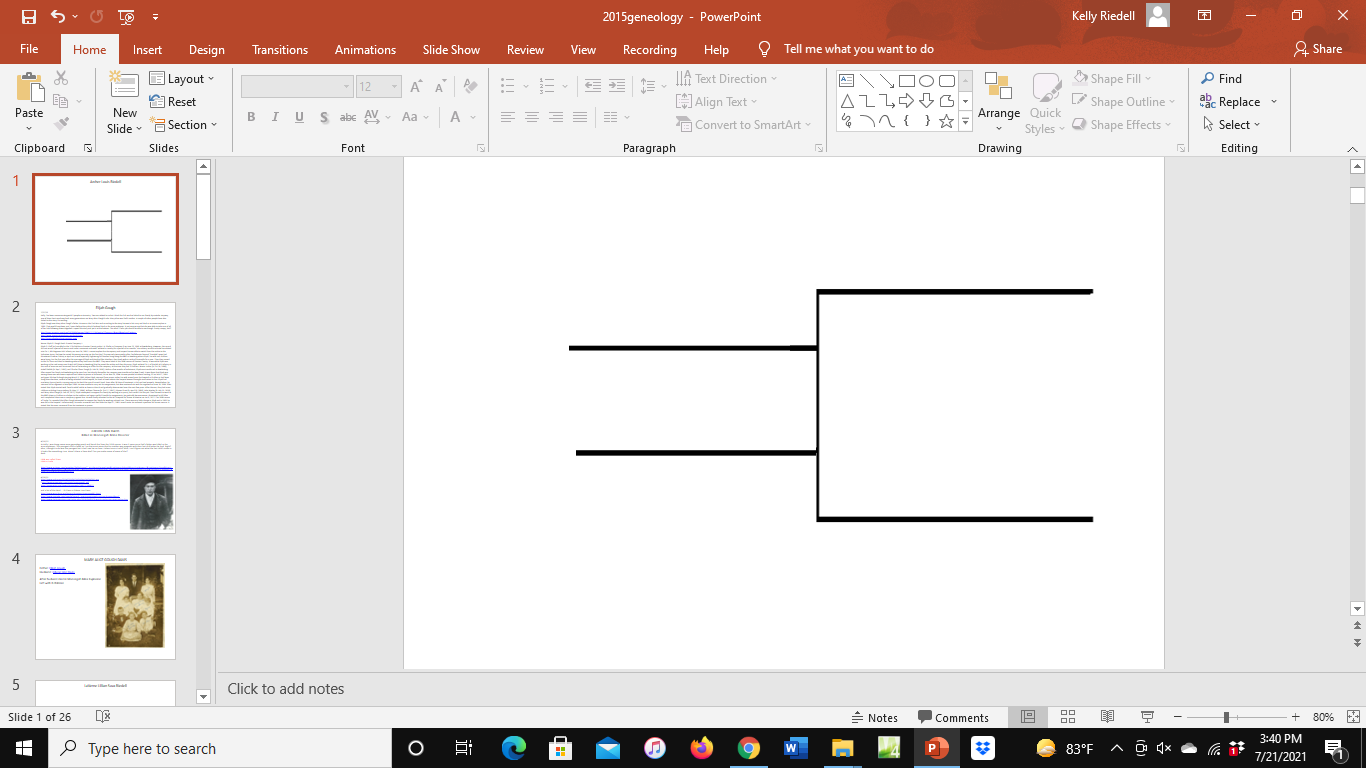 Married: 1/29/1944
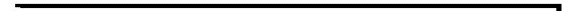 Carolyn Beth Riedell
b. 12/29/1952Berwyn, IL
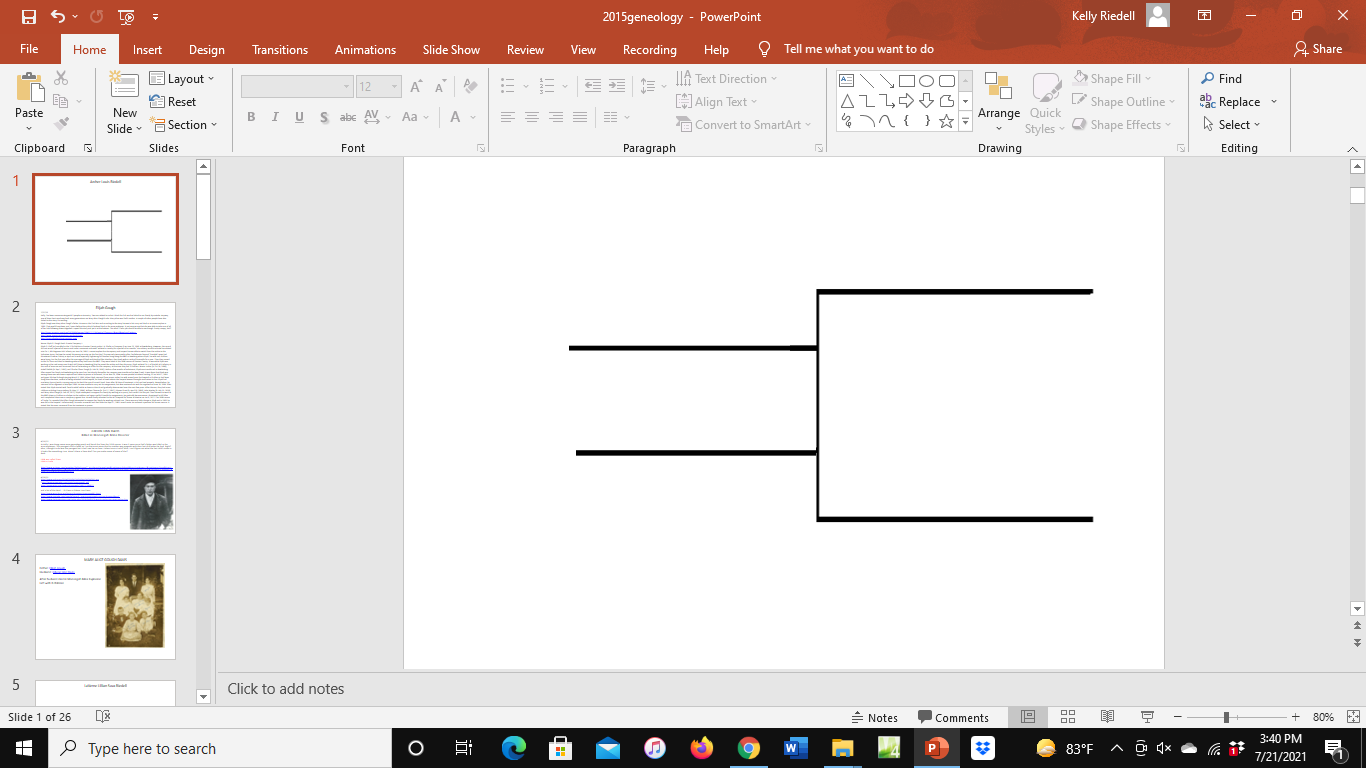 4
1
2
3
Walter Edwin Riedell, Jr
b. 4/20/1955Berwyn, IL
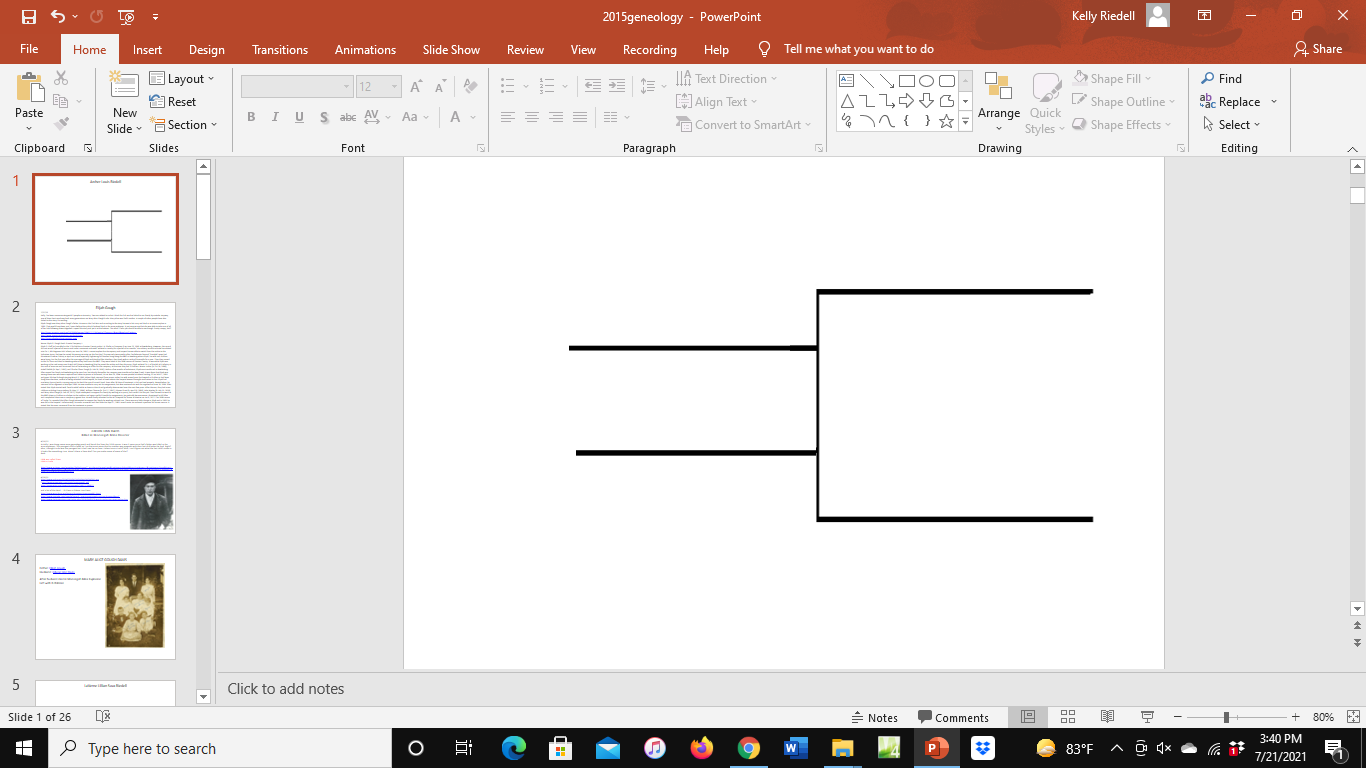 LaVerne Lillian Suva
b: 9/30/1923            d:8/27/1997                                     Hinsdale, IL
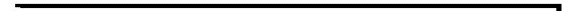 Gustave Riedel
b: 1865                            d:1941
2nd “L” added to Riedell 
by Clara Groess Riedell
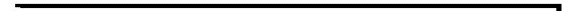 Otto Walter Riedelb: 4/27/1899              d: 1945
Chicago, IL
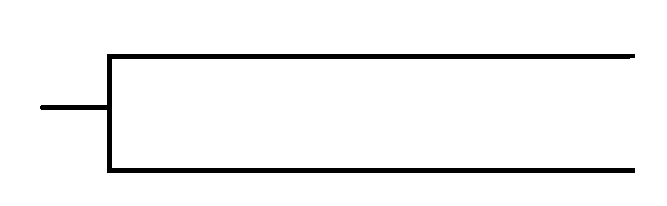 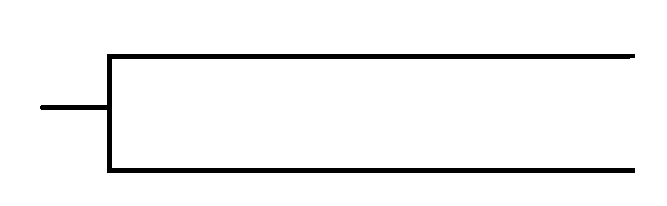 Anna Dornquast 
b: 1866                     d: 1905
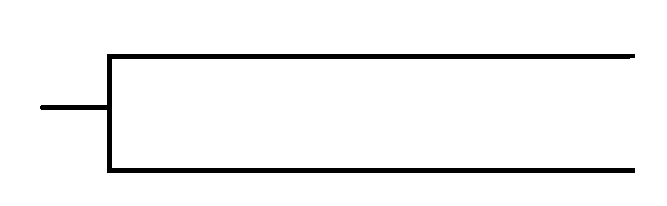 Walter Edwin Riedell Sb: 6/28/1921   
Chicago, IL
d: 2/12/2012LaGrange, IL
Married:    6/2/1920
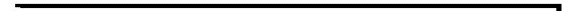 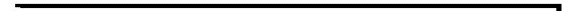 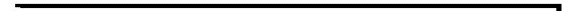 Clara Madeline Groessb: 7/25/1895      d: 12/4/1984Cicero, IL
1
2
3
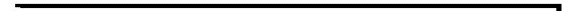 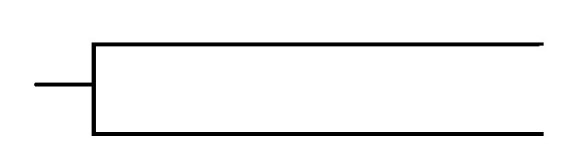 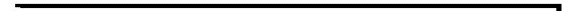 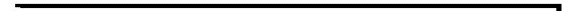 Frederich Groess
b: near Hapsburg
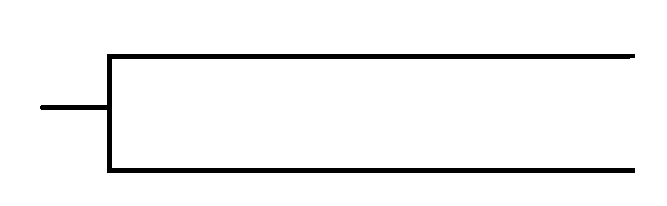 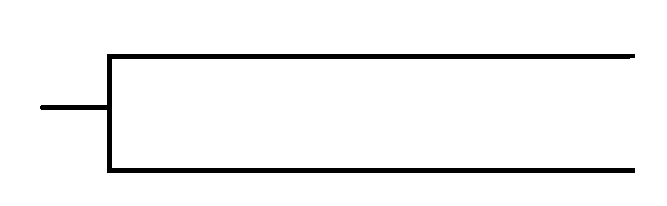 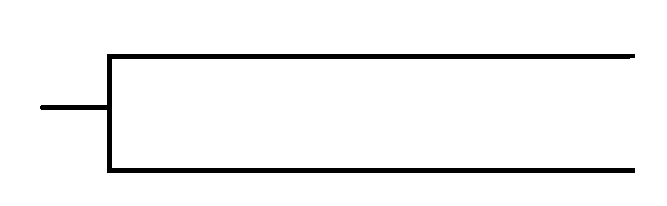 Clara Madeline Groess
b: 7/25/1895  d: 12/4/1984
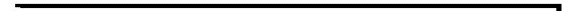 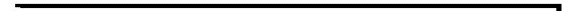 Henry Peters
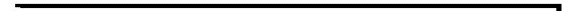 Ida Peters
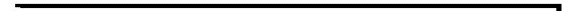 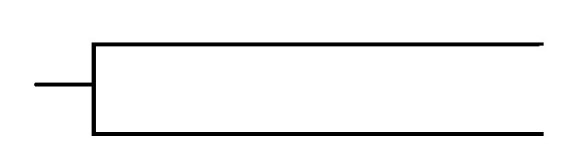 Carolyn Last ?
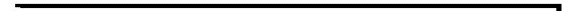 BACK TO RIEDELL/SUVA FAMILY TREE
Louis Thomas Suvab.  7/22/1895           d: 11/14/1978
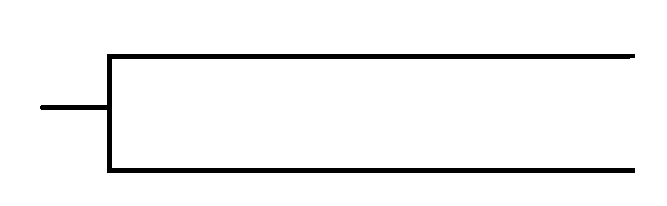 LaVerne Lillian Suva
b: 9/30/1923      d: 8/27/1997Berwyn, IL
Married: 9/10/1921
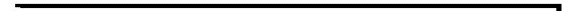 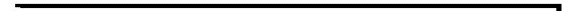 1
2
3
Lillian Barbara Hurtb: 7/13/1898         d: 8/5/1996Chicago, IL
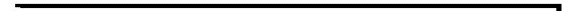 Joseph Suva
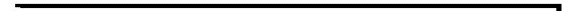 Frank Suva
b: 1867                d: 1911?
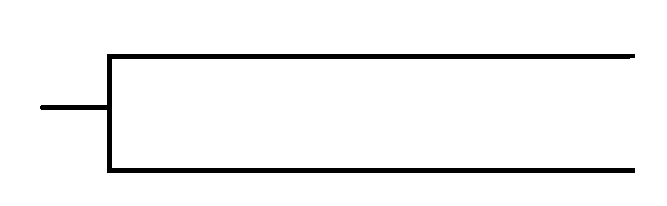 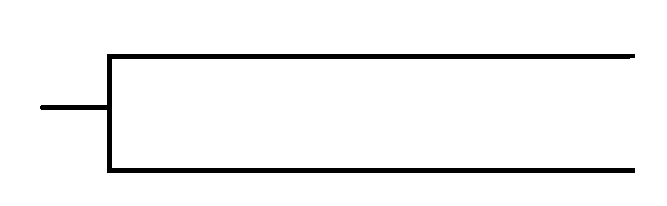 ?
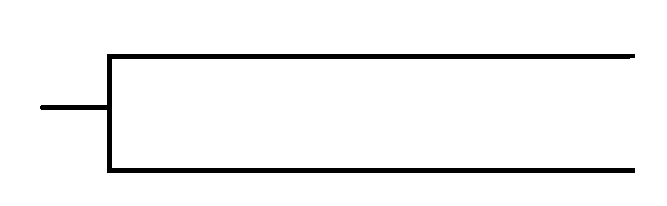 Louis Thomas Suvab.  7/22/1895           
d: 11/14/1978
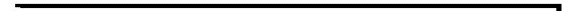 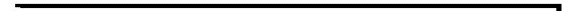 Thomas Hasek
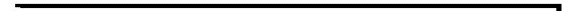 Josephine Hasek
b
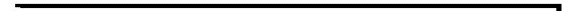 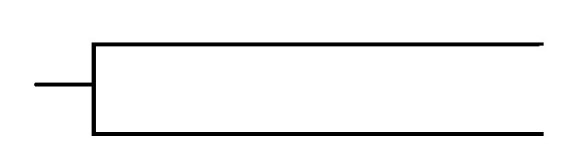 Mary ?
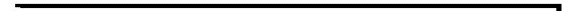 BACK TO SUVA/RIEDELL FAMILY TREE
Frank Hurt
b. 3/21/1869     d: 6/24/1957
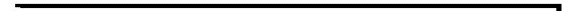 John Divis
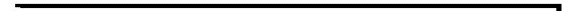 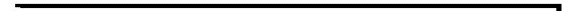 Lillian Barbara Hurtb: 7/13/1898         
d: 8/5/1996Chicago, IL
Vaclac (James) Divisb: 1826
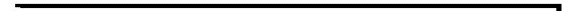 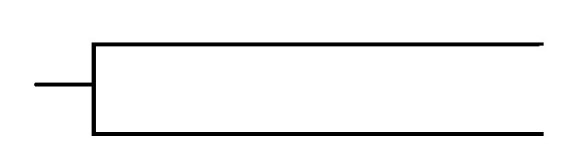 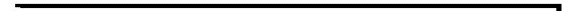 Katherine Kuchvalek
Barbara Divis
b: 12/3/1872Trebon Czechoslovakia

d: 7/2/1940
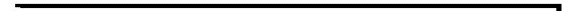 Antonin Prokes
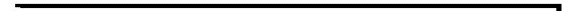 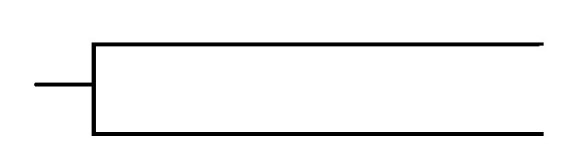 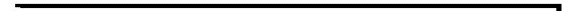 Josephine Prokes(2nd wife)
1
1
2
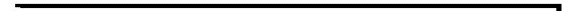 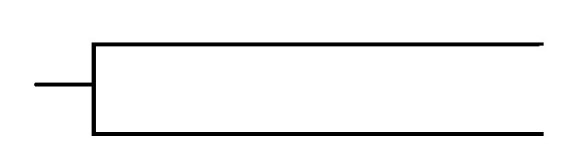 Theresa Hanus
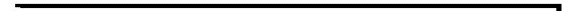 BACK TO DAVIS/RIEDELL FAMILY TREE
Frank Suva
b: 1867                d: 1911?
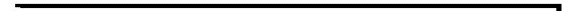 Louis Thomas Suvab.  7/22/1895           d: 11/14/1978
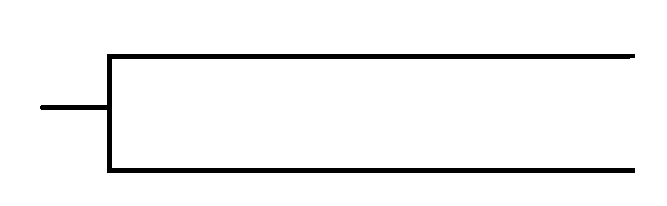 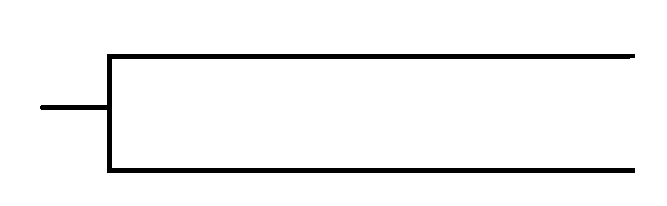 Josephine Hasek
b: 1873?                   d: 1948
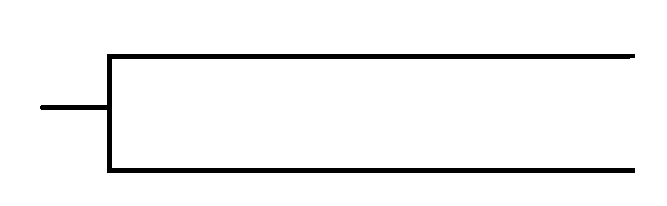 LaVerne Lillian Suva
b: 9/30/1923           

 d:8/27/1997
Married:
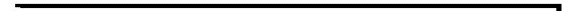 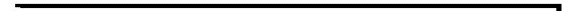 Frank Hurtb: 3/21/1869             d: 6/24/1957Czechoslovakia
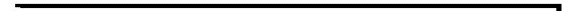 Lillian Barbara Hurtb: 7/13/1898         d: 8/5/1996Chicago, IL
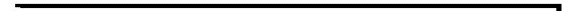 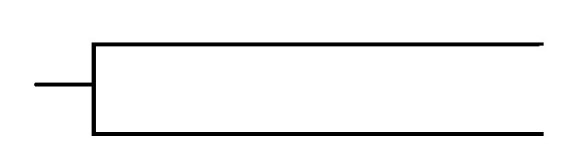 Barbara Divisb: 12/3/1872              d: 7/2/1940Trebon Czechoslovakia
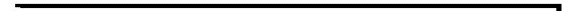 BACK TO TREE
Robert Gibson Davis
b. 4/6/1898           d: 2/1/1978Grafton, WV          Rockford, IL
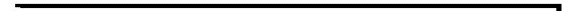 Kelly Jo Davis
b. 2/2/1956Rockford, IL
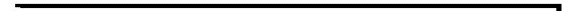 Married: 8/10/1954
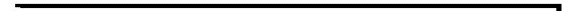 Barbara Louise Davis
b. 2/7/1957Rockford, IL
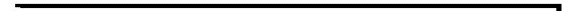 Josephine Louise O’Donnell (2nd wife)b. 12/15/1914        d: 2/15/1994Rockford, IL             Brookings SD
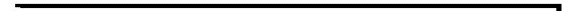 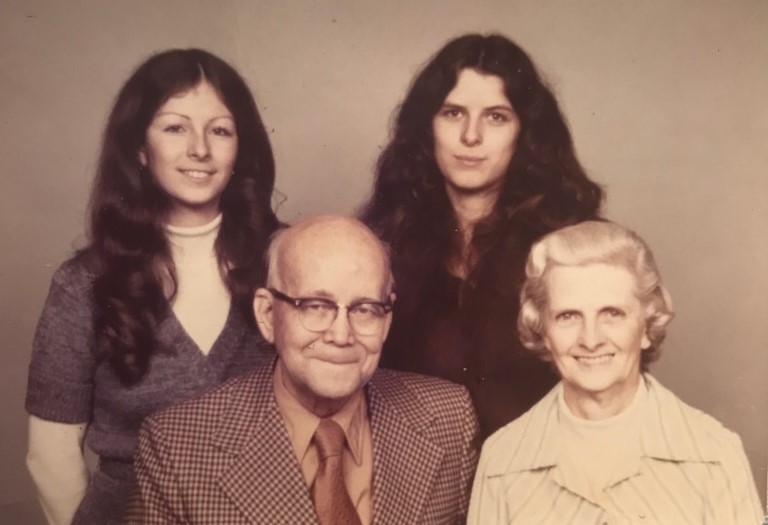 2
3
4
5
6
7
8
9
1
Pictures and Documents
Nathan Davis b:10/21/1833  Virginiad: 1/16/1919
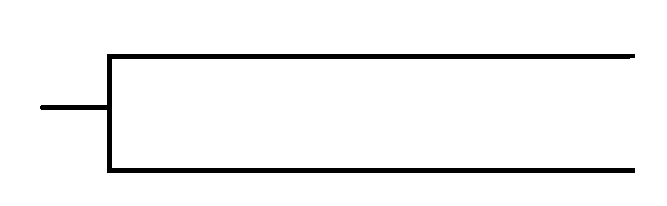 Gibson Linn Davisb: 10/19/1867 Taylor County WVd: 12/6/1907 Monongah Mine disaster
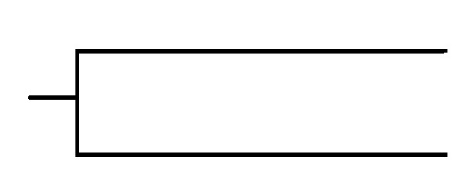 Married: 8/4/1852
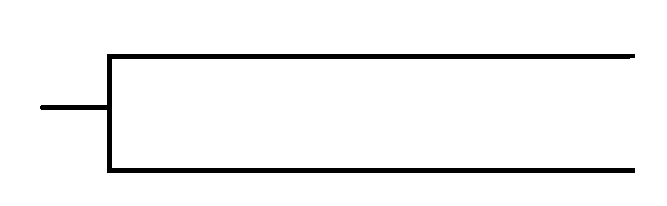 Sarah Hendersonb. 12/20 /1834  Marion County WV
d: 12/29/1911
Robert Gibson Davis
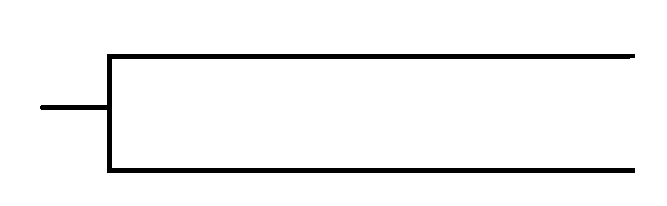 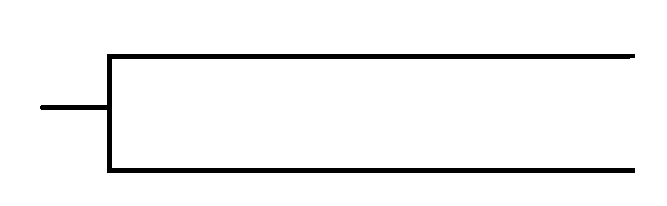 Married: 4/16/1825
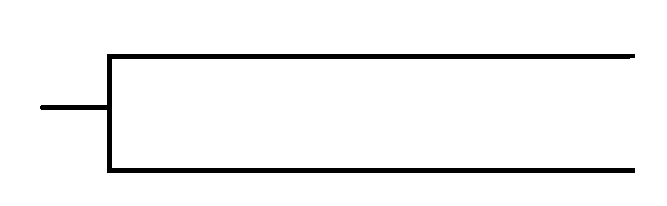 Elijah Gough
1
2
3
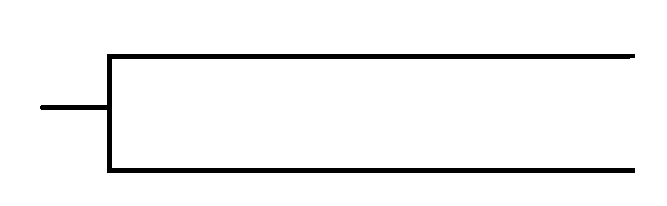 Mary Alice (Molly) Goughb: 2/10/1872 Taylor County WV
d:
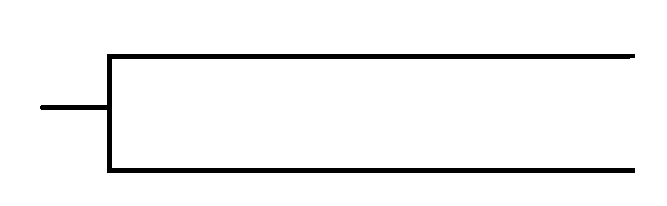 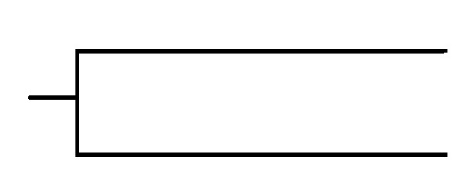 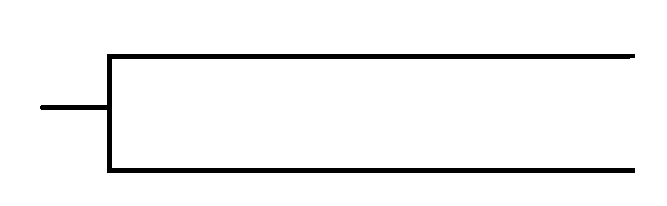 Traveled from Ireland to Mexico in 1771Came to US Westmorland, PA in 1777Fought in Revolutionary War
William Linn Ib. Jan 30, 1734  Near Belfast, Irelandd. Dec 23, 1808  Monongalia County WV
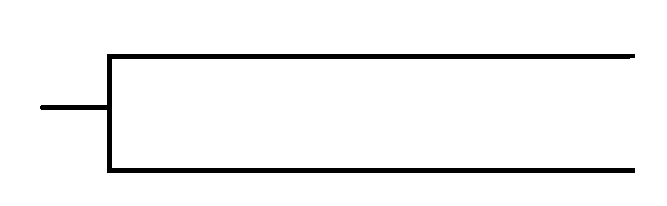 Sarah Linnb. 1787 Monongalia County WVd. Nov 11, 1873  Marion County WV
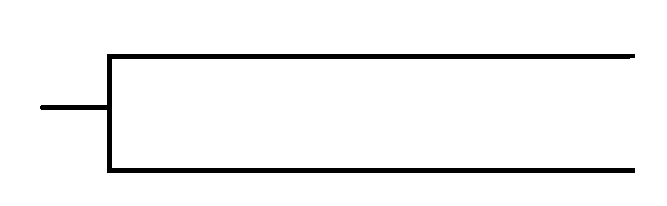 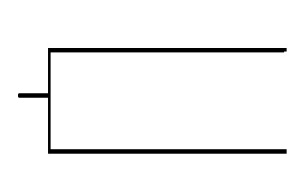 Nathan Davis10/21/1833  Virginia
Isabella Gibson     (2nd wife)b. Oct 1761  in Ireland     came to USA 1784/85d. Feb 24, 1834  Monongalia County WV
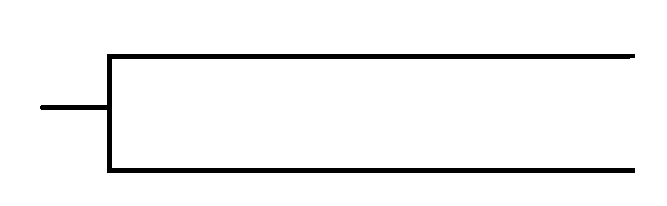 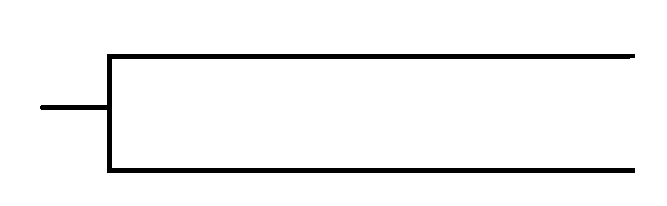 Married: 4/16/1825
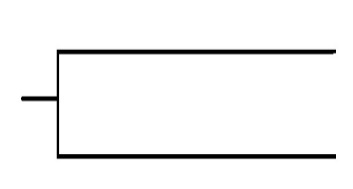 William Hendersonb. 1804 Monongalia County WV
d. Dec 9, 1864  Marion County WVm. Apr 16, 1825  Morgantown
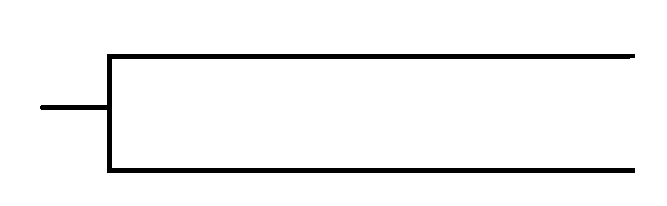 BACK TO O’DONNELL/DAVIS FAMILY TREE
James O’Donnellb: Oct 1882  Donmore Galway Irelandd:
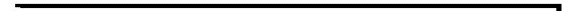 John Charles O’Donnellb.  7/1853  Donmore Galway Ireland   
 d: 1/7/1907 Fall River MA
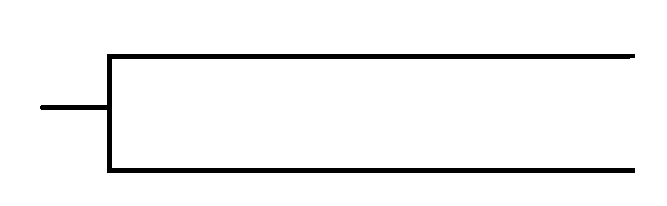 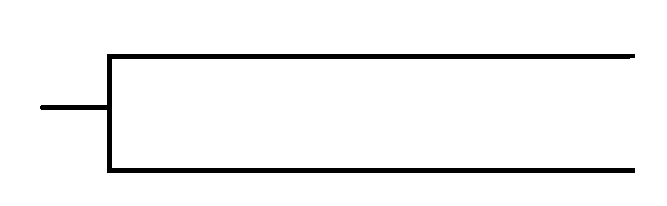 Bridget Walshb: Donmore Galway Irelandd: April 1891 Fall River MA
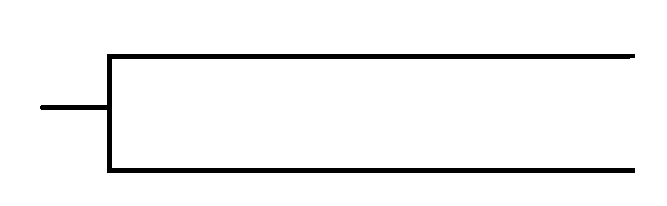 William Joseph O’Donnellb. 4/5/1885 Fall River MA      
d: 8/24/1947 Rockford IL
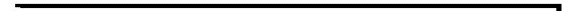 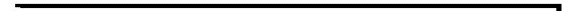 John Porterb: England
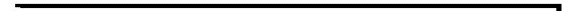 Emily Porter
b: 8/27/1858     d: 4/28/1932Oldham England
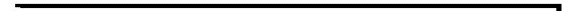 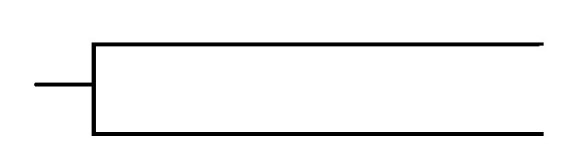 Margaret Conlonb: Clare Irelandd: Sept 1907
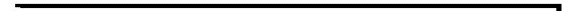 BACK TO TREE
William Joseph O’Donnell
b. 4/5/ 1885          d: 8/24/1947Fall River MA         Rockford, IL
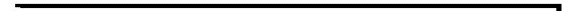 Josephine Louise O’Donnell
b. 12/15/1914    d: 2/15/1994Rockford, IL        Brookings, SD
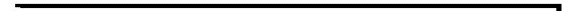 Married:  10/8/1913 Sandusky MI
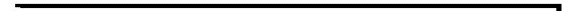 Robert Porter O’Donnellb: 11/22/1916      d: 1/6/194Rockford, IL         San Diego, CA
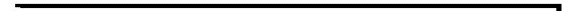 Lottie May Kellyb. 11/19/1887       d: 12/14/1977Tyre, MI                    Rockford, IL
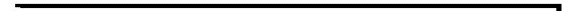 Adam Kelly
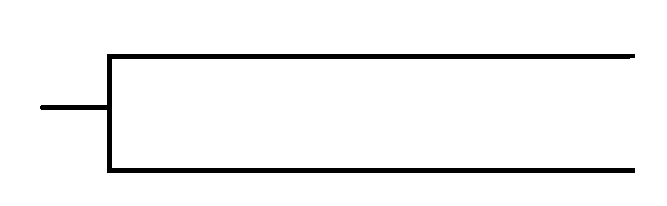 Freeman Edgar Kellyb.  8/28/1861         
d: 3/21/1944
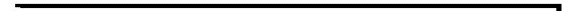 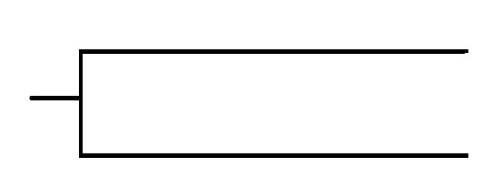 Augusta Trainor
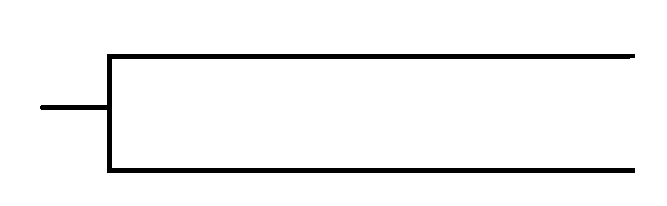 Lottie Mae Kellyb. 11/19/1887    

d: 12/15/1977Rockford, IL
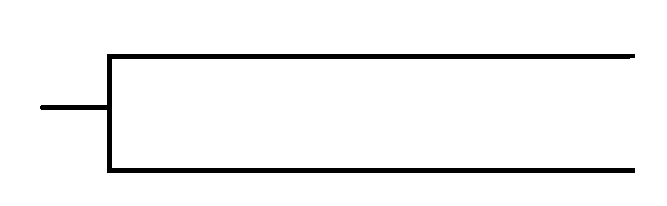 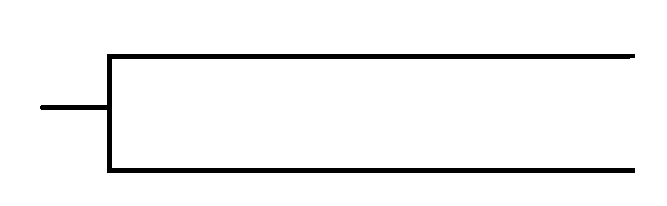 Joseph Grow
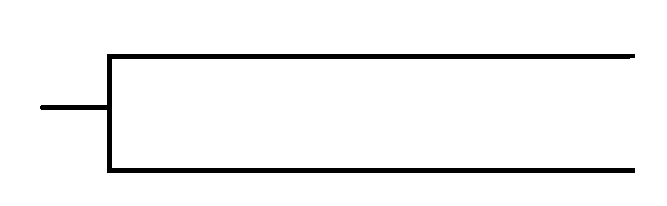 Josephine Grow
b: 5/31/1868           
 d: 8/8/1914
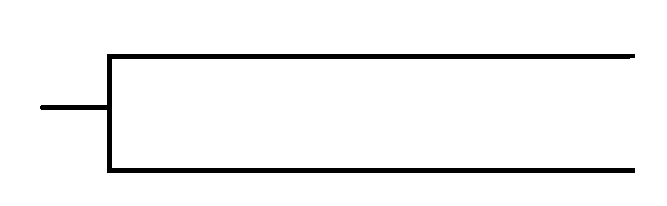 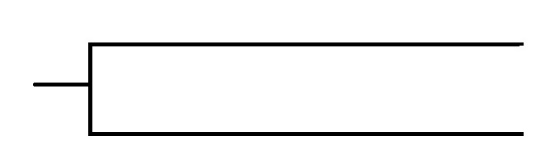 Mary Ann Morningstar
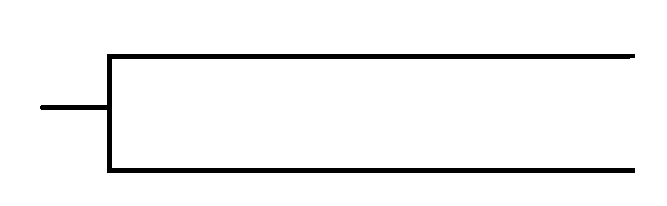 BACK TO O’Donnell/Kelly TREE
PICTURES & DOCUMENTS
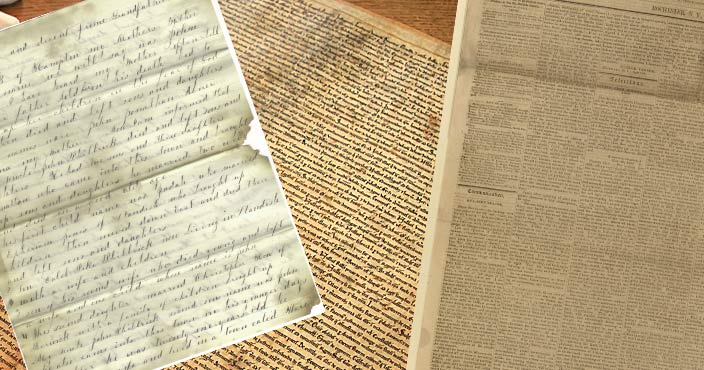 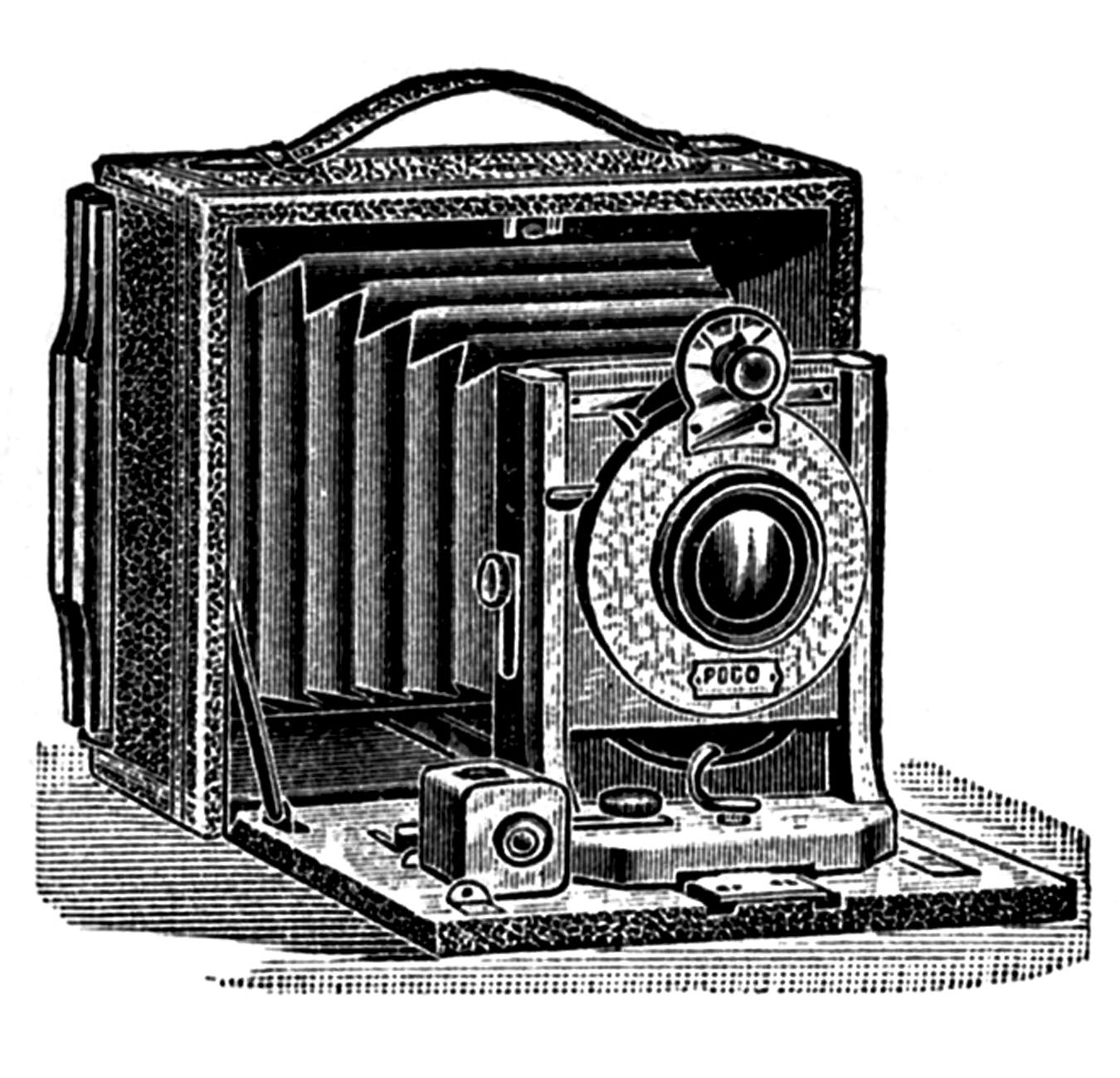 LaVerne Lillian Suva and Walter Edwin Riedell, Sr
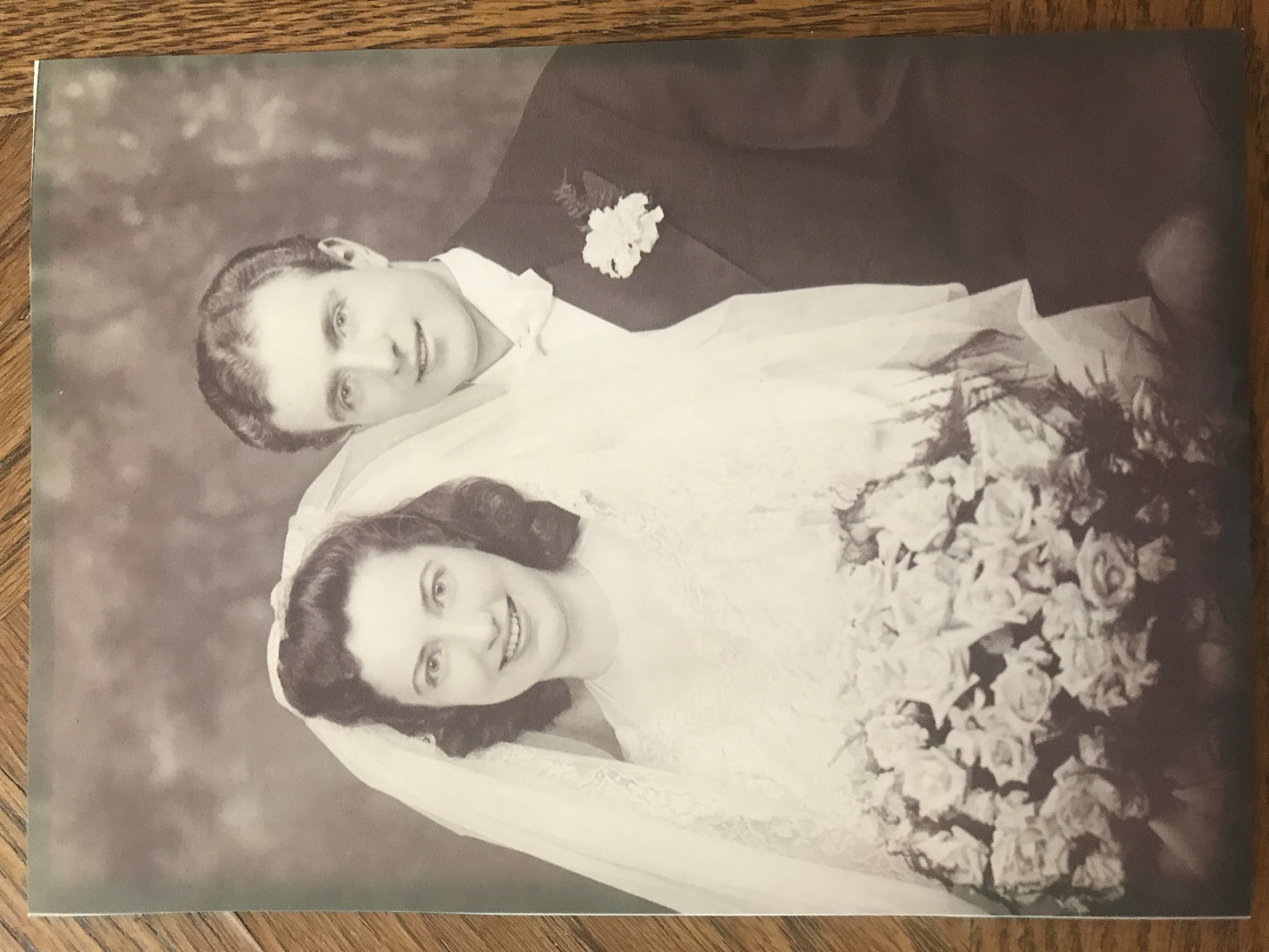 Married:Jan 29, 1944
BACK TO  RIEDELL/SUVA FAMILY TREE
Clare Madeline Groess and Otto Riedell
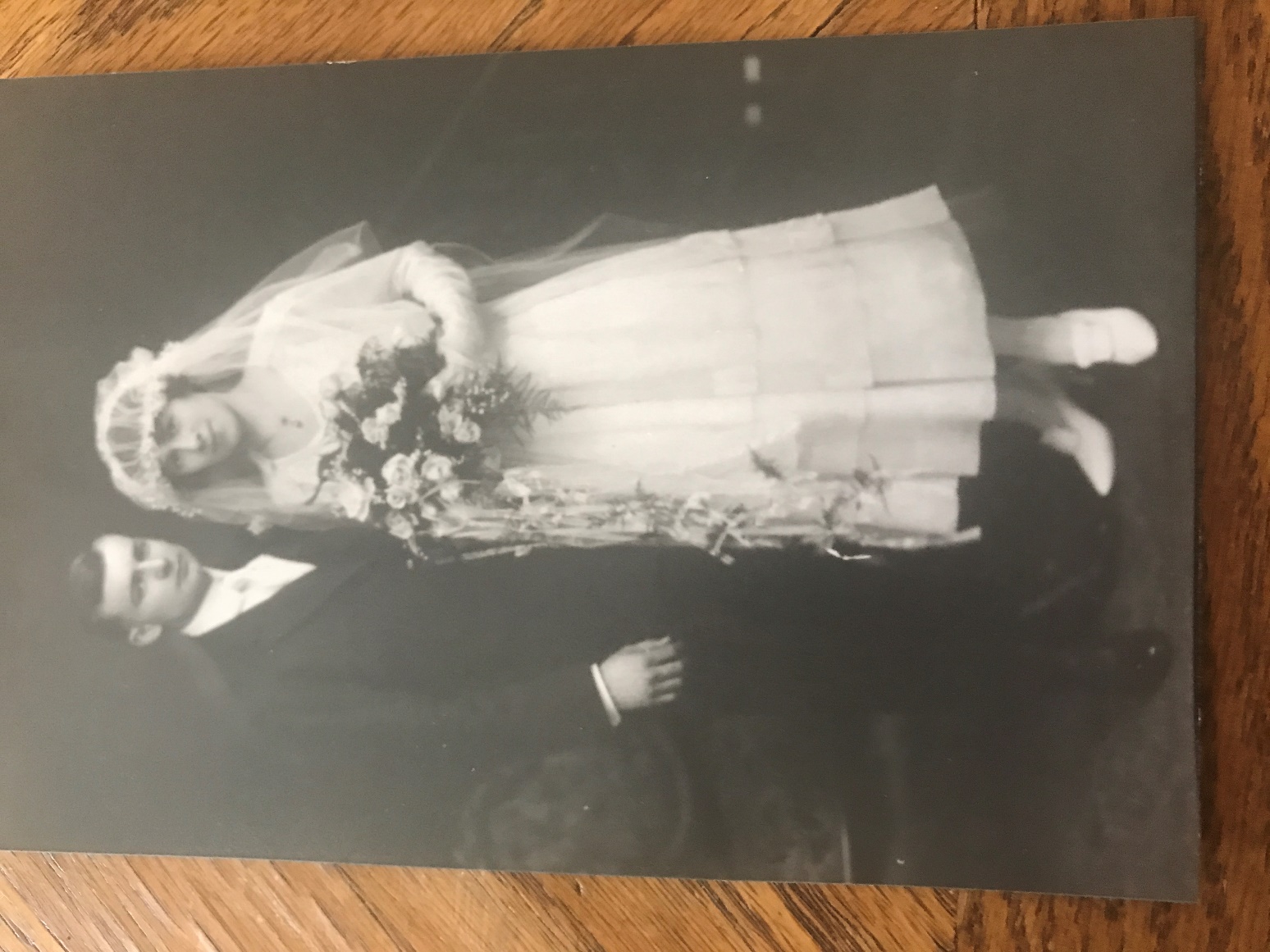 Married: June 2, 1920Chicago, IL
BACK TO GROESS/RIEDELL FAMILY TREE
Otto Riedell-Draft Registrations
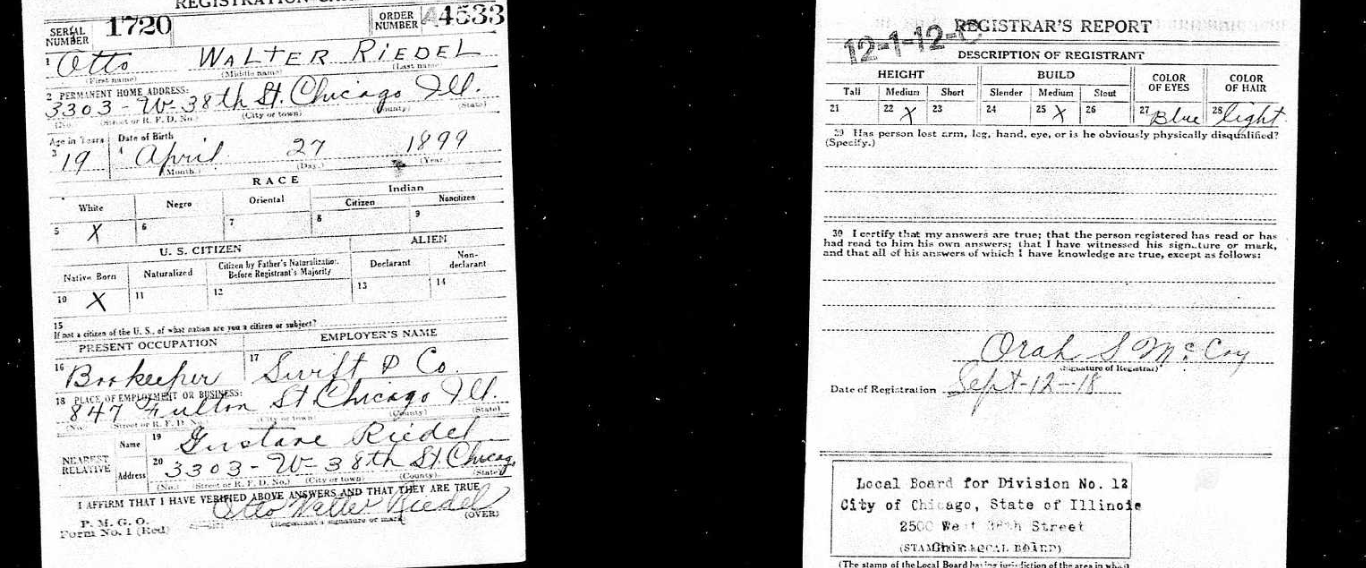 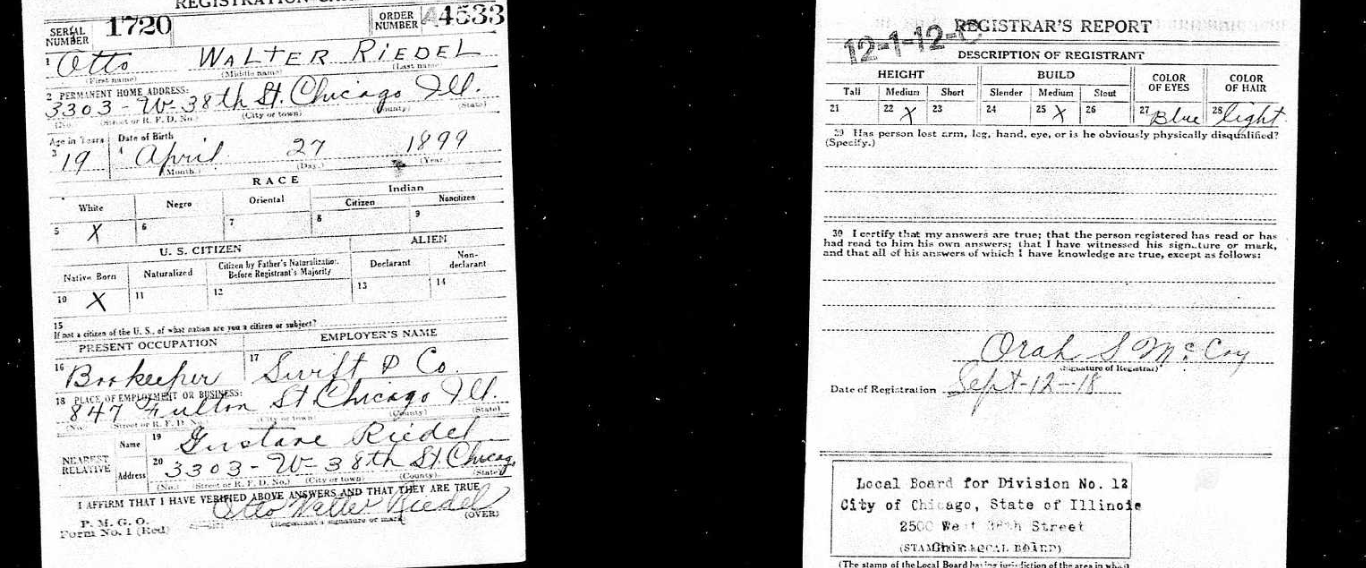 WW I
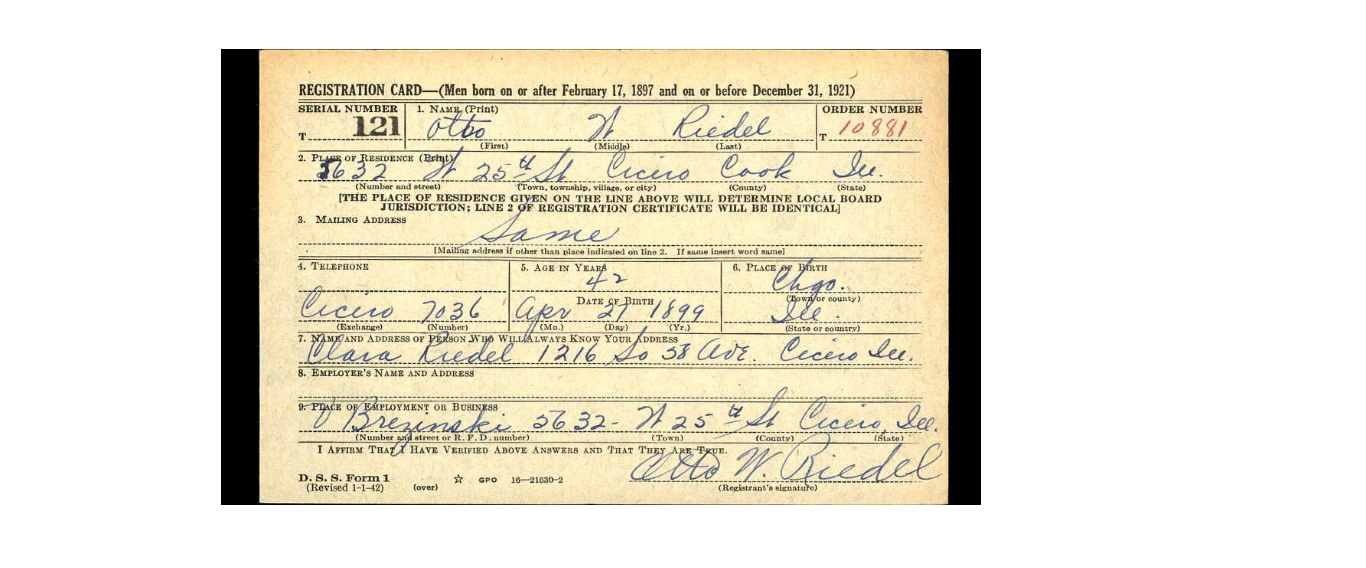 WW II
BACK TO GROESS/RIEDELL 
FAMILY TREE
Lillian Barbara Hurt and Louis Thomas Suva
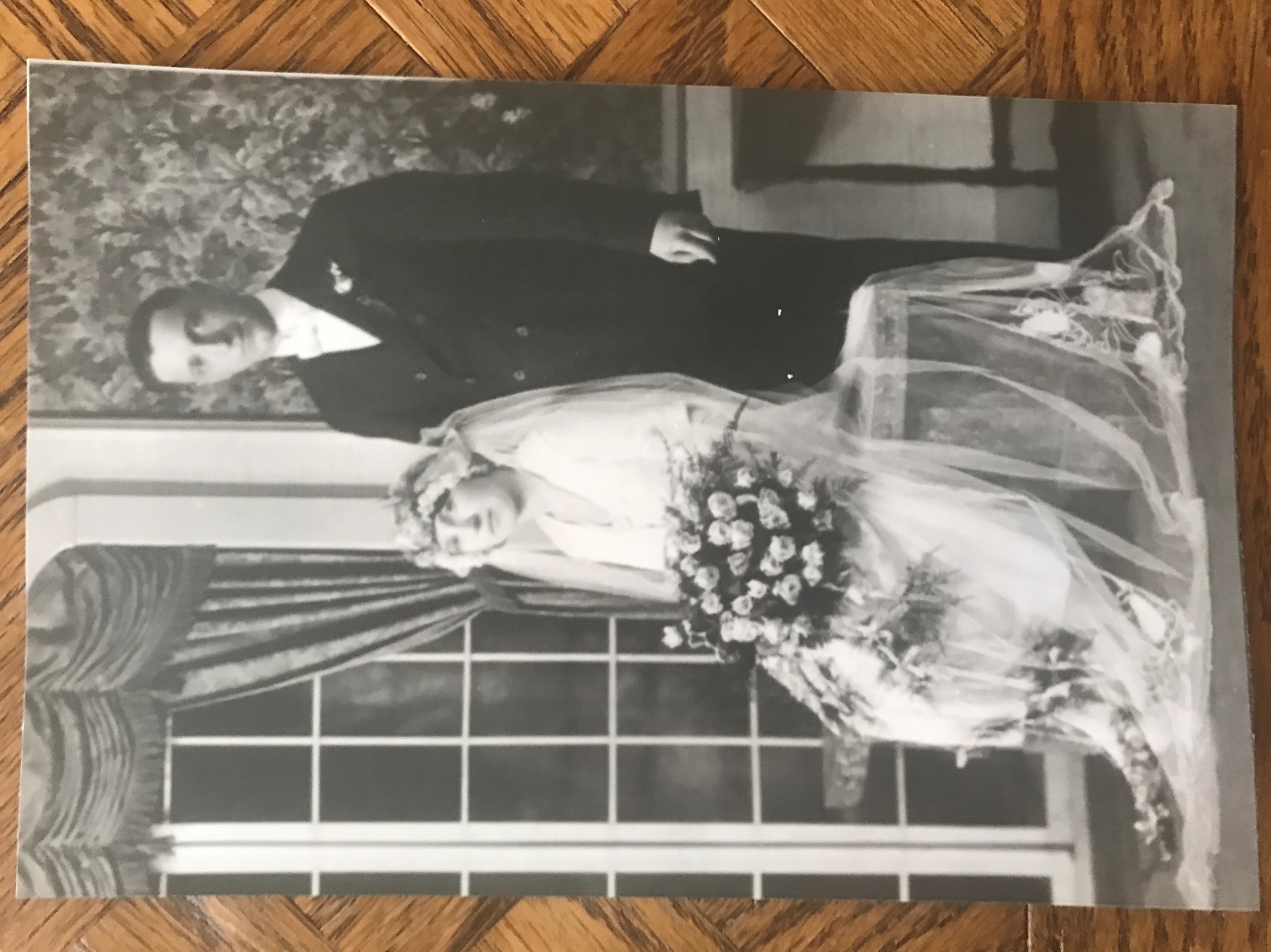 Married: 9/10/1921
BACK TO HURT/SUVA FAMILY TREE
Michael Davis Riedell & Sarah Louise Manthey
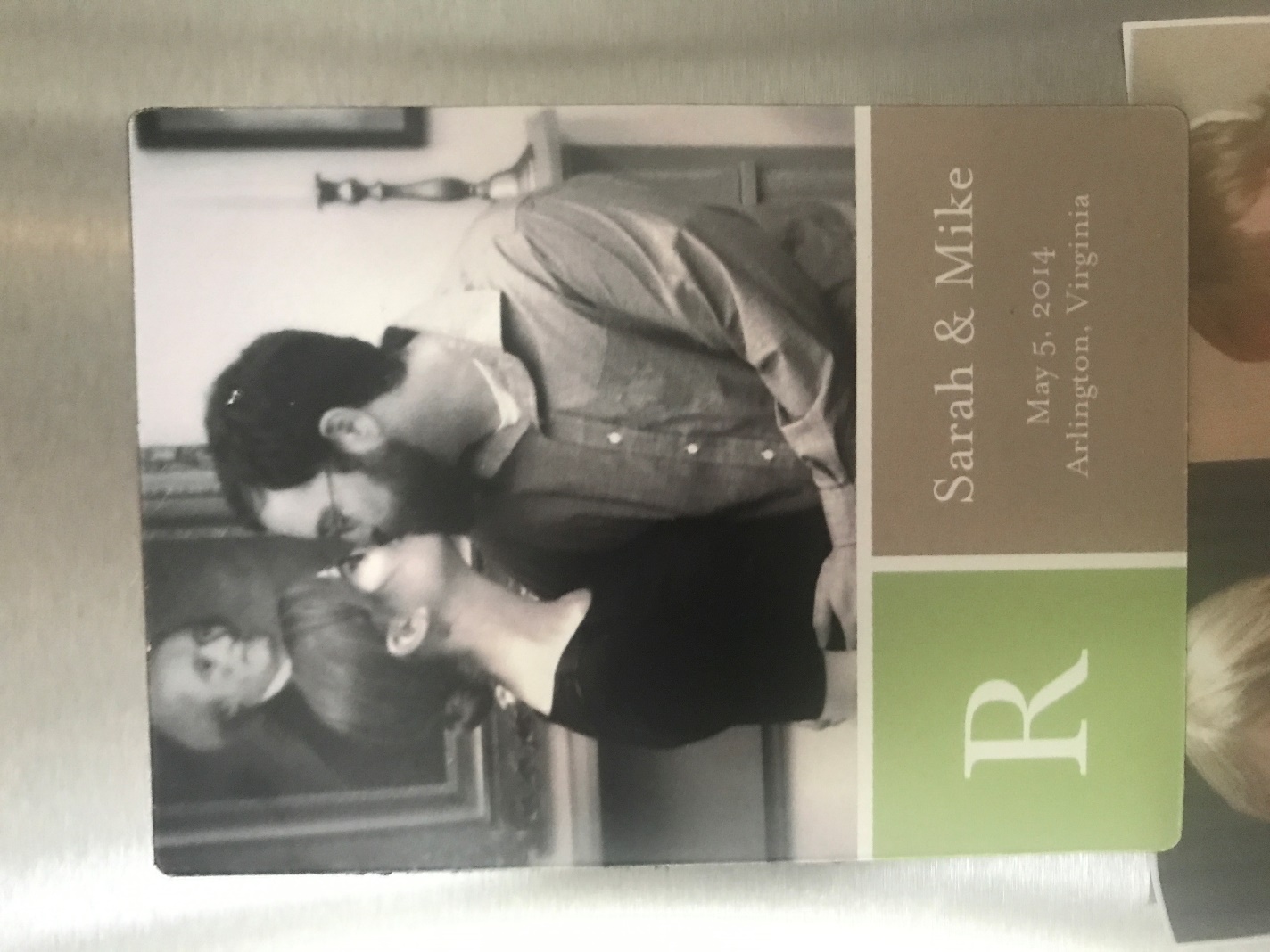 Married: 5/1/2014Arlington, VA
BACK TO RIEDELL/MANTHEY FAMILY TREE
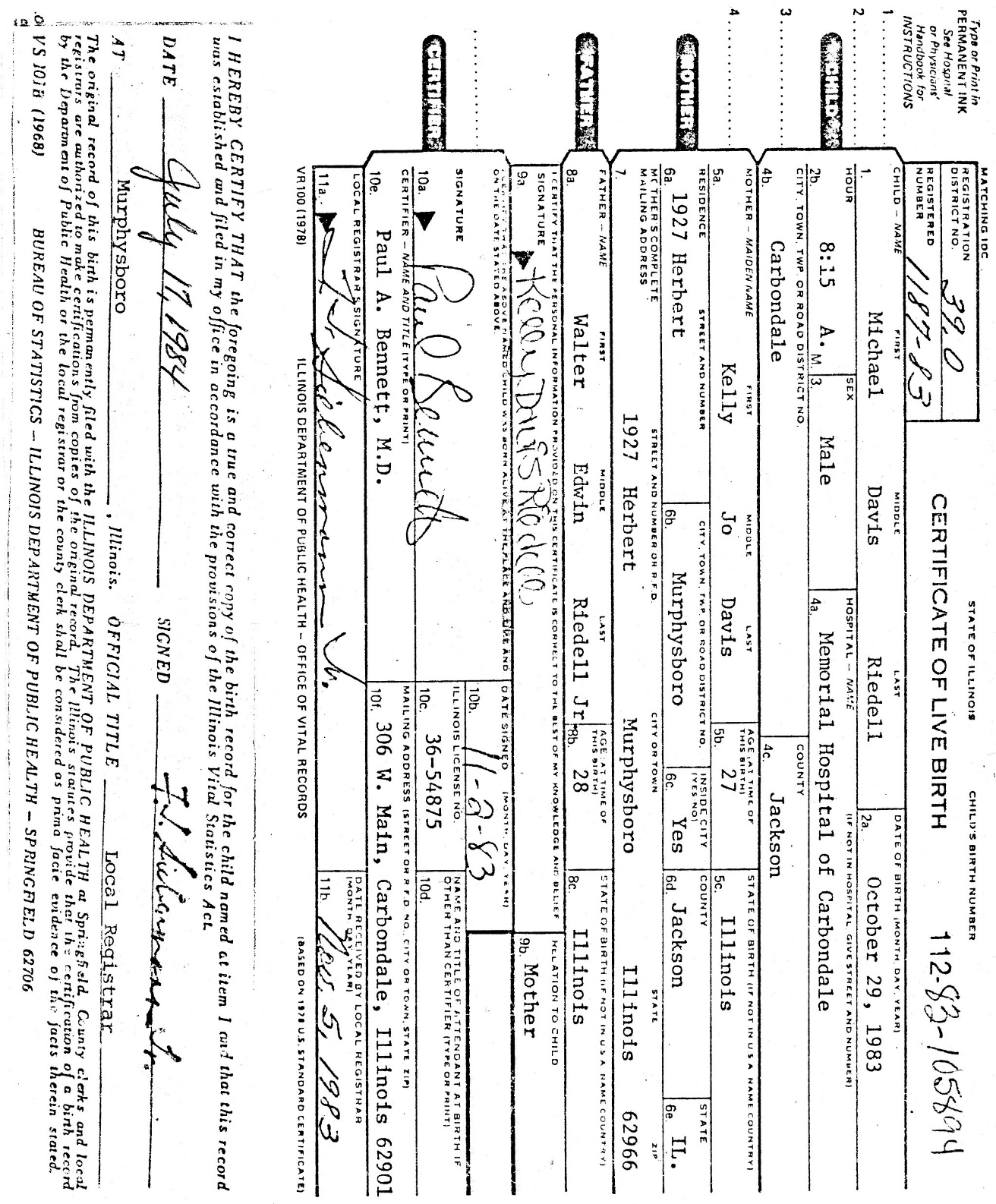 MICHAEL RIEDELL-Birth Certificate
Hospital Birth Certificate
MICHAEL DAVIS RIEDELL
Birth certificate
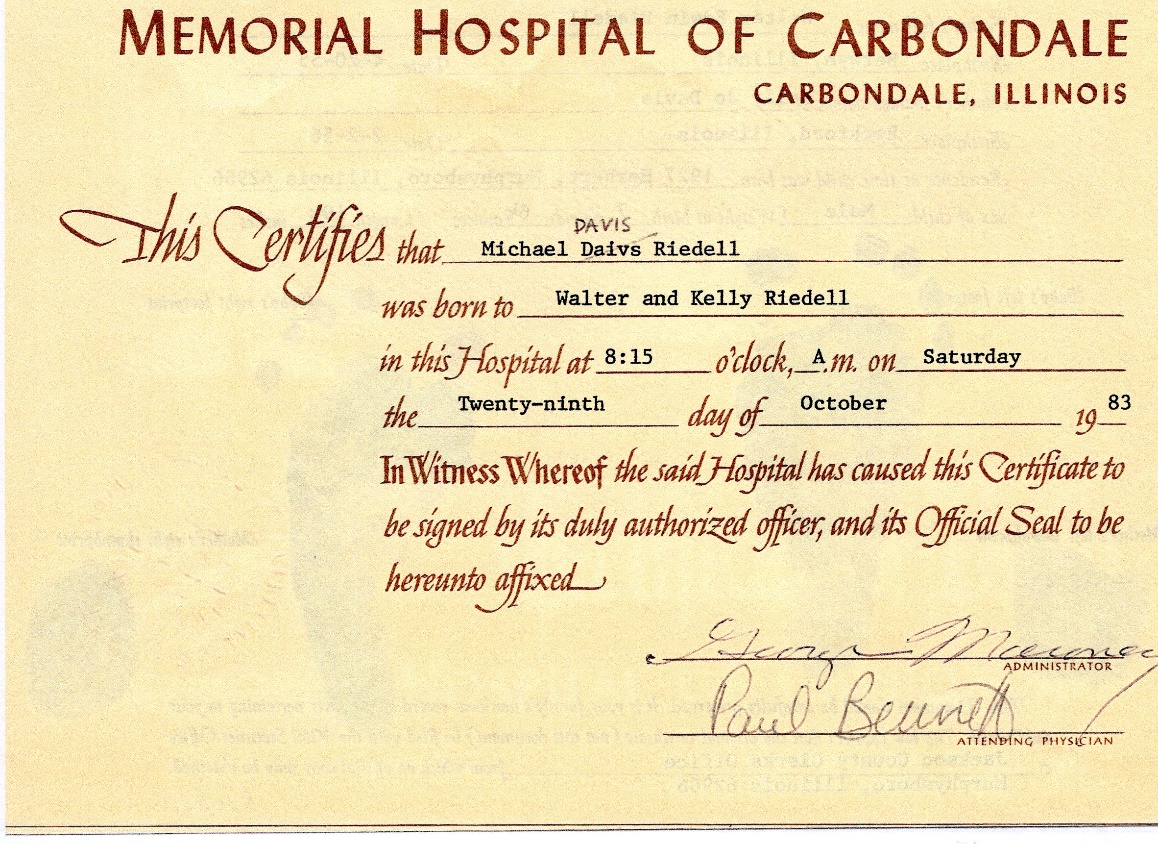 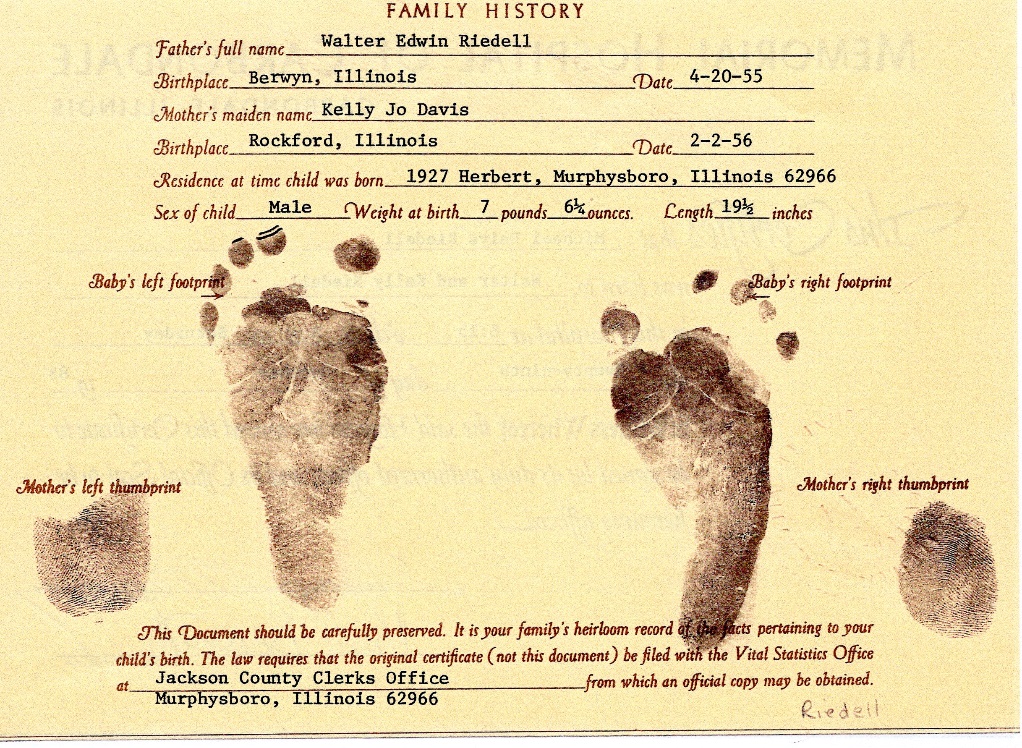 Baptism certificate
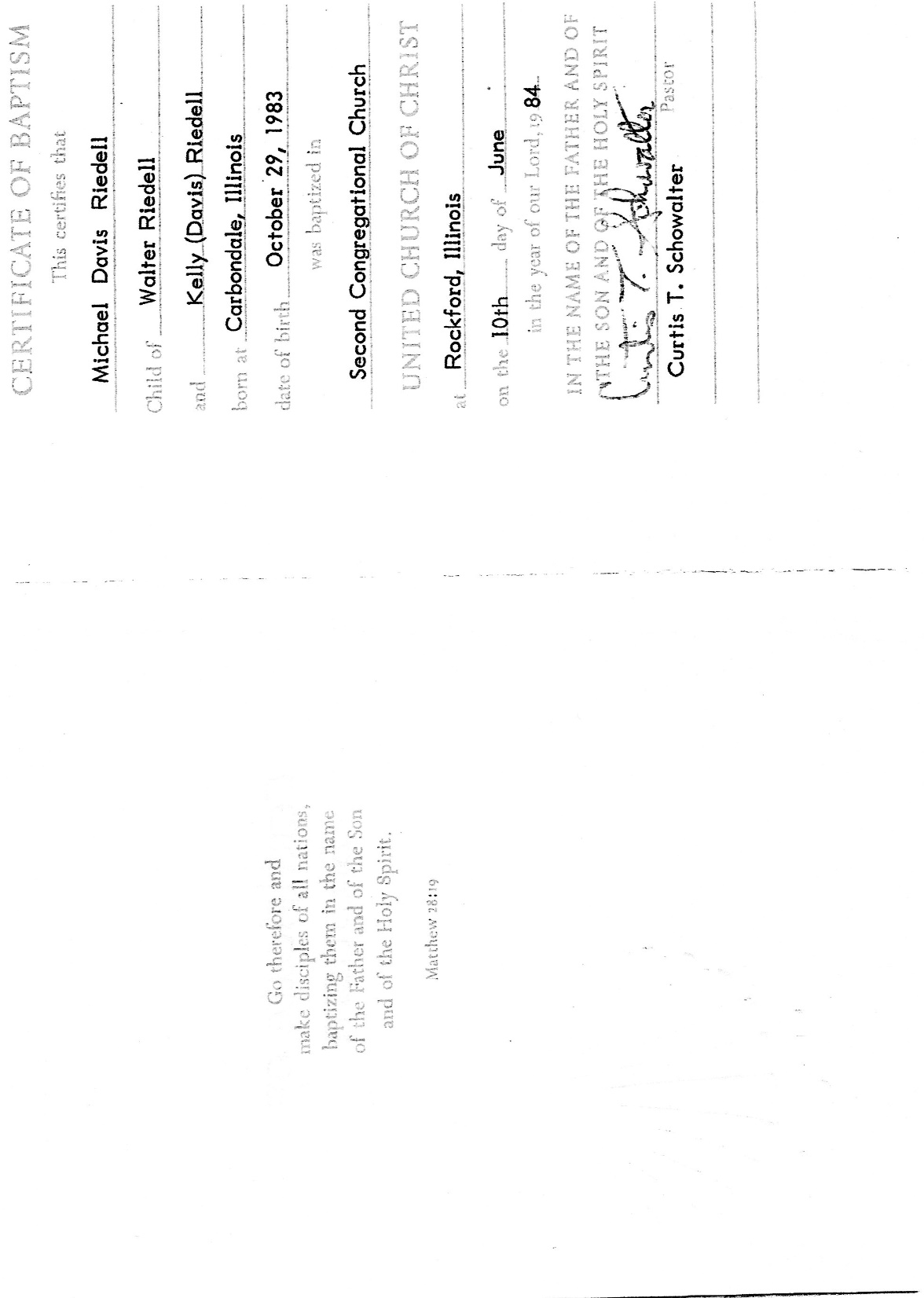 MICHAEL DAVIS RIEDELL
Baptism certificate
BACK TO  DAVIS/RIEDELL FAMILY TREE
MICHAEL DAVIS RIEDELL
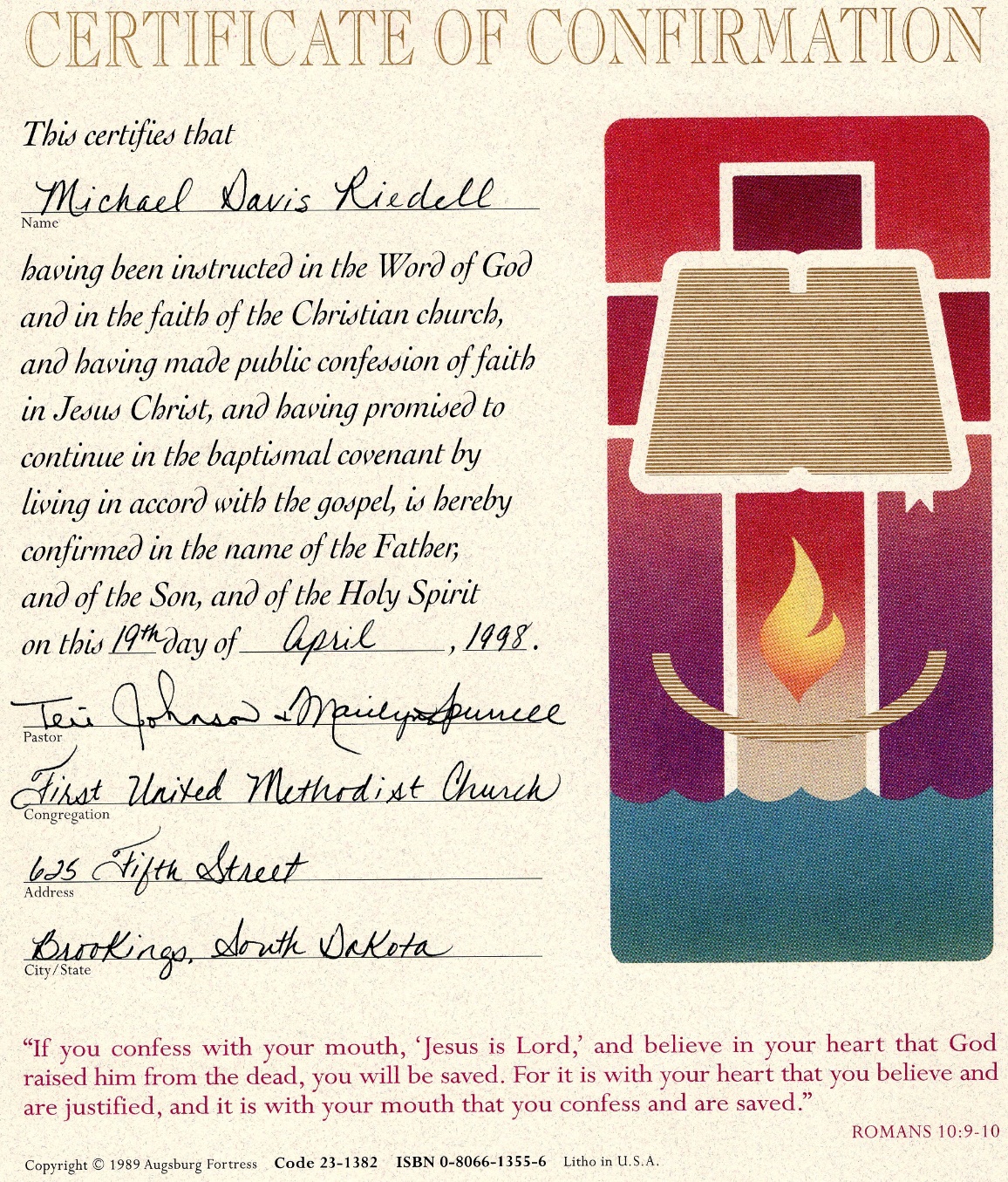 BACK TO  DAVIS/RIEDELL FAMILY TREE
Rebecca Linn Riedell & Royce Trevlin (Trey) Faircloth III
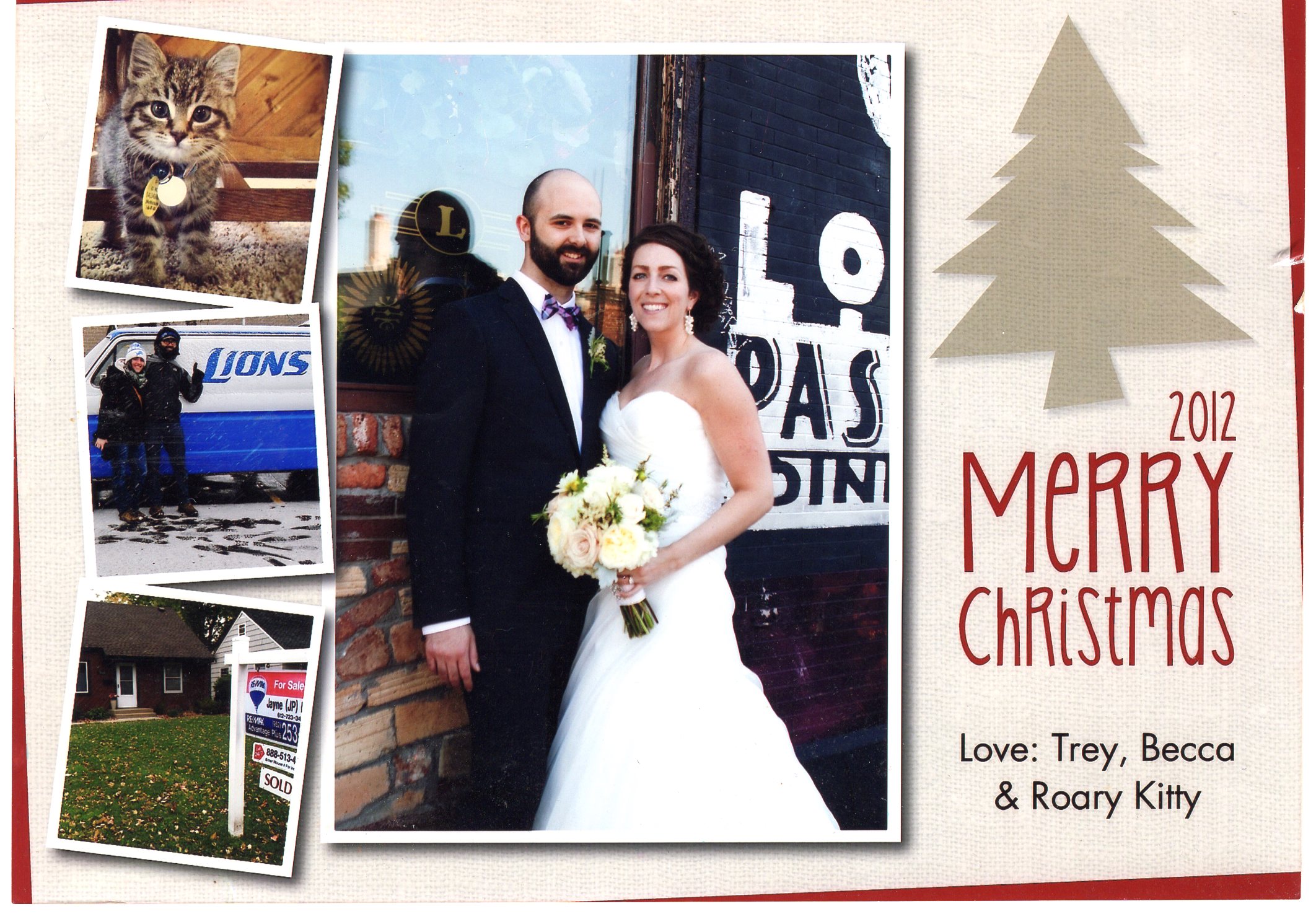 Married 6/9/2012
Minneapolis, MN
BACK TO RIEDELL/FAIRCLOTH FAMILY TREE
REBECCA LINN RIEDELL
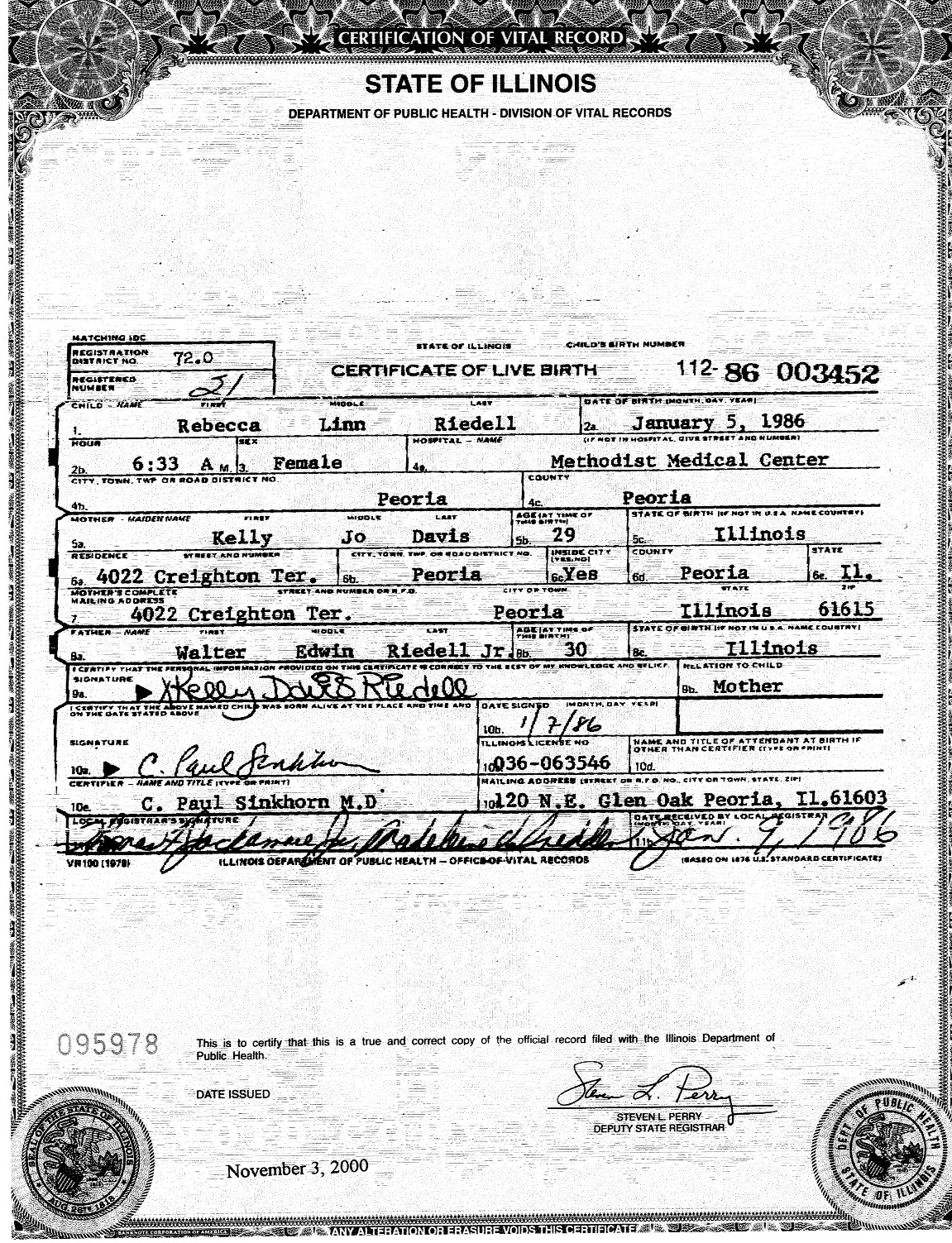 Birth certificate
Hospital Birth Certificate
REBECCA LINN RIEDELL
Hospital Birth certificate
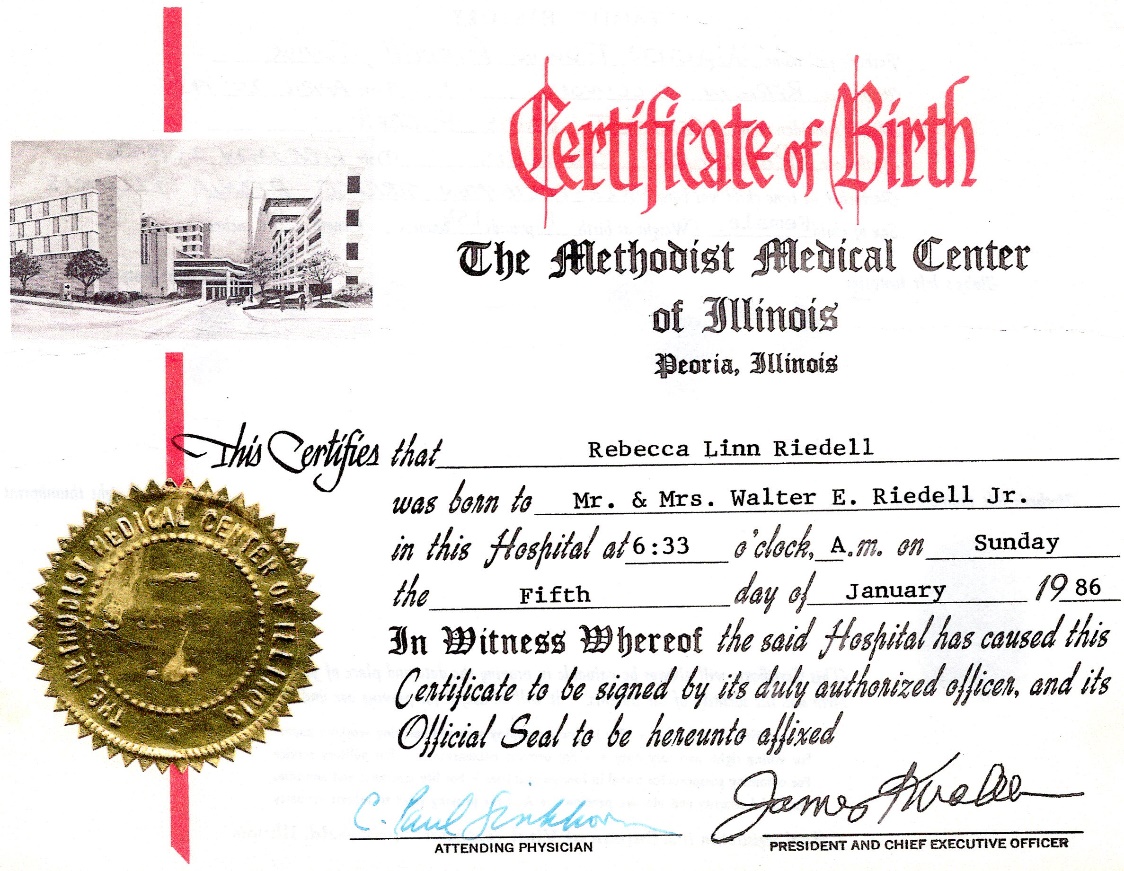 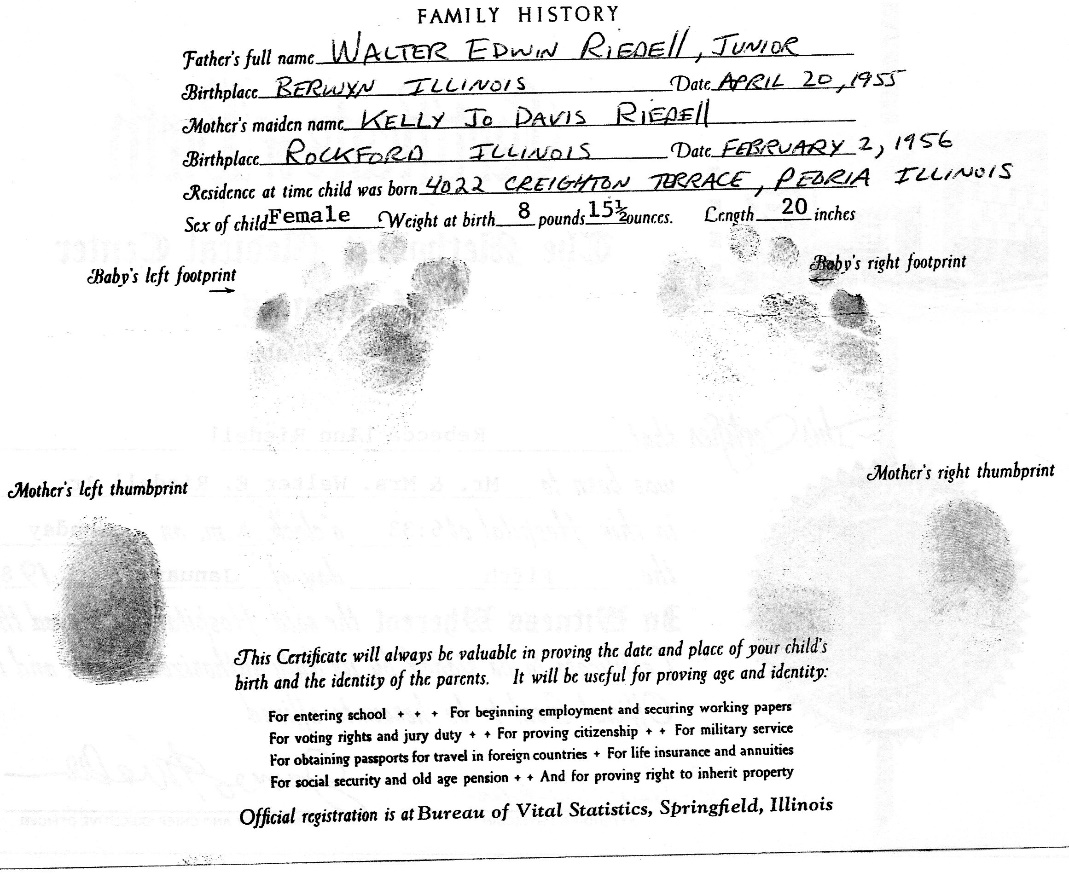 Baptism certificate
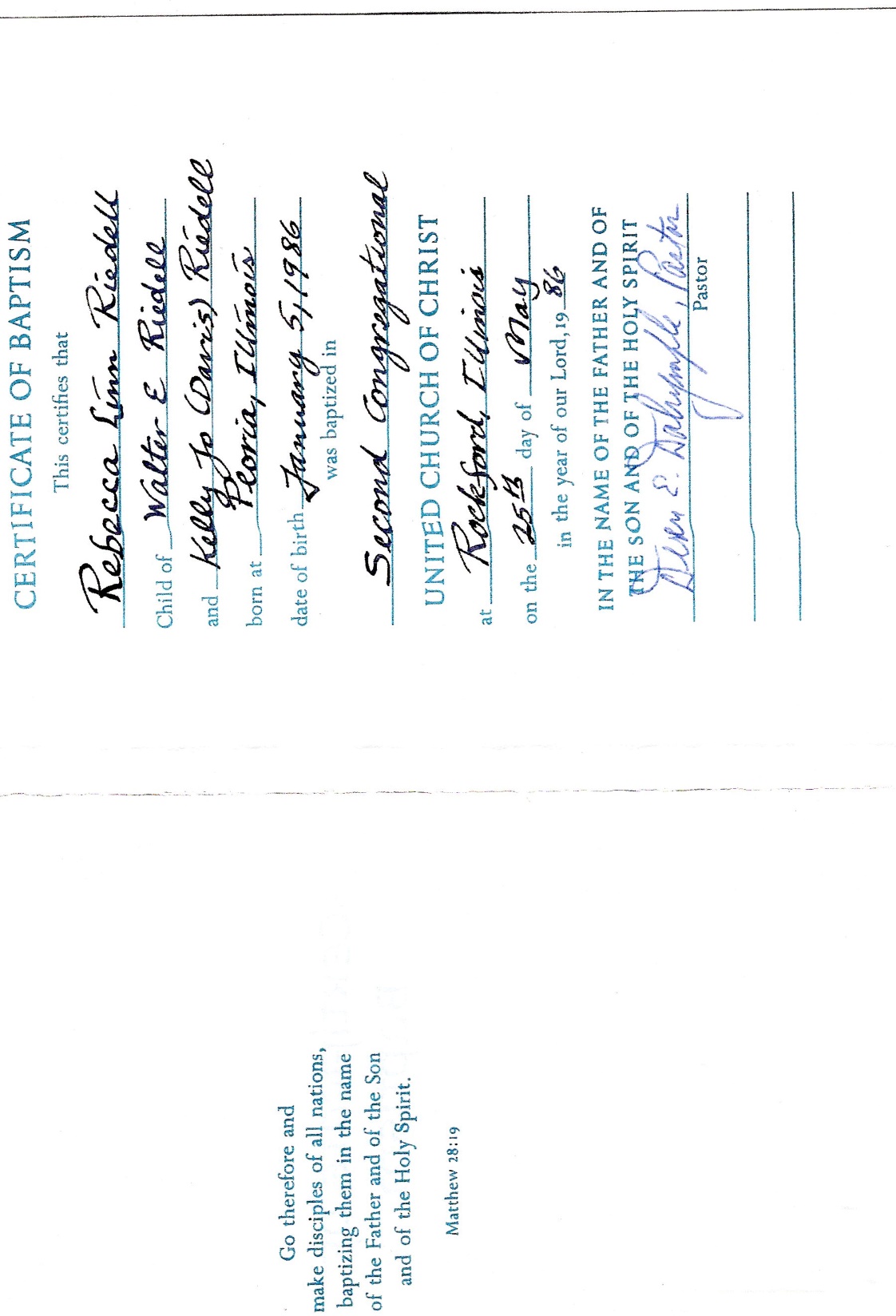 REBECCA LINN RIEDELL
Baptism certificate
Confirmation certificate
REBECCA LINN RIEDELL
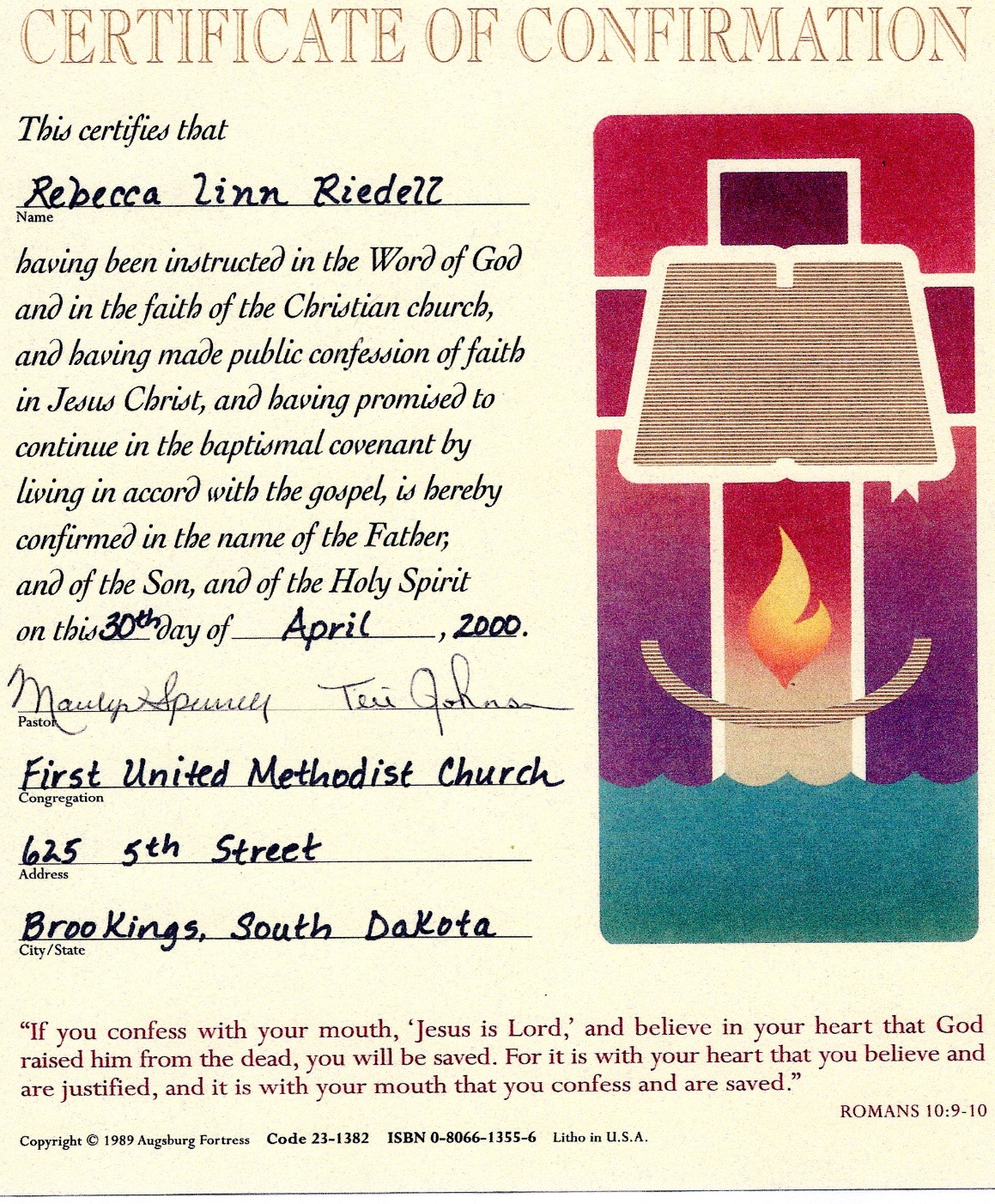 BACK TO  FAIRCLOTH/RIEDELL FAMILY TREE
Sarah Anne Riedell & Lola
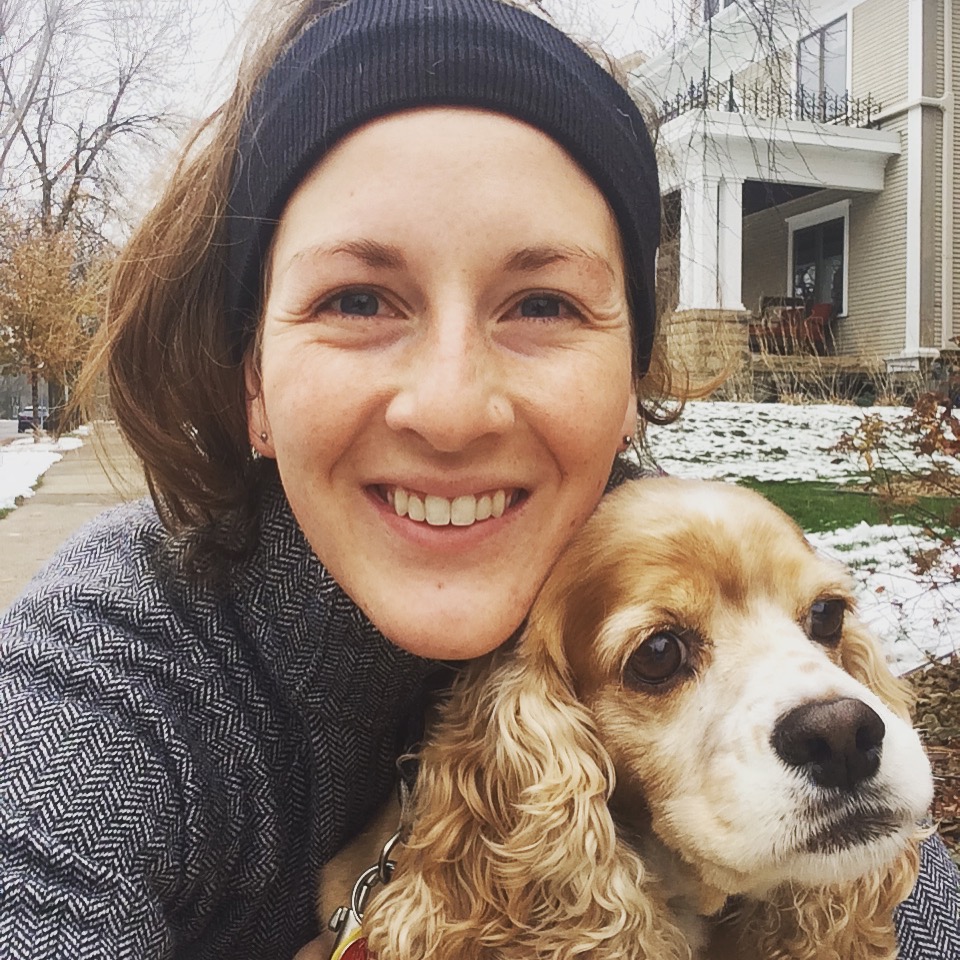 Birth certificate
Birth certificate
SARAH ANNE RIEDELL
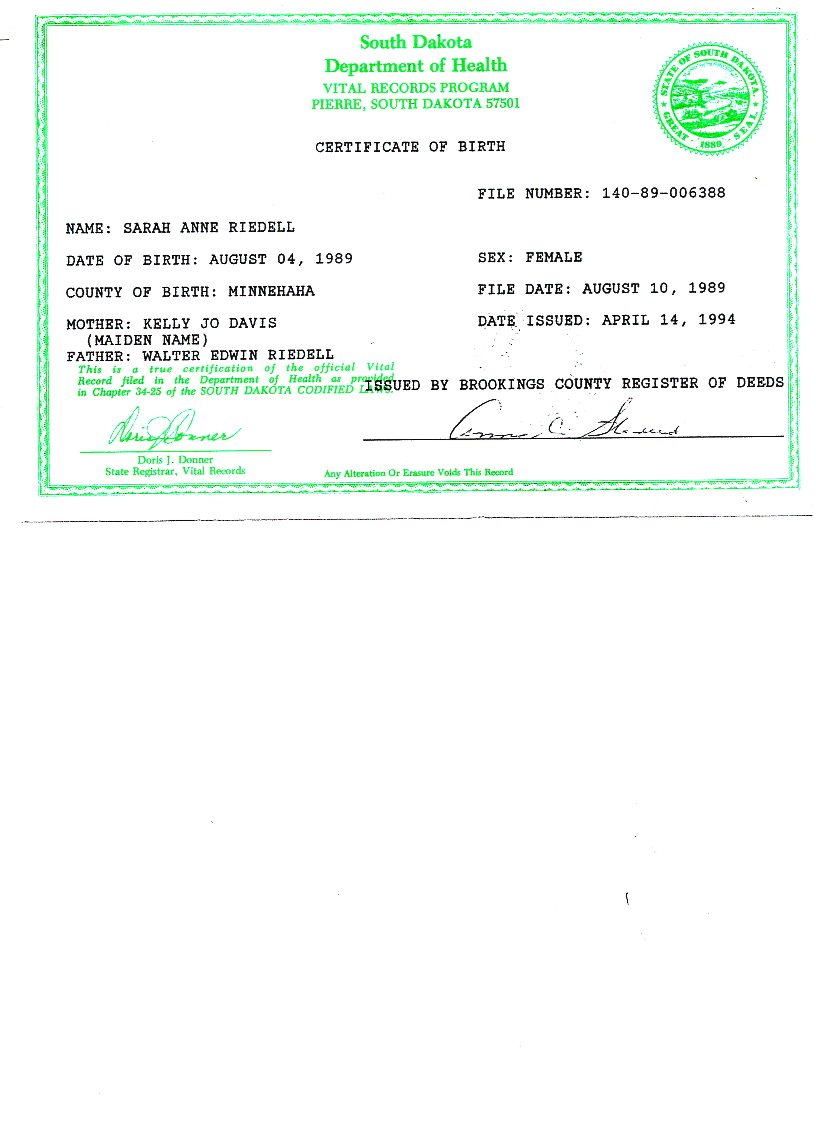 Hospital birth certificate
SARAH ANNE RIEDELL
Hospital Birth certificate
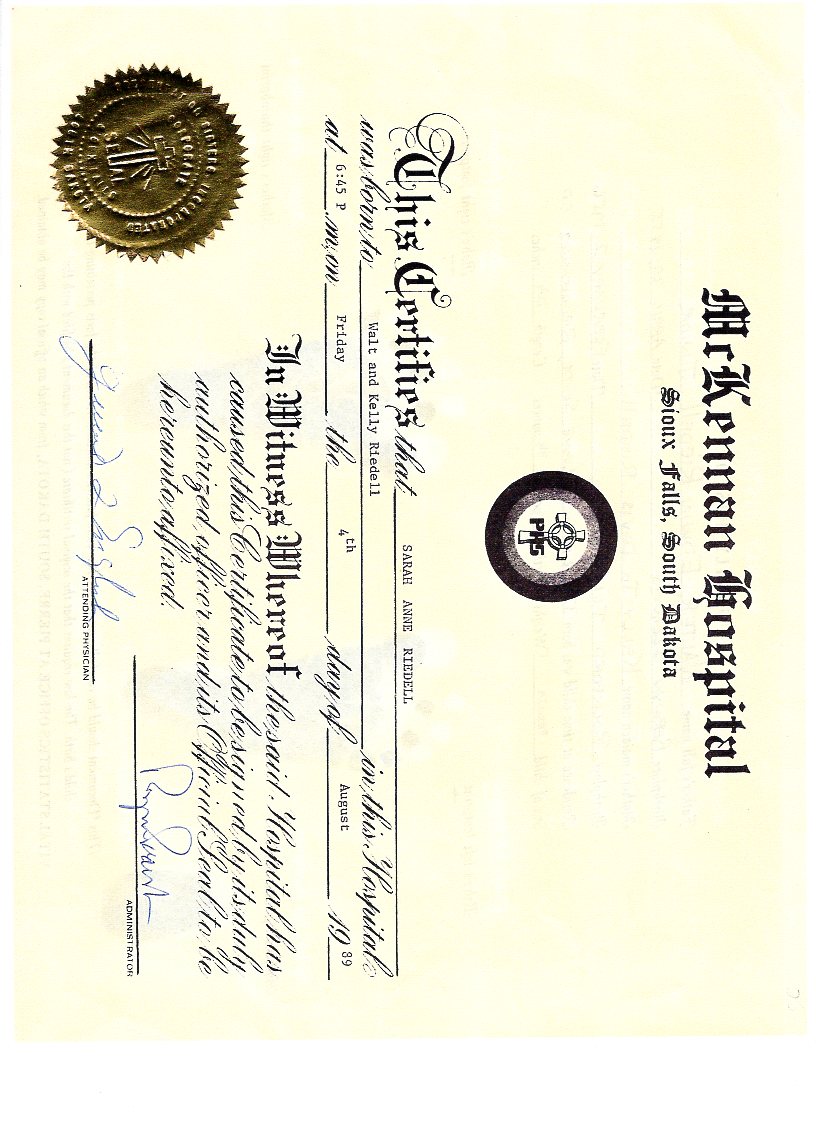 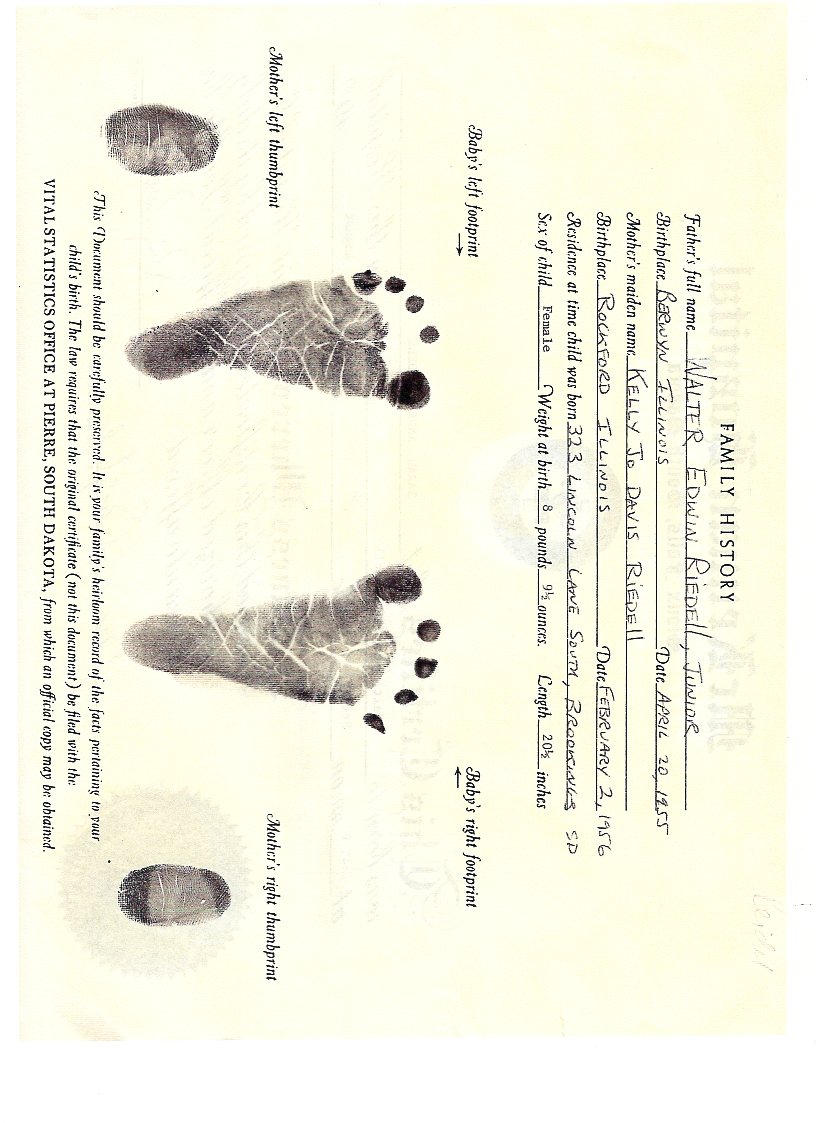 Baptism certificate
SARAH ANNE RIEDELL
Baptism certificate
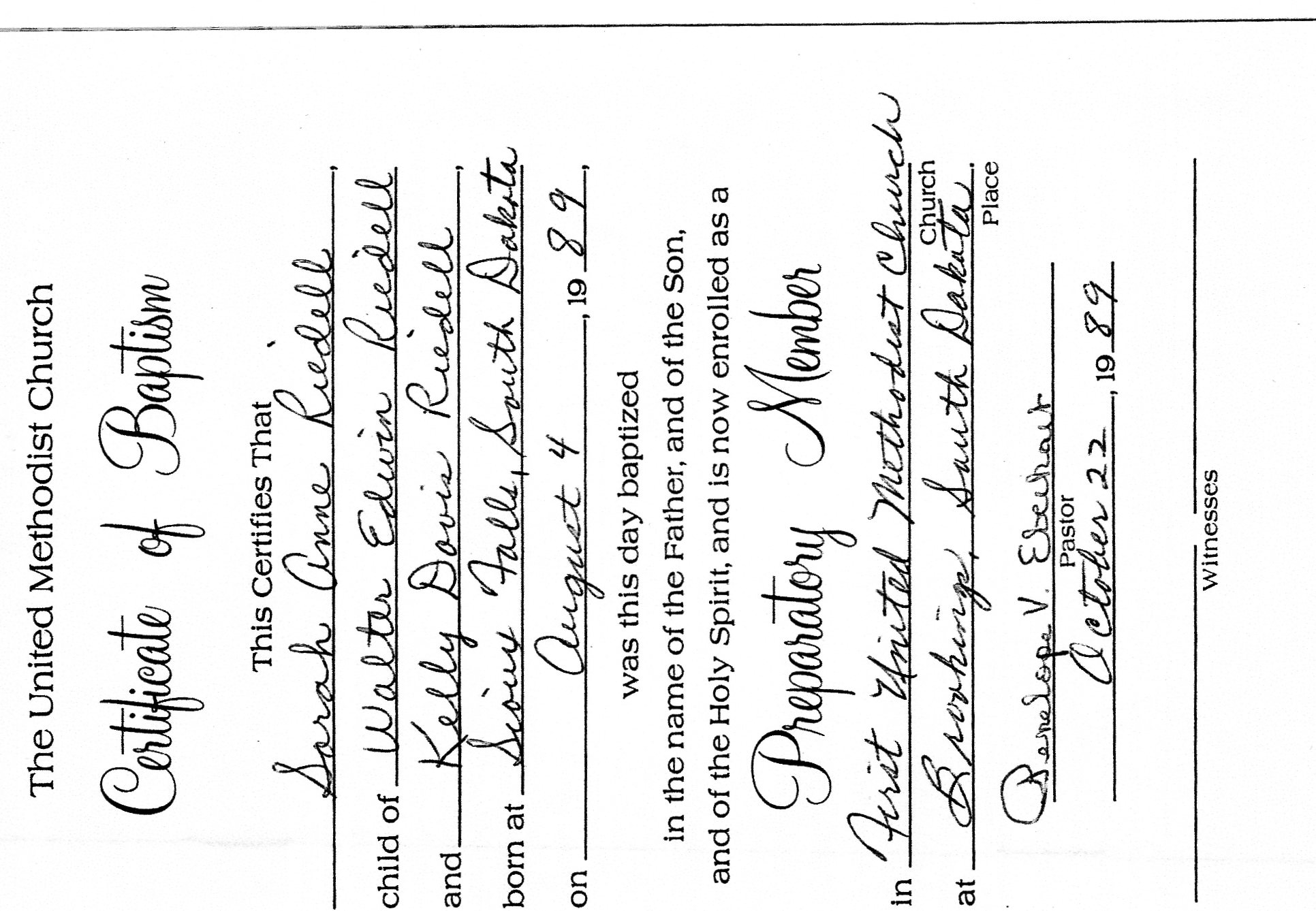 Confirmation certificate
SARAH ANNE RIEDELL
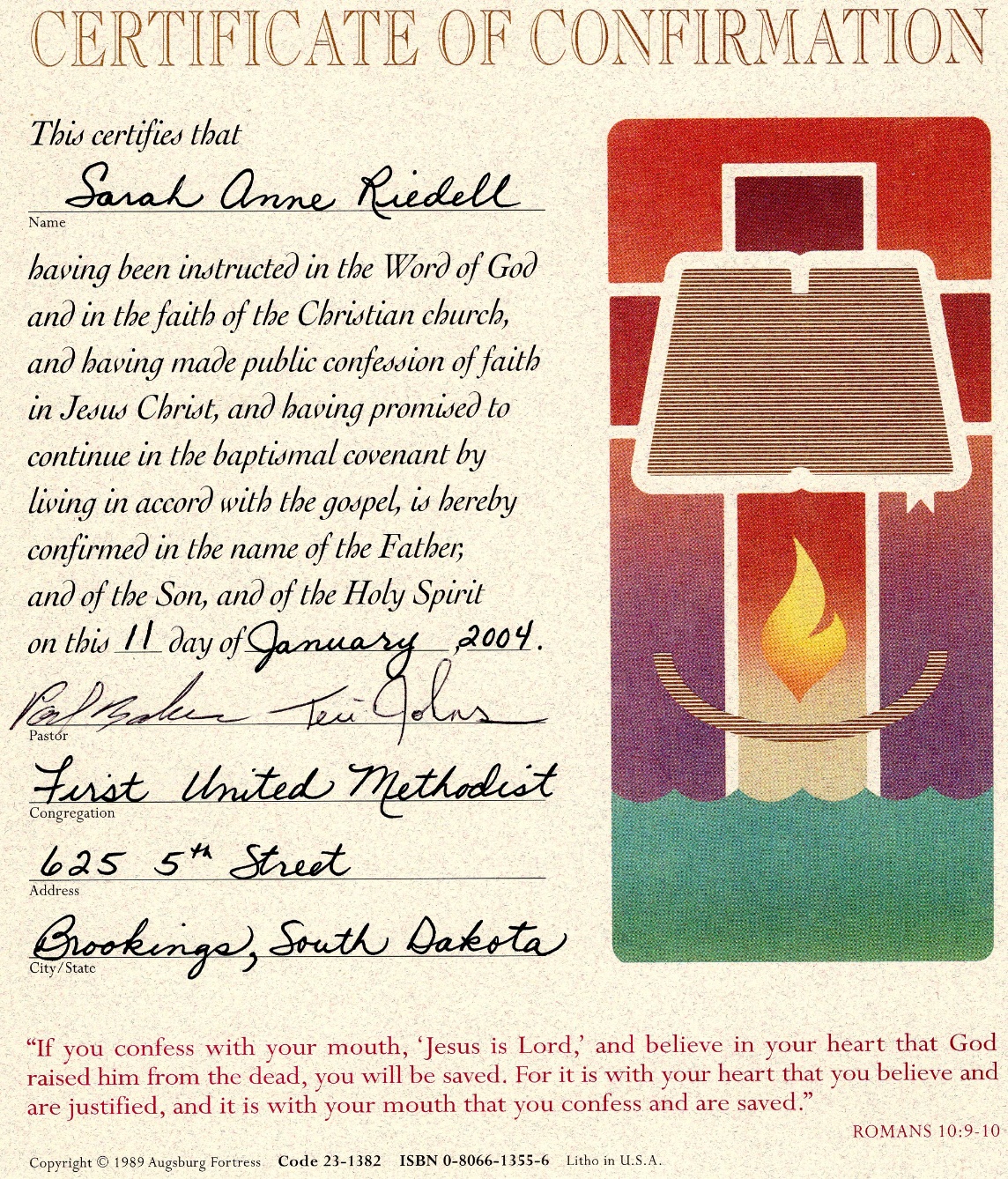 BACK TO  DAVIS/RIEDELL FAMILY TREE
MARY ALICE GOUGH DAVIS
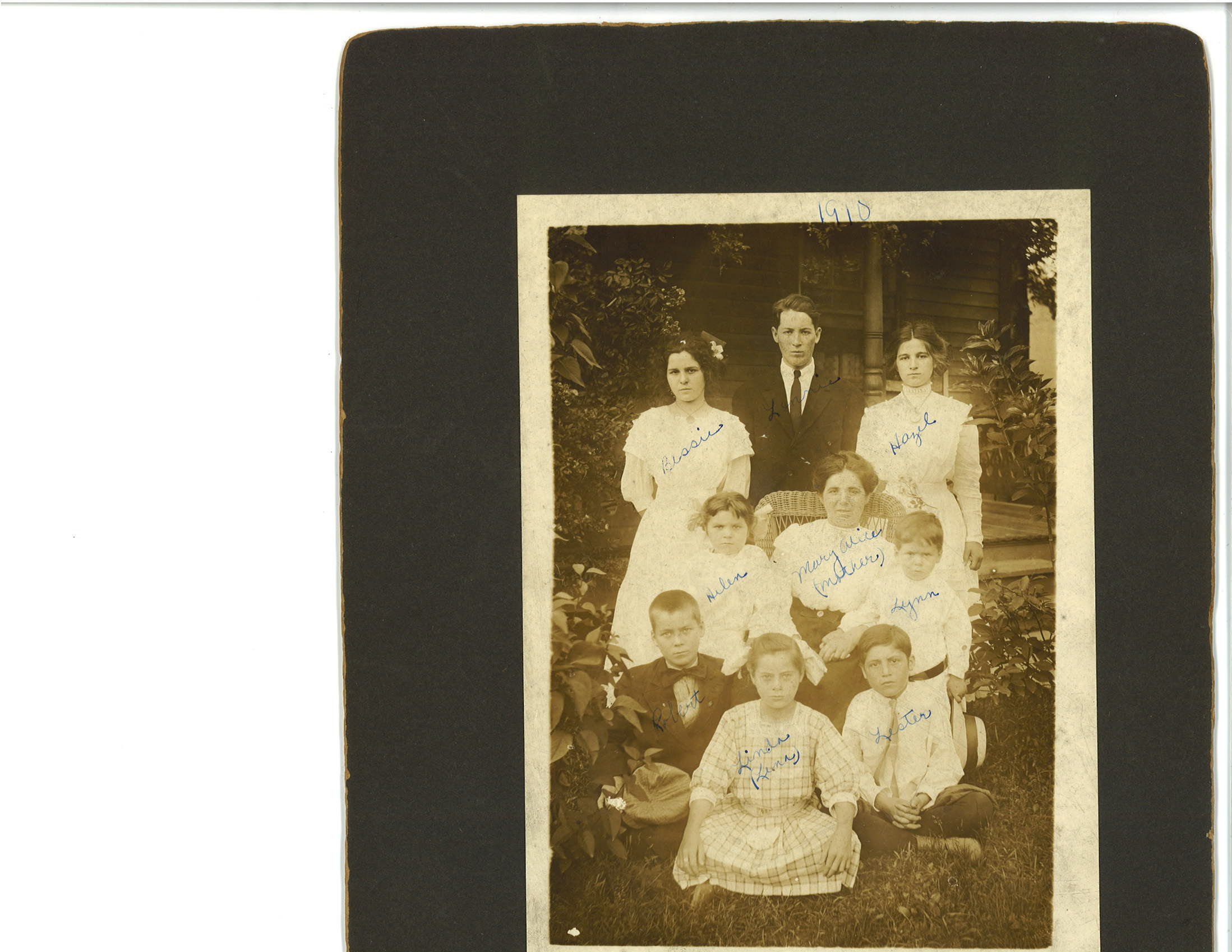 Father: Elijah Gough
Husband: Gibson Linn Davis

After husband died in Monongah Mine Explosion(1907)

Left with 8 children
Alanzo “Lonnie”
     Bess                           HazelHelen    Mary Alice     Gough Linn “Dave”
Robert        Lena “Linda”          Lester
NEXT
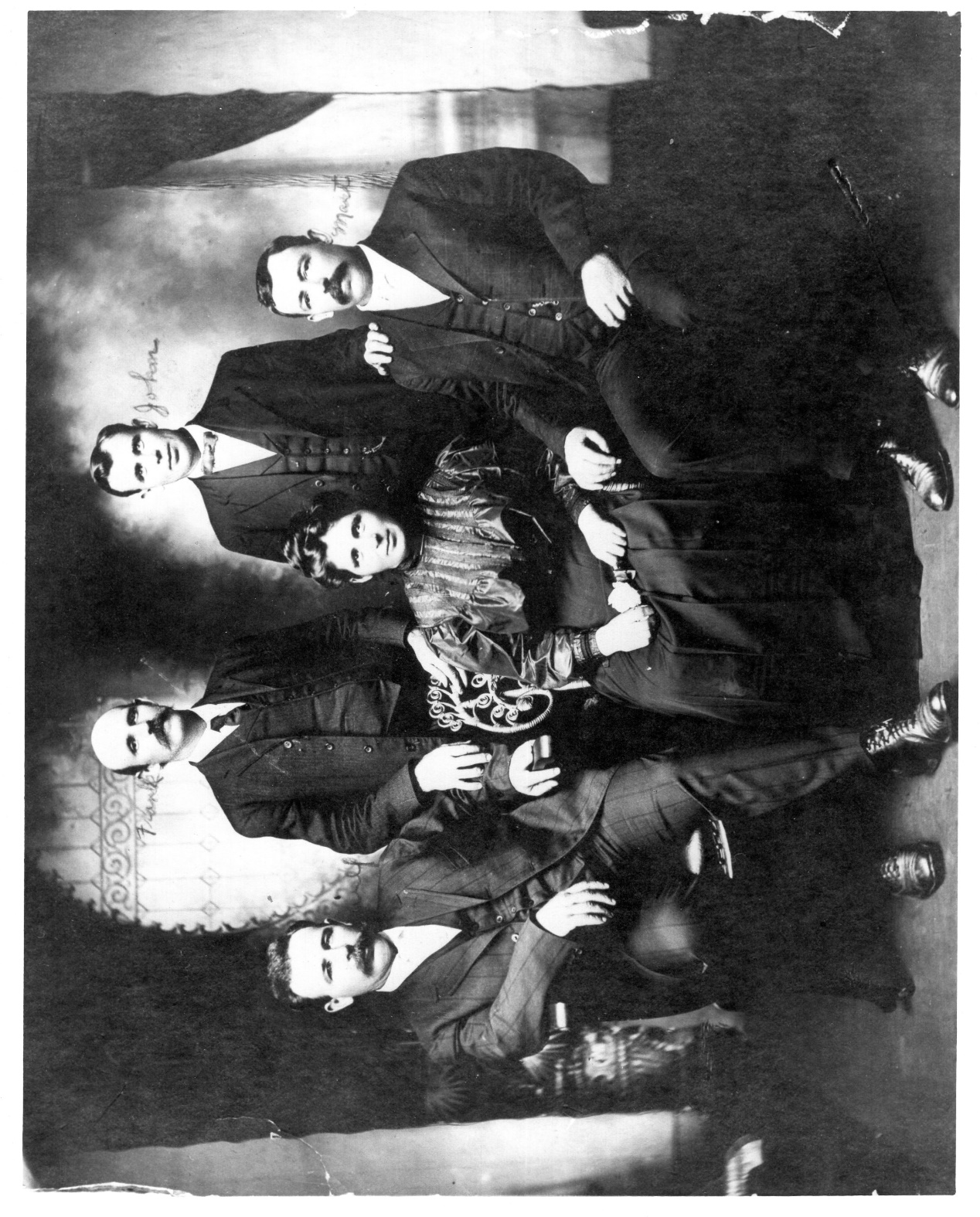 MARY ALICE GOUGH DAVIS-age 36
1908 spring after mine explosion
NEXT
MARY ALICE GOUGH DAVIS with children 1910
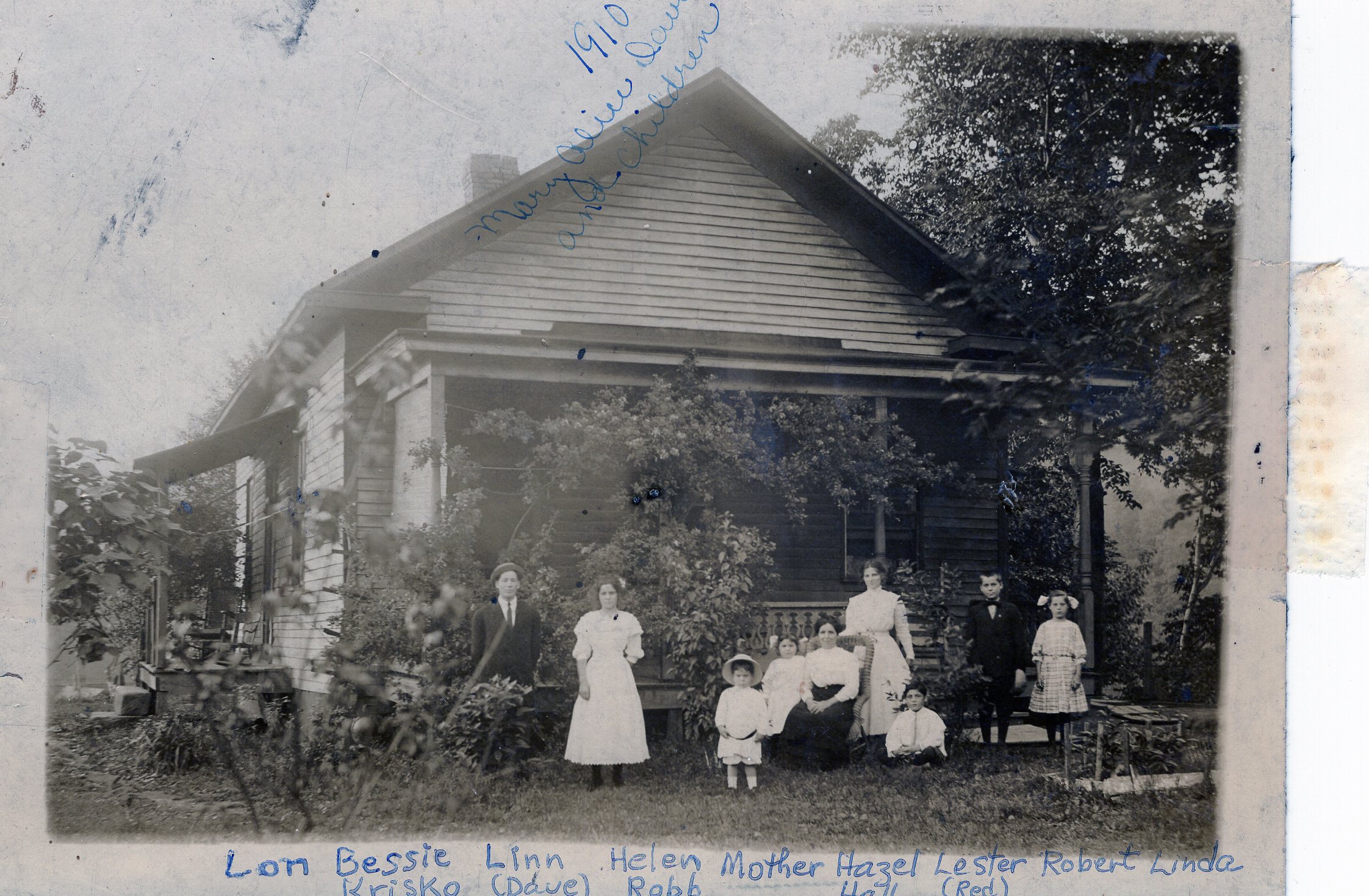 BACK TO FAMILY TREE
GIBSON LINN DAVISKilled in Monongah Mine Disaster
In West Virginia’s Marion County, an explosion in a network of mines owned by the Fairmont Coal Company in Monongah kills 361 coal miners. It was the worst mining disaster in American history.

WIKIPEDIA: Monongah Mine Disaster 1907
Monongah Disaster
List of the dead ... GL Davis is Gibson Linn Davis
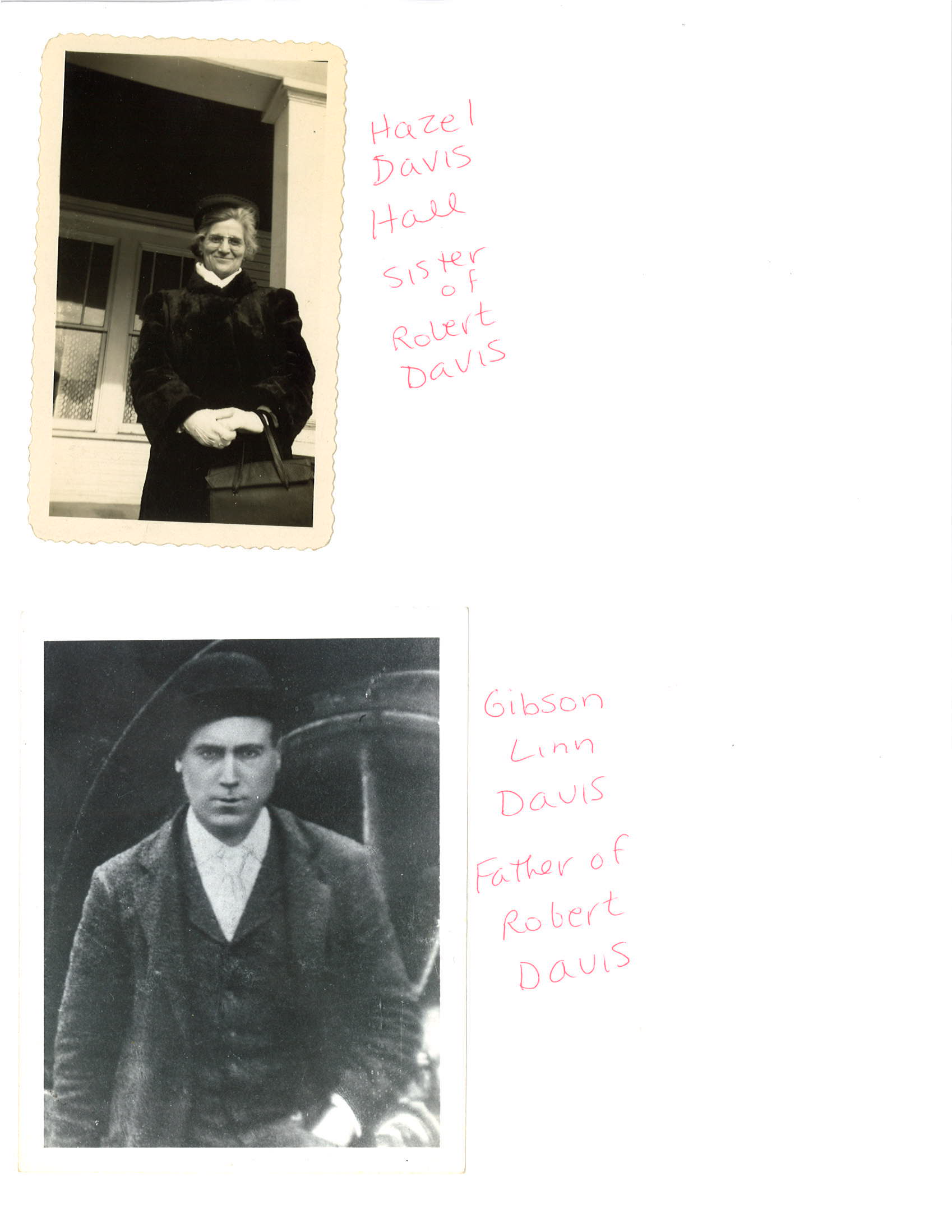 BACK TO FAMILY TREE
ROBERT GIBSON DAVIS             Birth Certificate
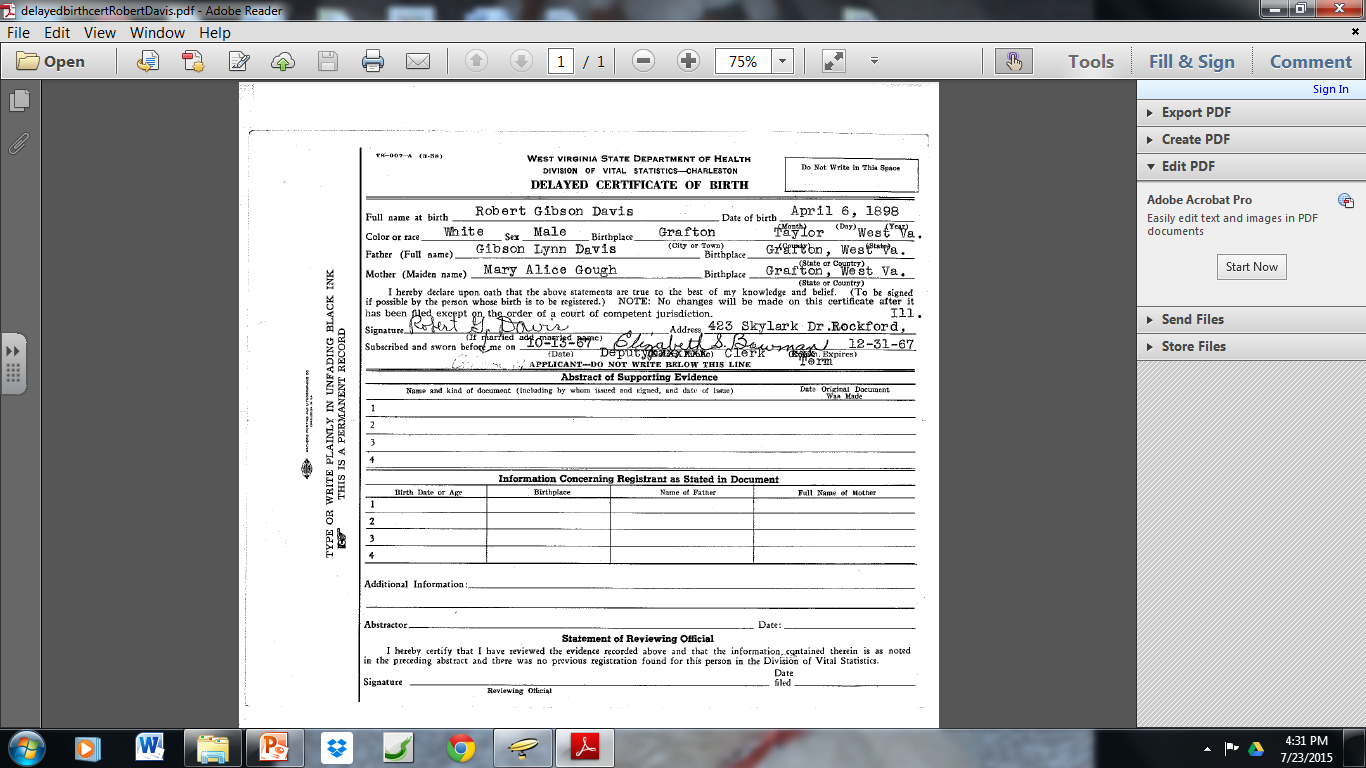 BACK TO DAVIS/O’DONNELL FAMILY TREE
ROBERT GIBSON DAVIS             DEATH and Cremation Certificate
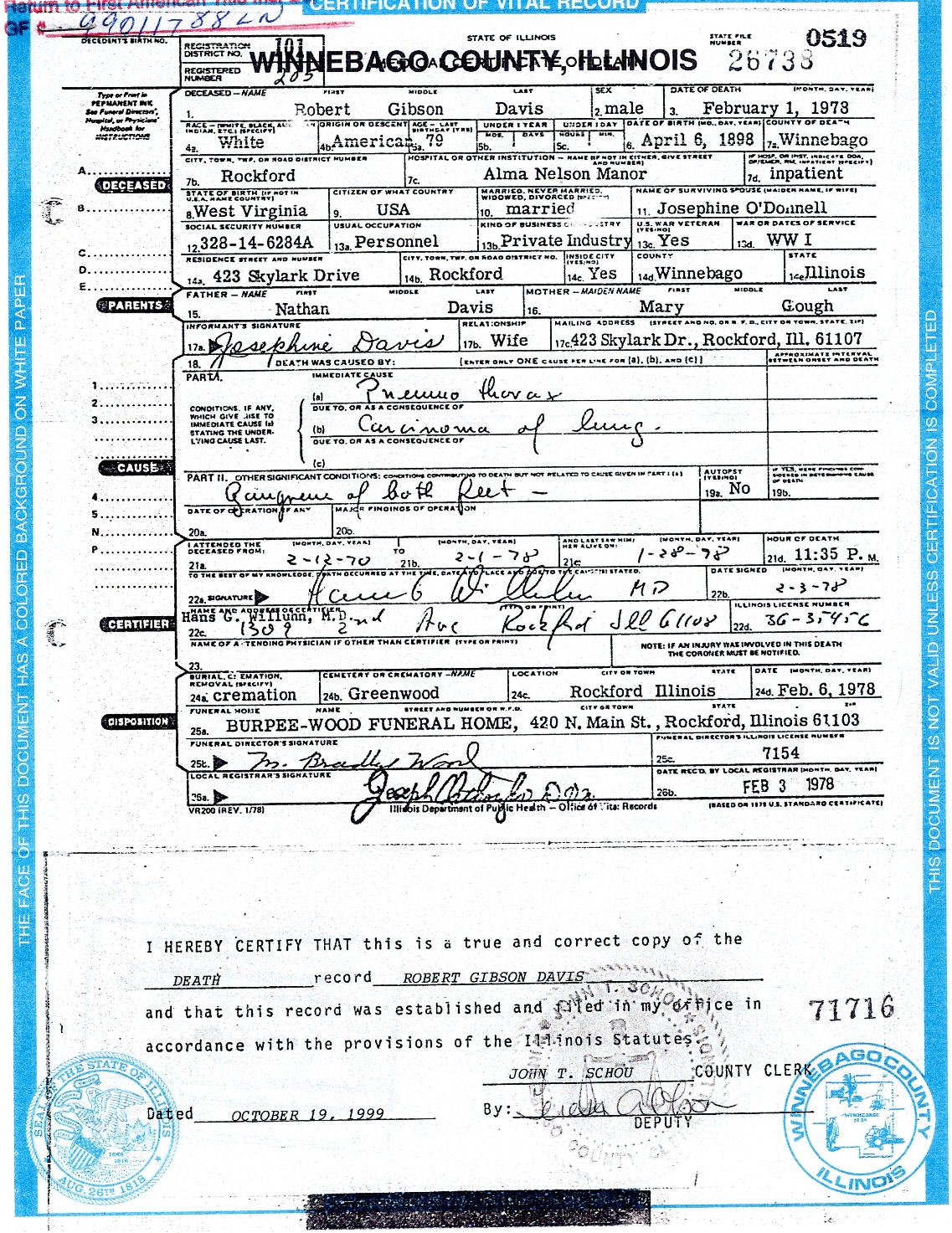 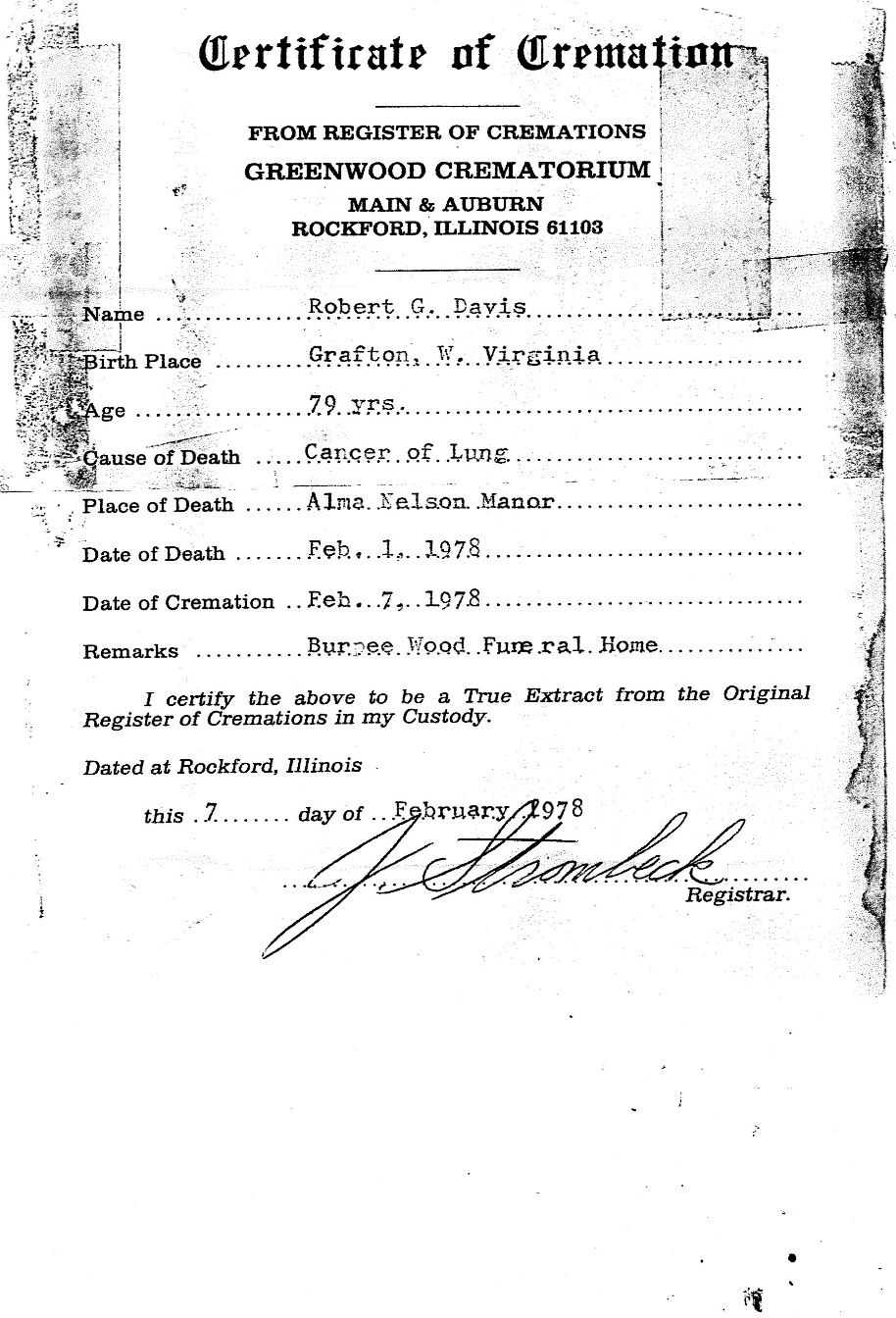 Ashes of Robert and Josephine Davis released in Boulder Creek, Colorado
BACK TO DAVIS/O’DONNELL FAMILY TREE
ROBERT GIBSON DAVIS
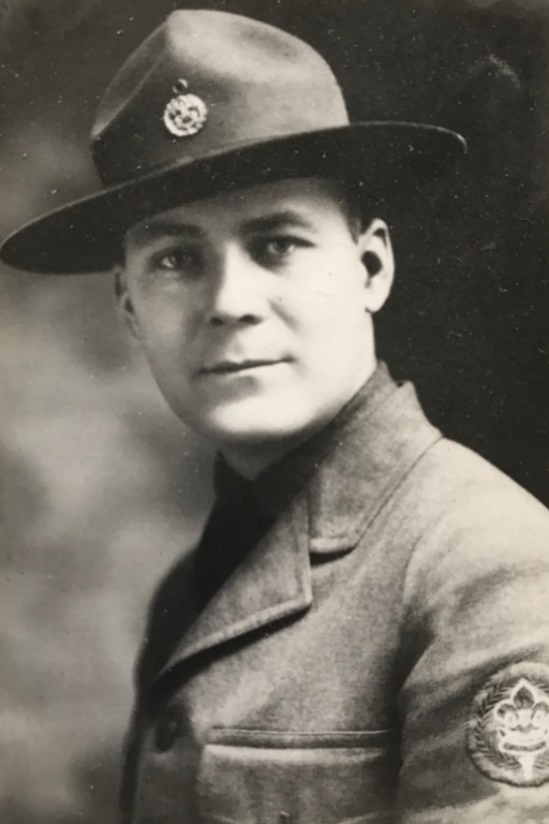 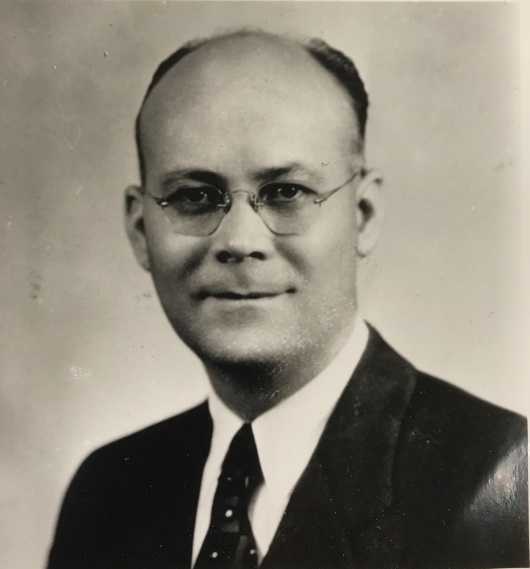 JOSEPHINE LOUISE O’DONNELL DAVIS
Birth certificate
BACK TO FAMILY TREE
JOSEPHINE LOUISE O’DONNELL DAVIS
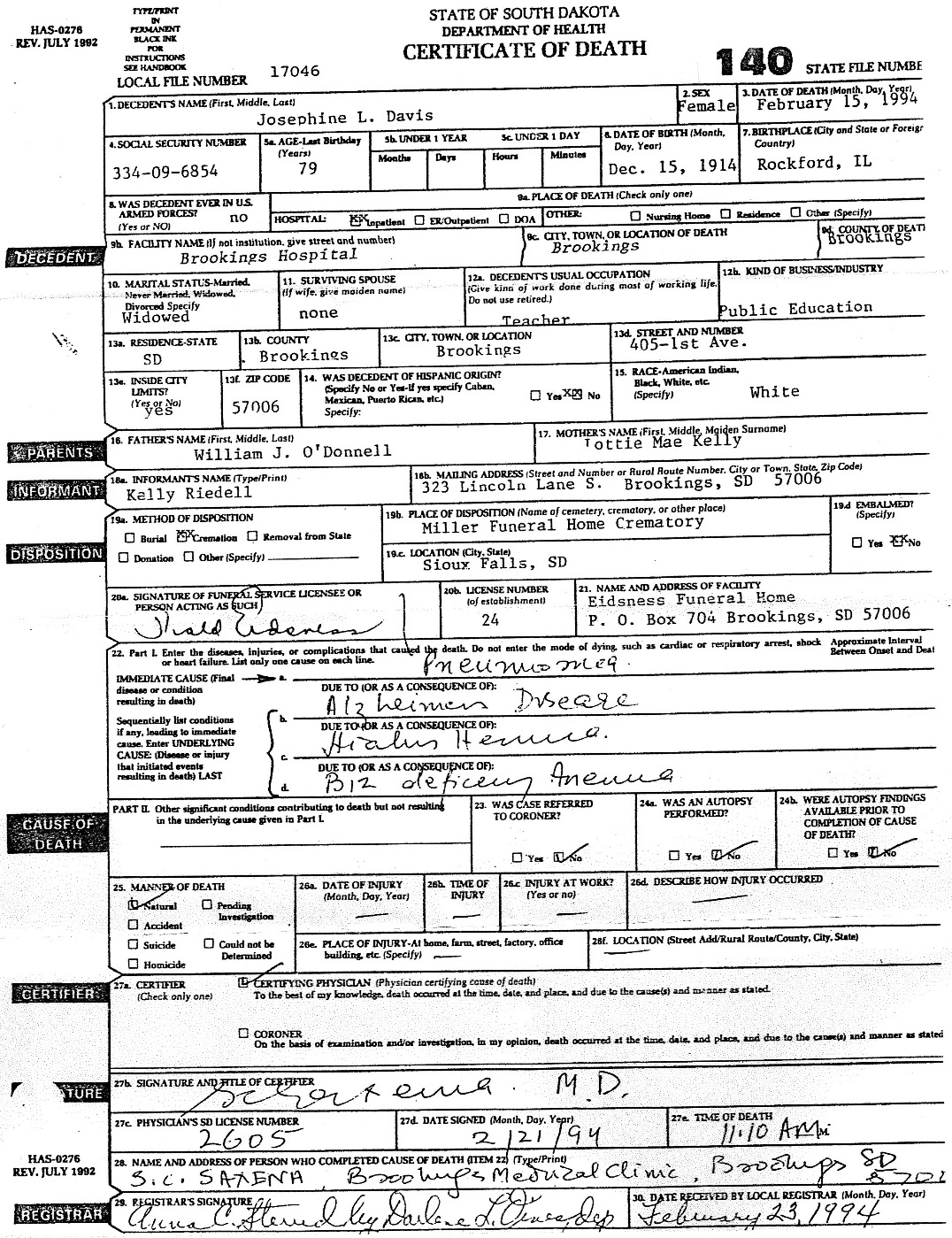 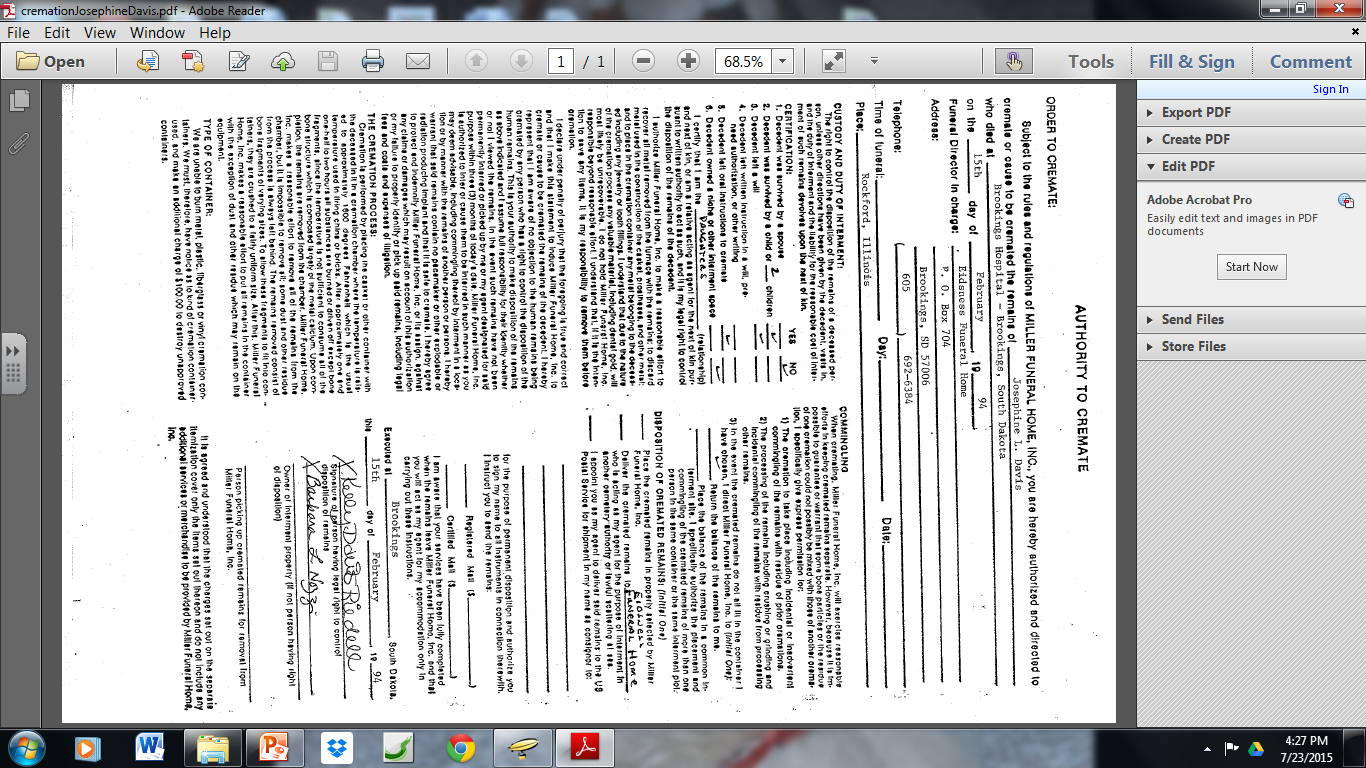 BACK TO DAVIS/O’DONNELL FAMILY TREE
JOSEPHINE O’DONNELL and ROBERT DAVIS wedding
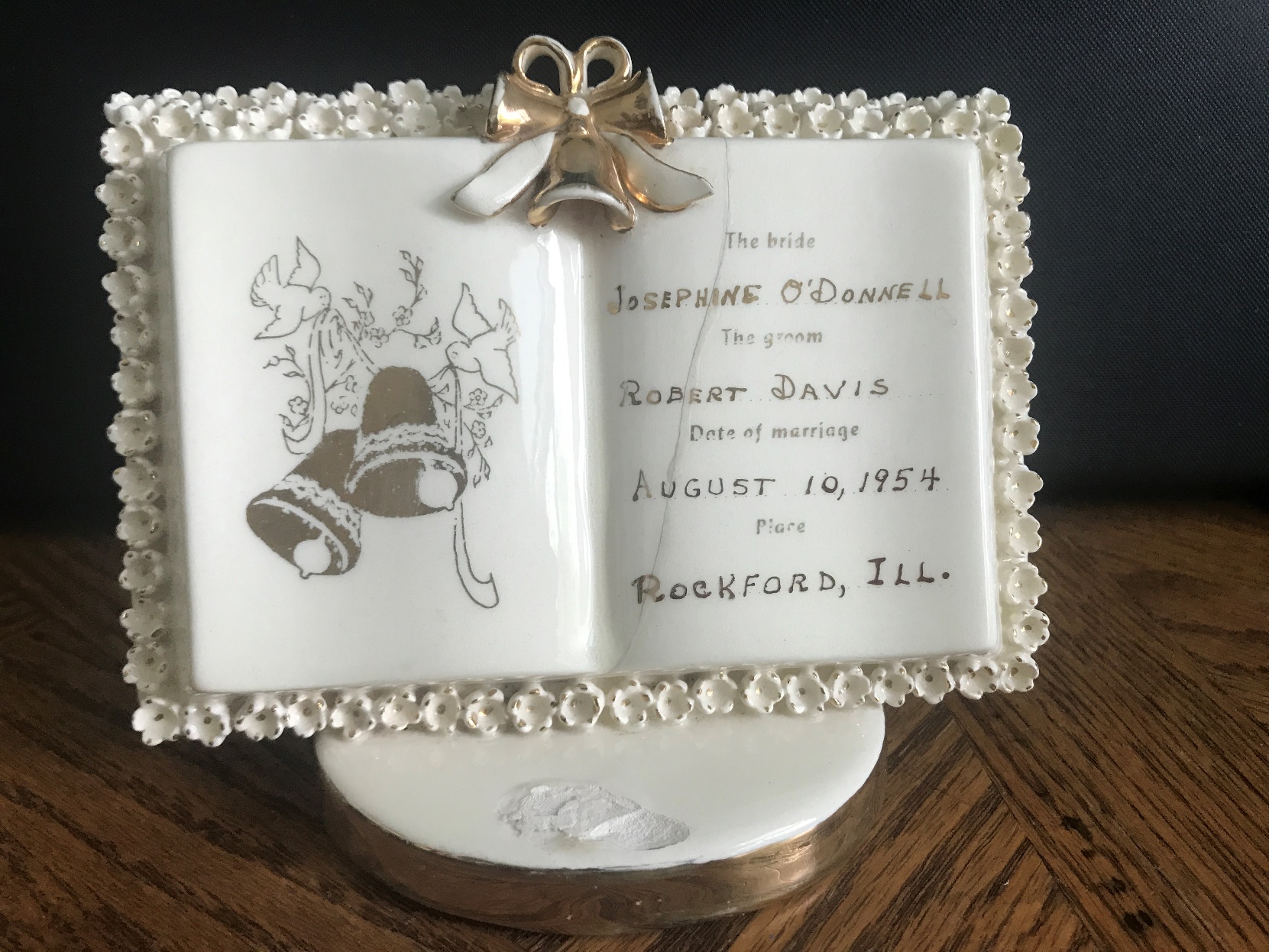 BACK TO O’DONNELL/DAVIS FAMILY TREE
Walter Edwin Riedell, Jr and Kelly Jo Davis
Married: 7/19/1980   Rockford, IL
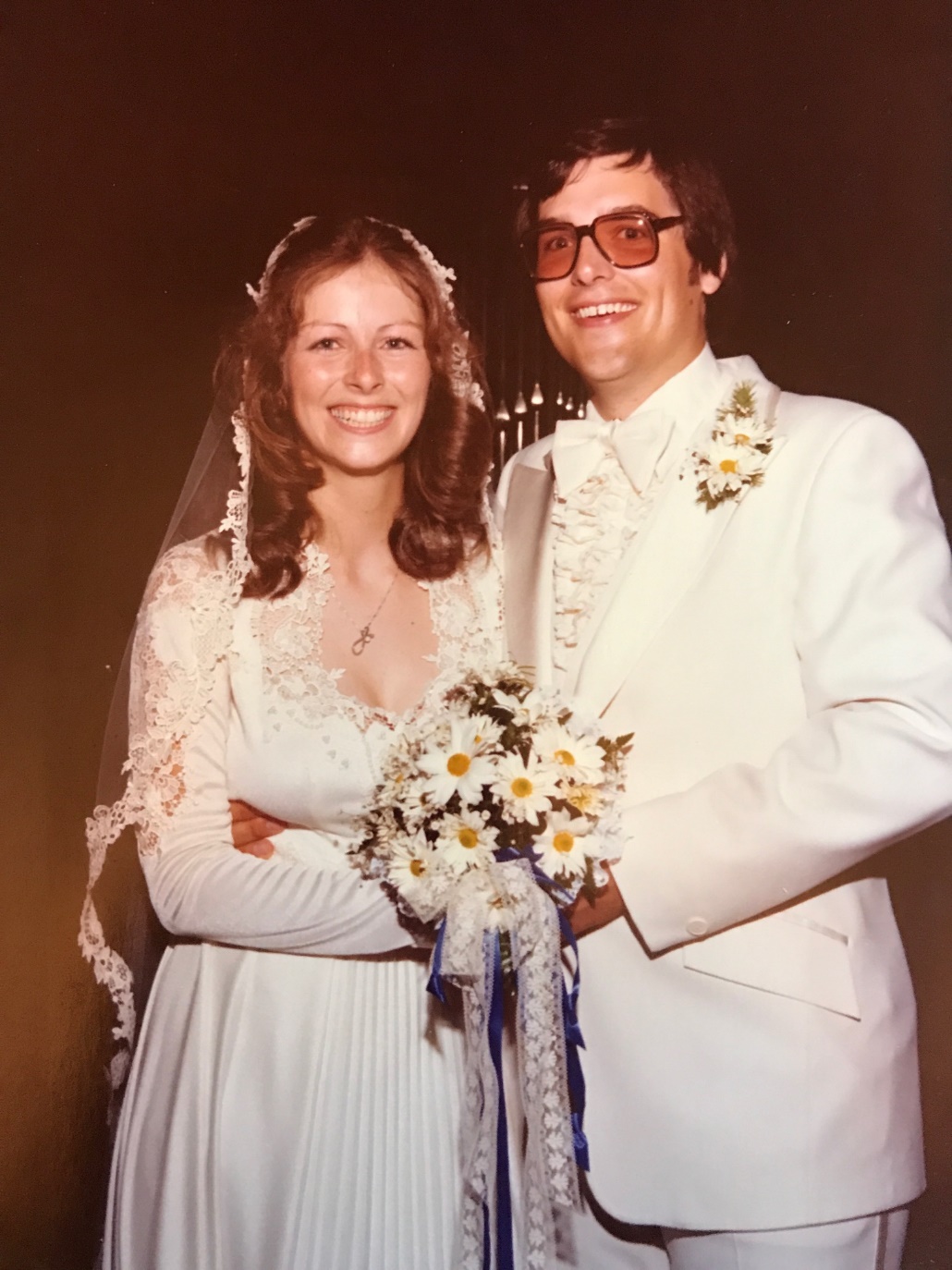 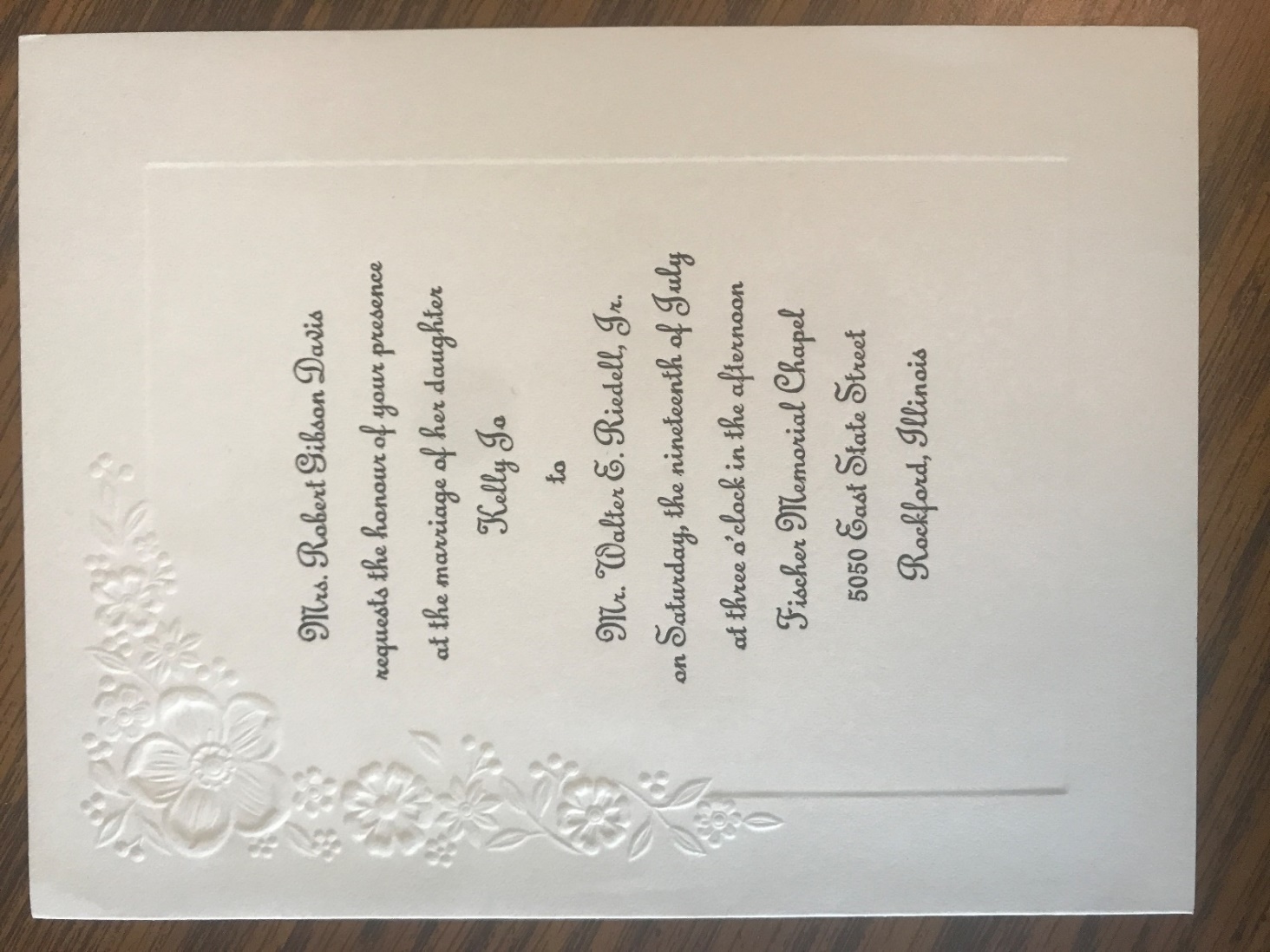 MARRIAGE CERTIFICATE
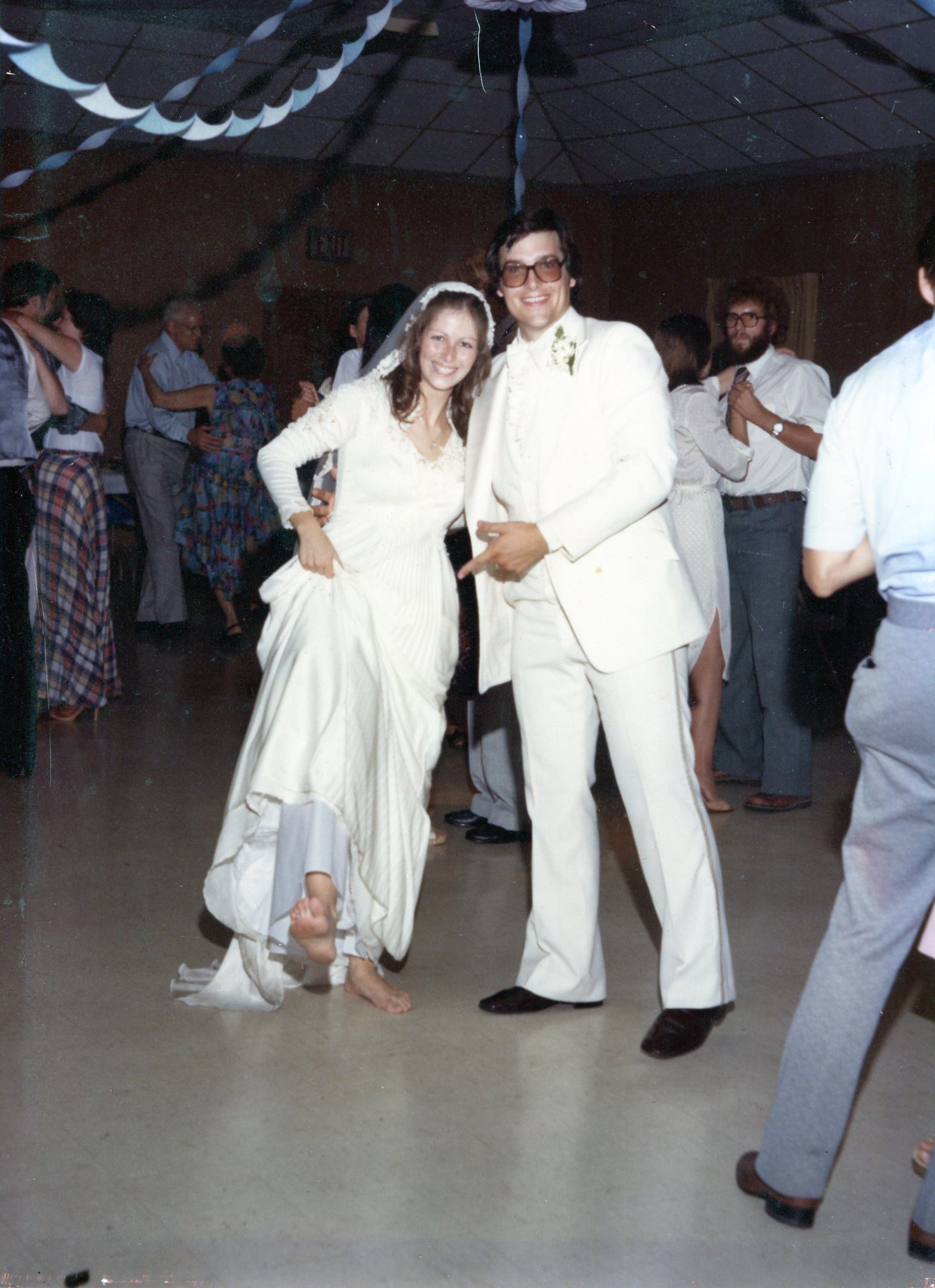 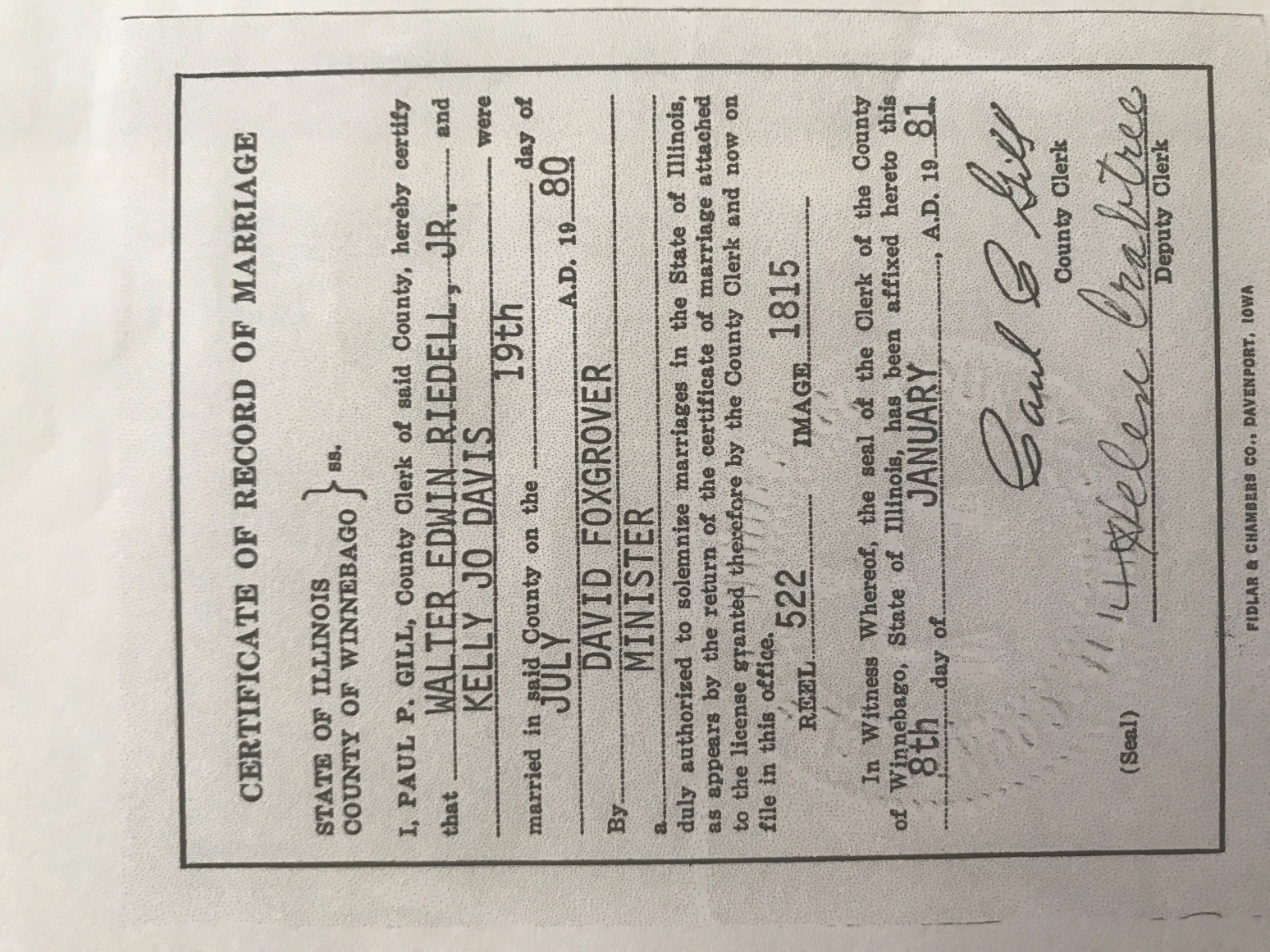 BACK TO RIEDELL/DAVIS FAMILY TREE
KELLY JO DAVIS – Birth Certificate
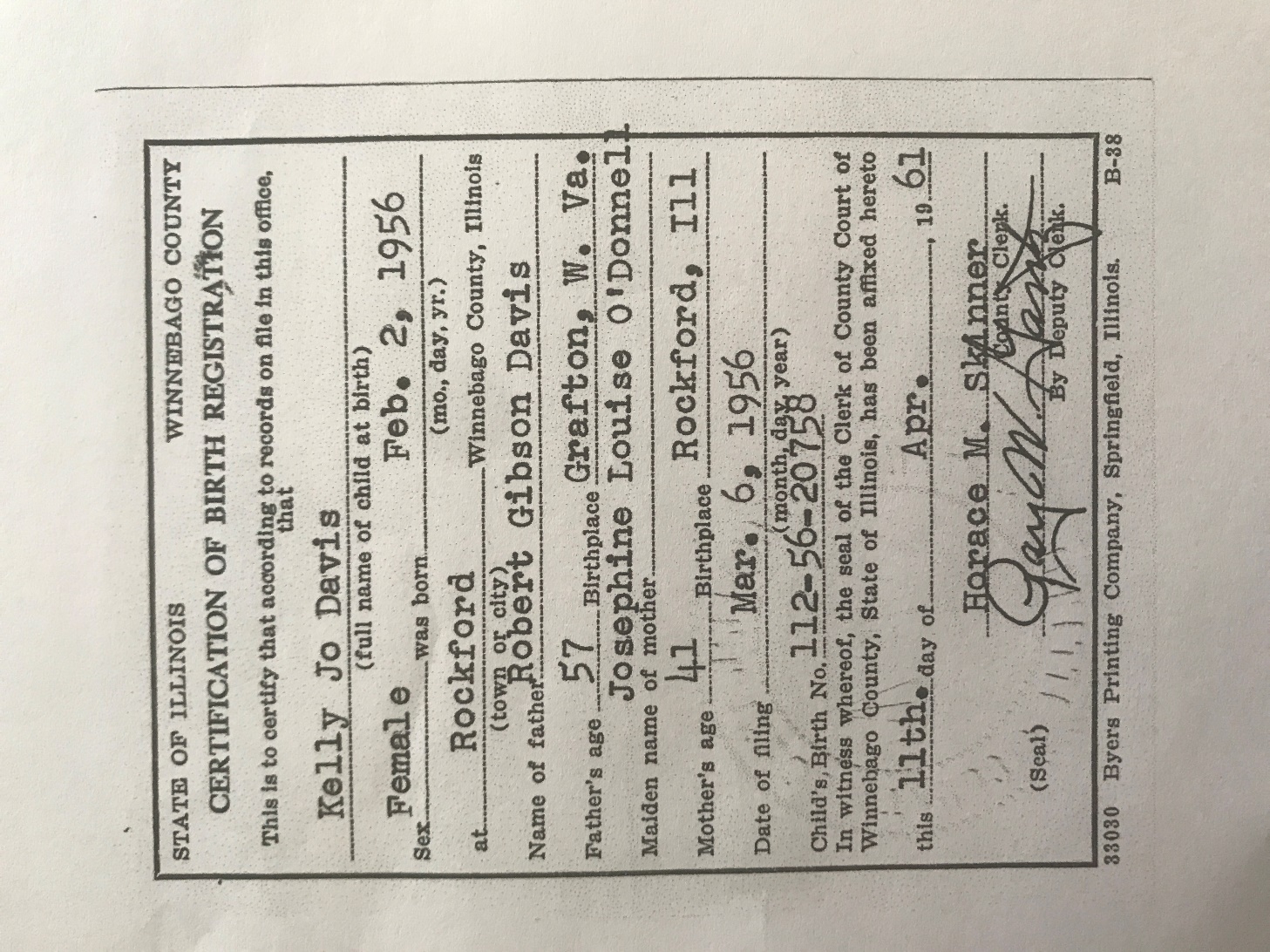 BACK TO DAVIS/O’DONNELL FAMILY TREE
WALTER EDWIN RIEDELL, JR – Birth Certificate
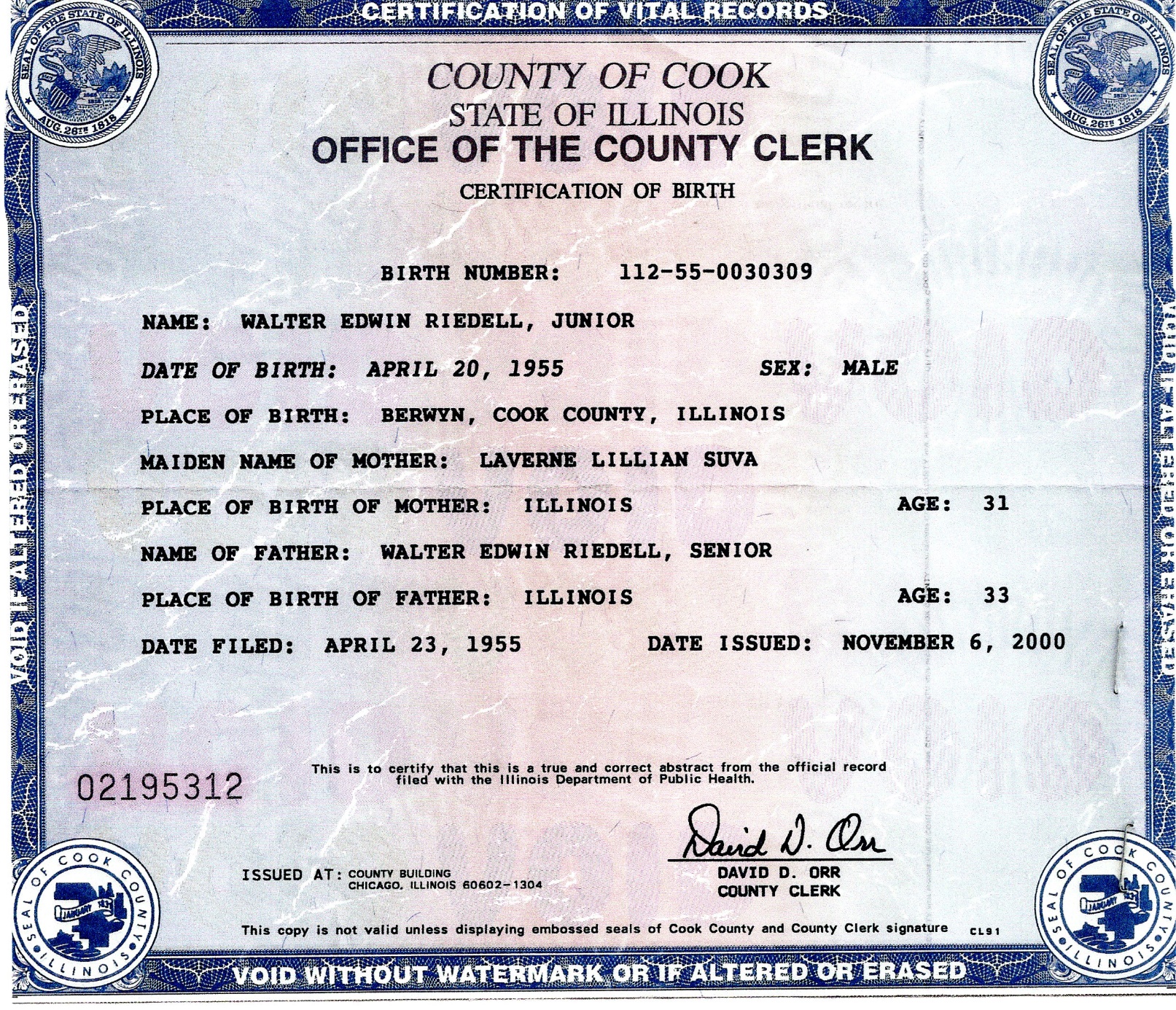 BACK TO RIEDELL/SUVA FAMILY TREE
BARBARA DIVIS                          FRANK HURT
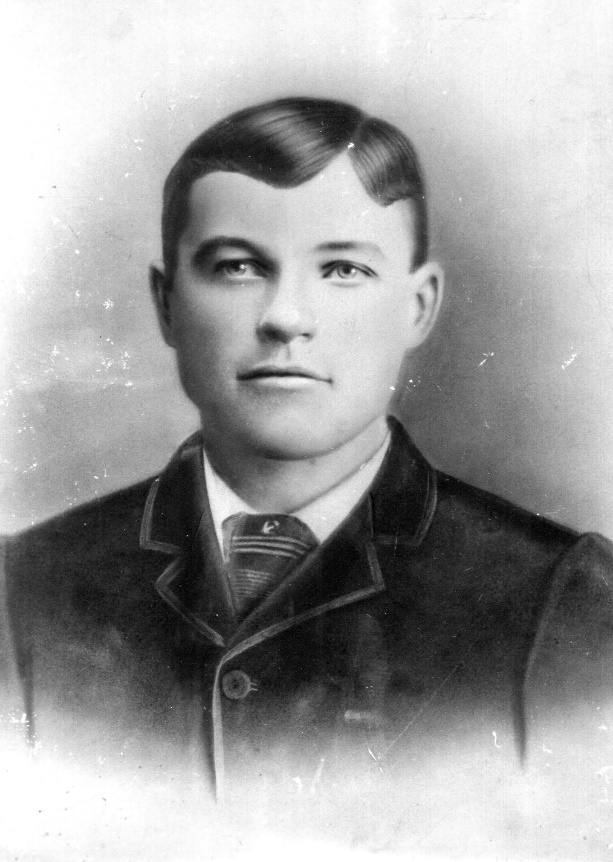 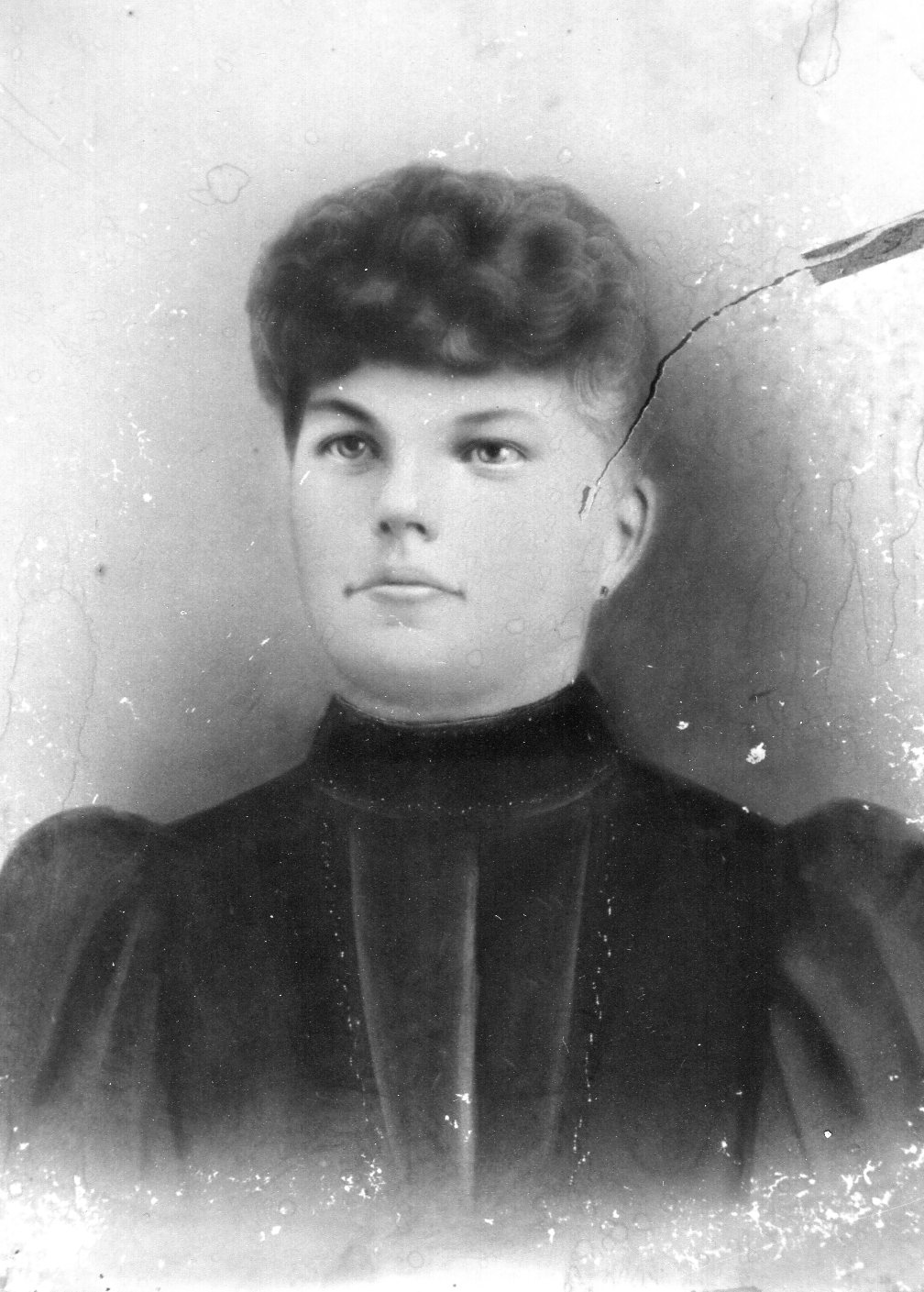 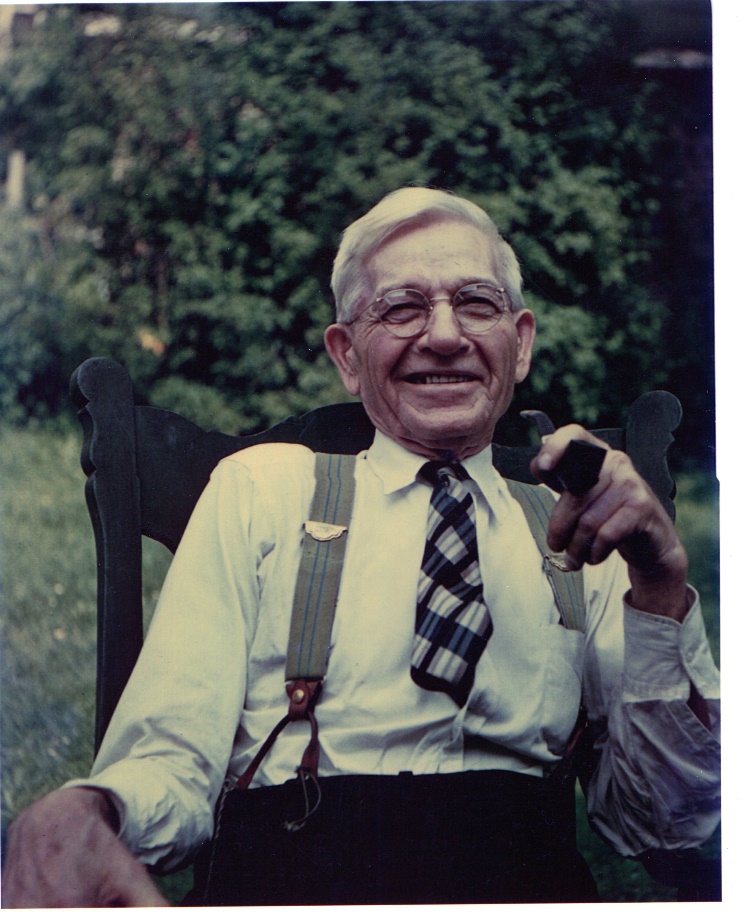 BACK TO FAMILY TREE
Barbara Louise Davis &                                                      Anthony (Tony) Martin Nozzib: 2/7/1957			                  b: 9/13/1947
Rockford, IL
Married 6/9/2012
TREES WITHOUT LINKS
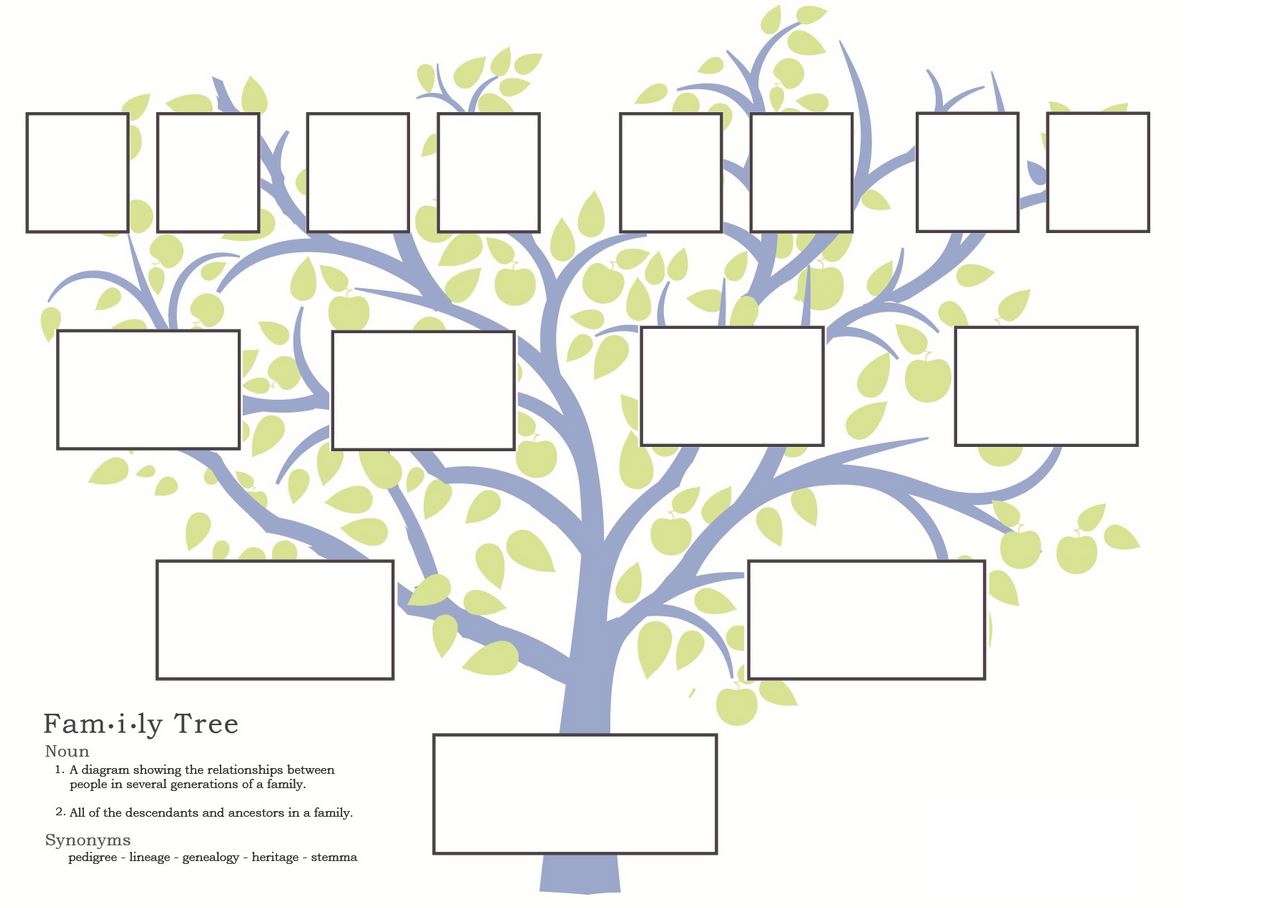 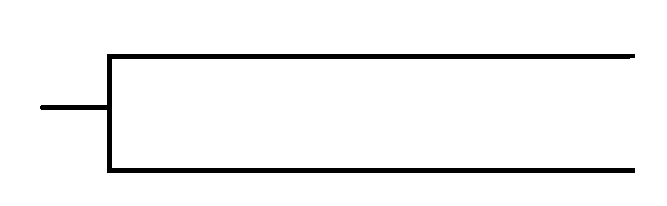 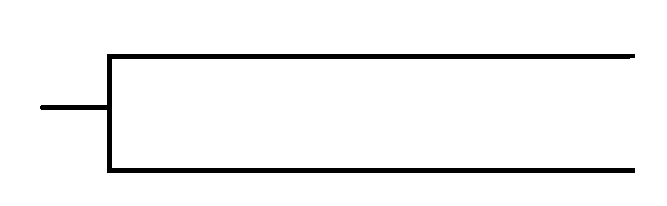 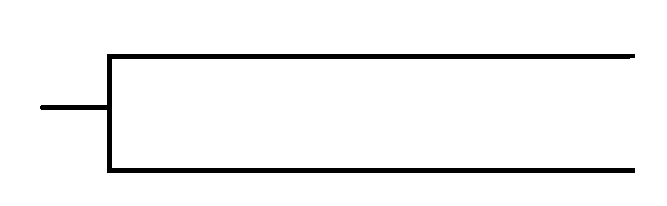 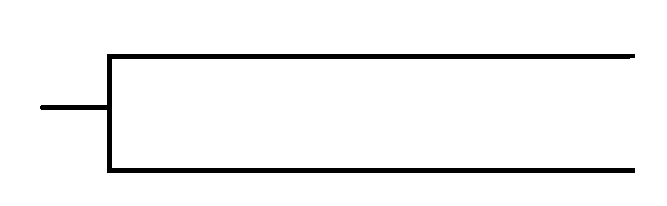 Henry Peters
Carolyn Last
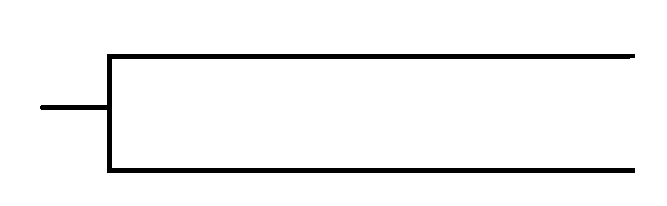 James O’Donnellb.  Dunmore , County Galway Ireland
d. Oct 1882
Bridget Walshb. Dunmore, County Galway Ireland
d. Apr 1891 Fall River, MA
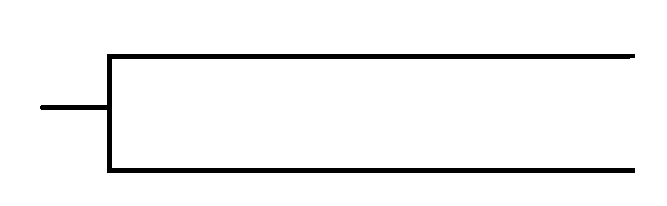 John Porterb. England
Margaret Conlonb. Clare Irelandd. Sept 1907
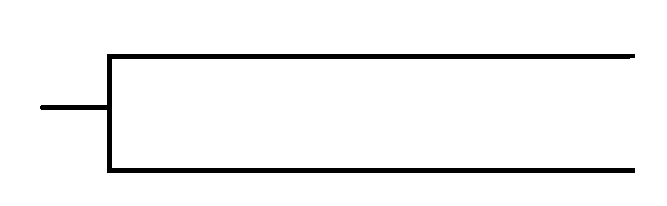 Adam Kellyb. 1825d. 1908
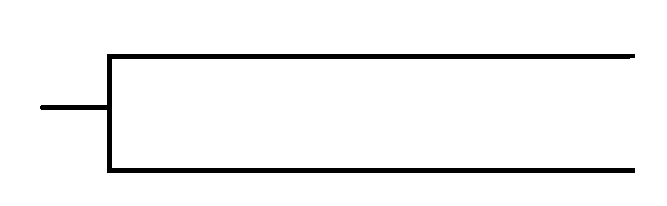 Augusta Trainor
??? Lawrence
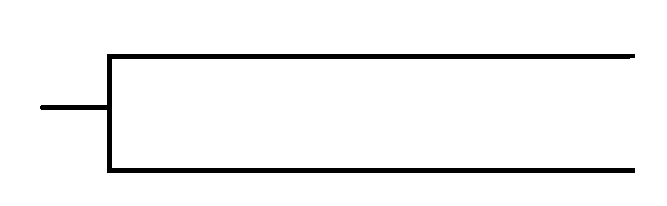 Joseph Groh (Grow)
Mary Ann Morningstar
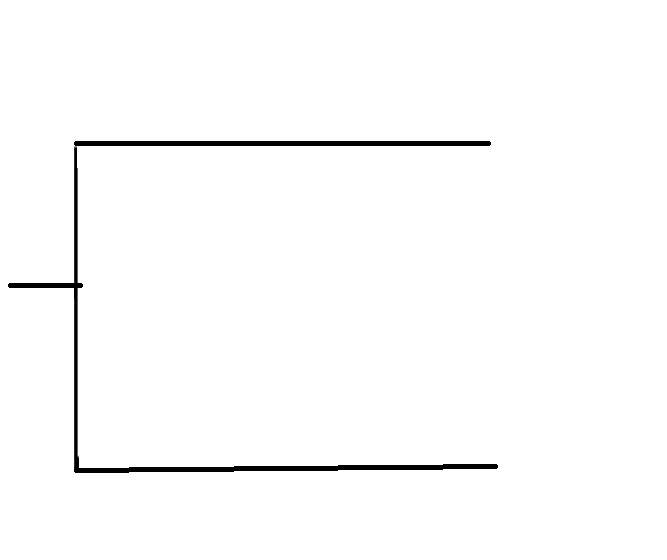 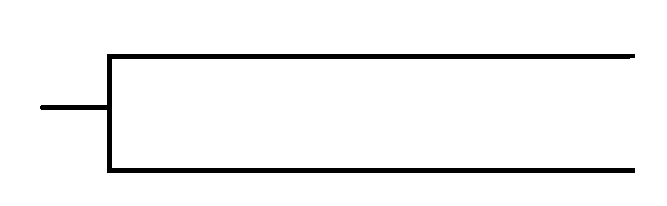 Frank Suva
Louis Thomas Suva
b. July 22, 1895  Chicago, ILd. Nov 14, 1978
m. Sept 10, 1921
Josephine Hasek
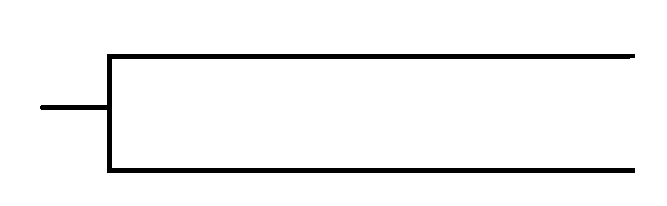 Frank Hurt
b. Mar 21,1869d. June 24, 1957
Lillian Barbara Hurt
b. July 13, 1898  Chicago ILd. Aug 5, 1996
Barbara Divisb. Dec 3 1872d. July 2, 1940
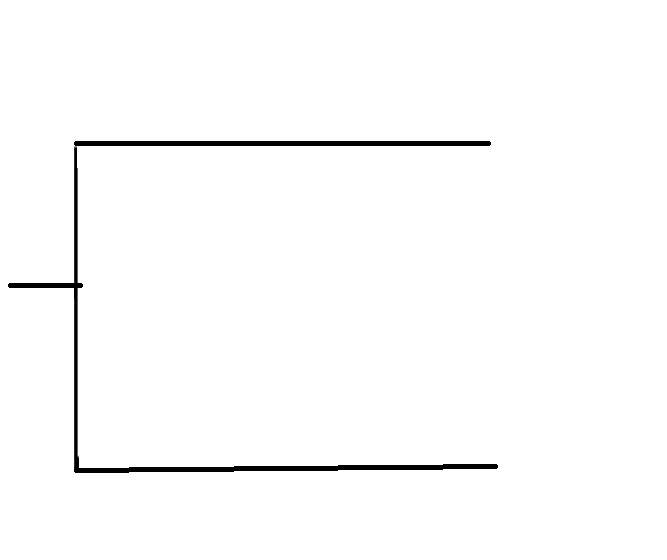 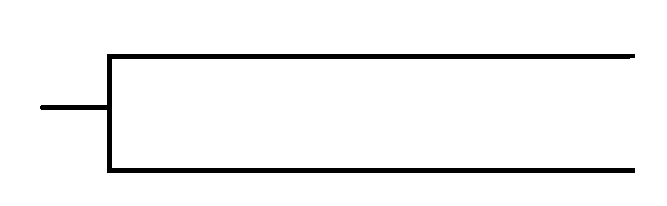 Gustav Riedelb. 1865  Hapsburg Northern Germanyd. 1941
Otto Riedel
b. 1899d. 1945
Anna Dornquastb. 1866d. 1905
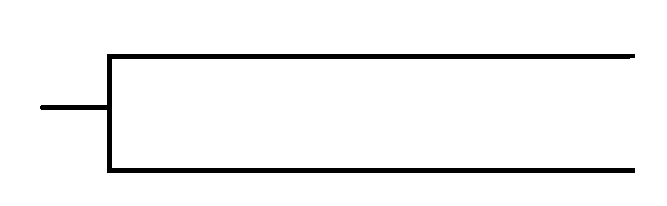 Frederich Groess
Clara Madeline Groess
b. July 25, 1895  Cicero, ILd. Dec 4, 1984
Ida Peters
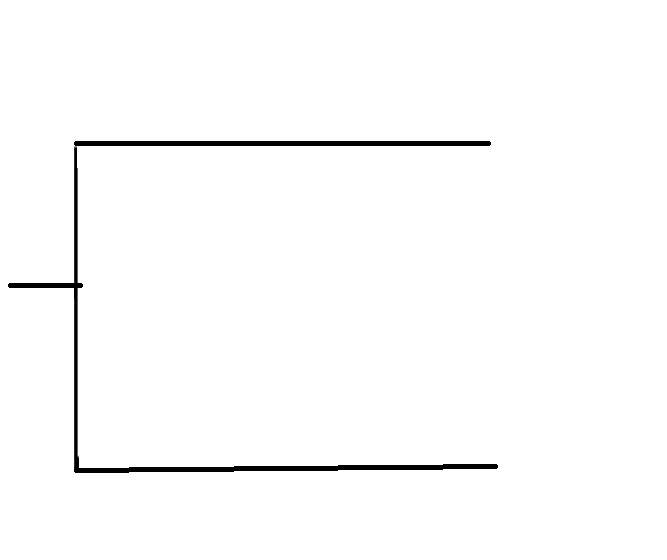 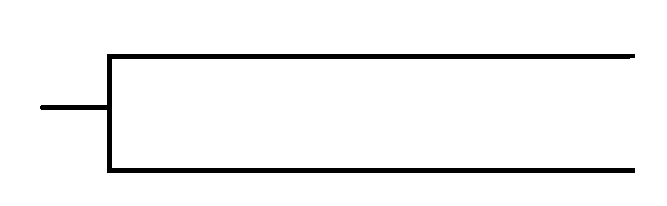 John Charles O’Donnellb. July 1853  Dunmore Galway Irelandd. Jan 7, 1907  Fall River, MA
William Joseph O’Donnell
b. Apr 5, 1885 Fall River, MAd. Aug 24, 1947  Rockford, IL
m. Oct 8, 1913
Emily Porterb. Aug 27, 1858  Oldham, Englandd. Apr 28, 1932
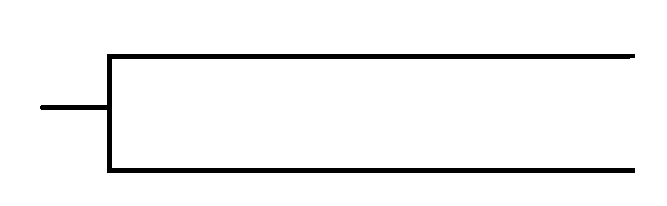 Freeman Edgar Kelly
b. Aug 28, 1861d. Mar 21, 1944
Lottie May Kelly
b. Nov 19, 1887  Tyre, MId. Dec 14, 1977  Rockford, IL
Josephine Grow
b. May 31, 1868d. Aug 8, 1914